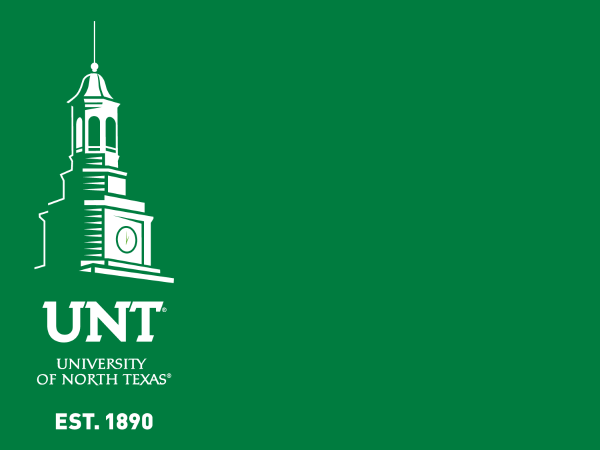 UNT Guidelines for Institutional Effectiveness (IE) Reporting 

Essentials
Timeline
Reporting in the Improve database
Contact Info





Office of University Accreditation
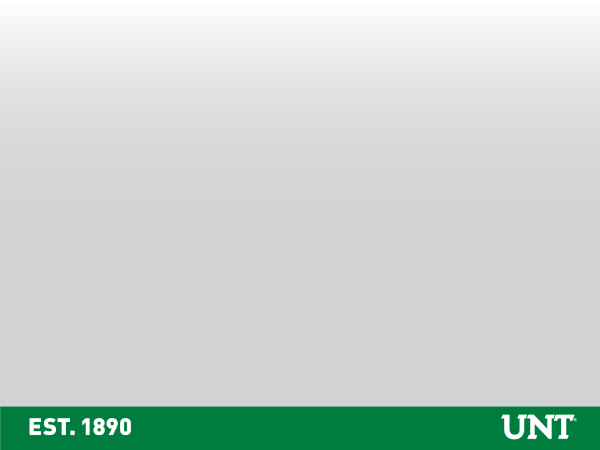 Institutional Effectiveness (IE)

Institutional Effectiveness is the systematic and ongoing process of identifying expected outcomes, assessing the extent to which the outcomes are achieved, and providing evidence of seeking improvement based on analysis of the results. This process involves all programs and services at all levels at UNT.

In general, UNT focuses on two major categories of expected outcomes: 

Academic Expected Outcomes (i.e. Student Learning Outcomes); 

Non-Academic Expected Outcomes (i.e. Administrative Outcomes).
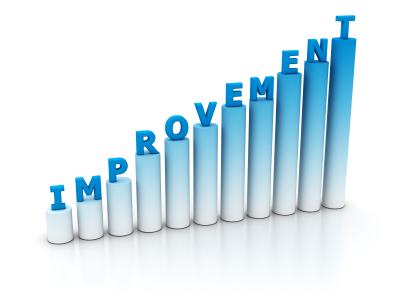 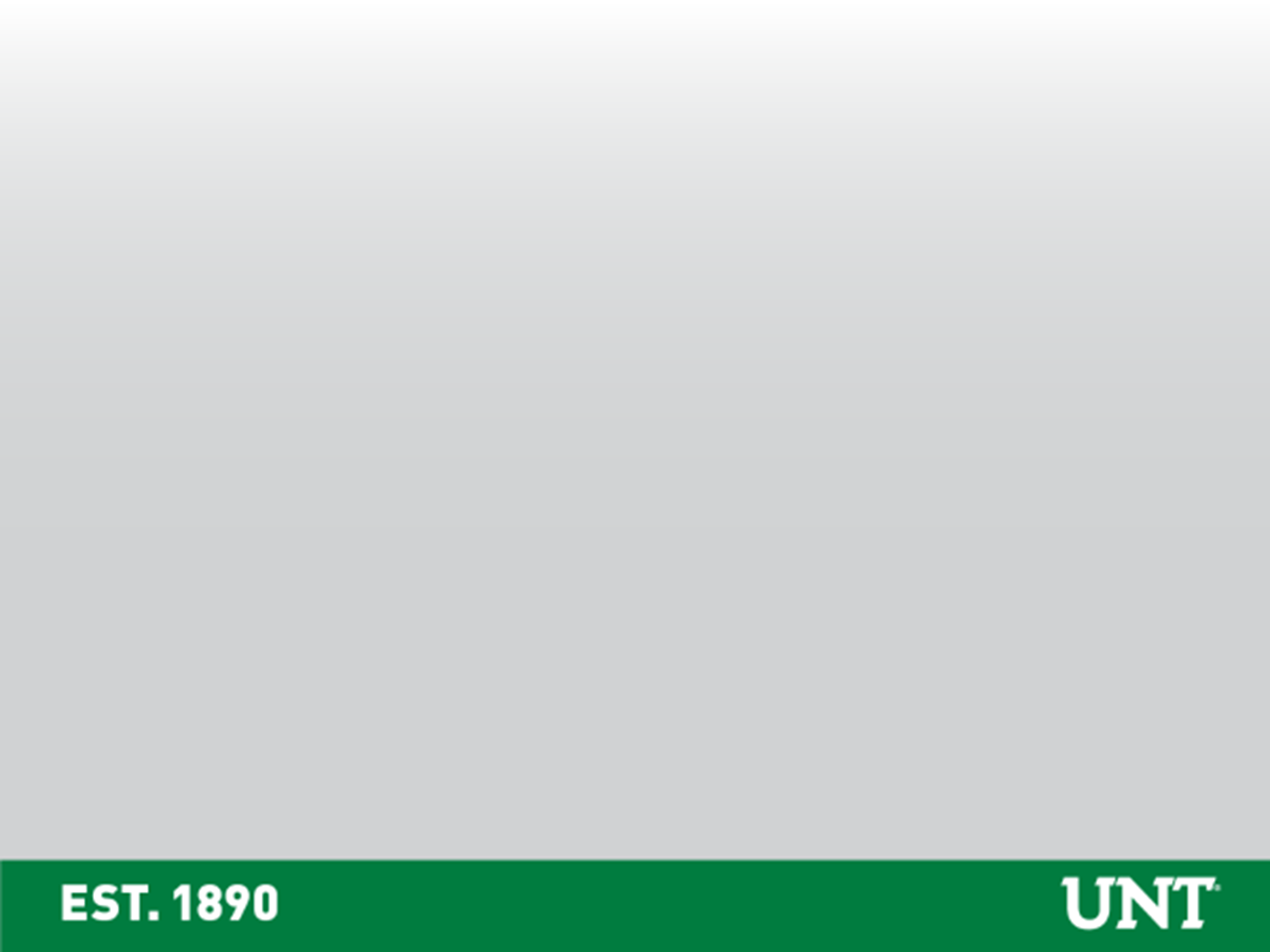 UNT’s Institutional Effectiveness (IE) plans:
All degree programs
Graduate certificates
Administrative offices
Student service areas
General education courses (The Core)*
_________
400+ 	IE plans across campus
600+ 	Nuventive Improve users

*See next slide
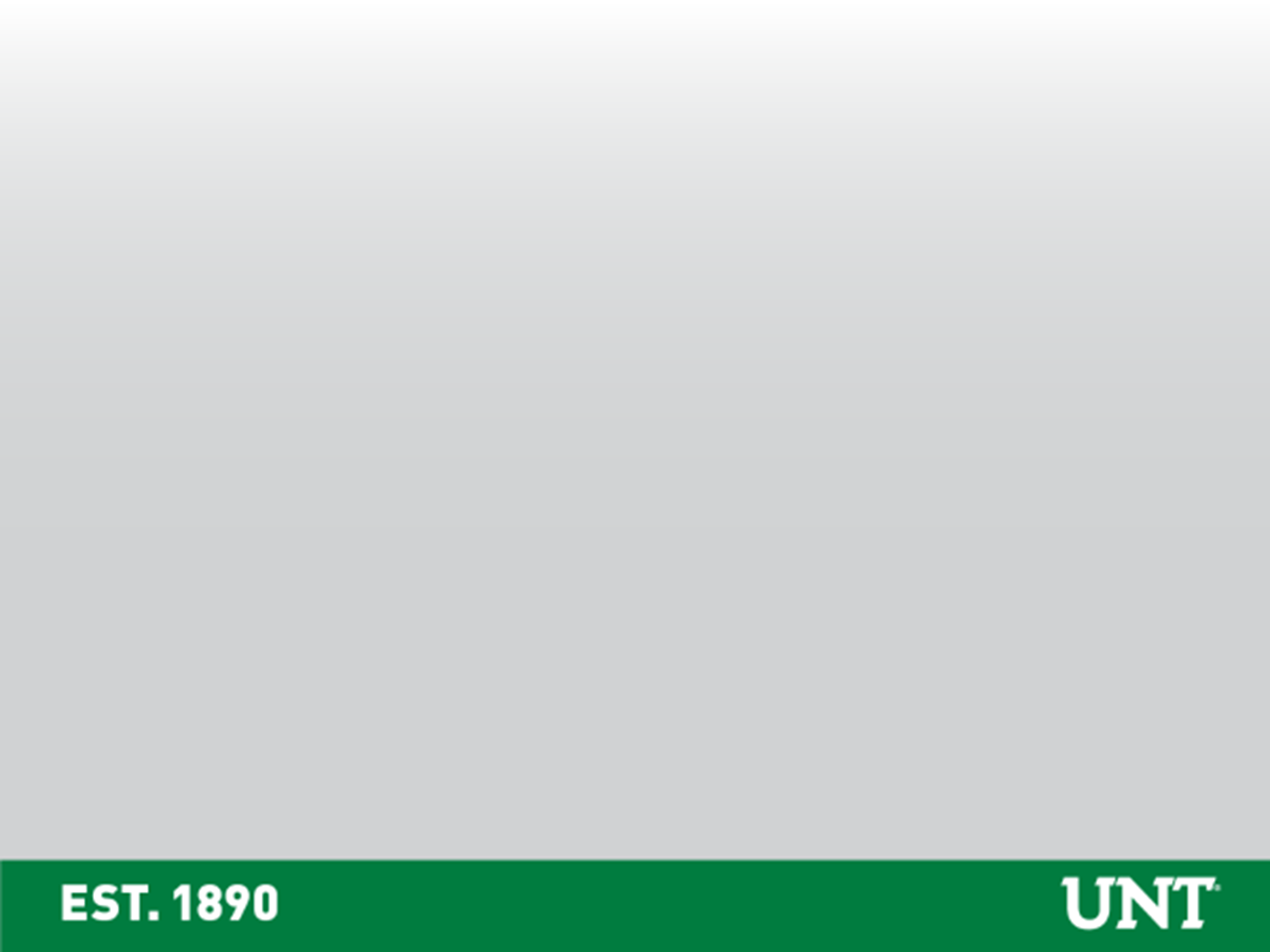 The following guidelines are only for the IE plans concerning academic degree programs, graduate certificates, student services and administrative offices.


* Separate guidelines are available for faculty entering data for courses in The Core.  Contact core@unt.edu for more information.

* Separate guidelines are available for Centers & Institutes.  Contact elizabeth.vogt@unt.edu for details.
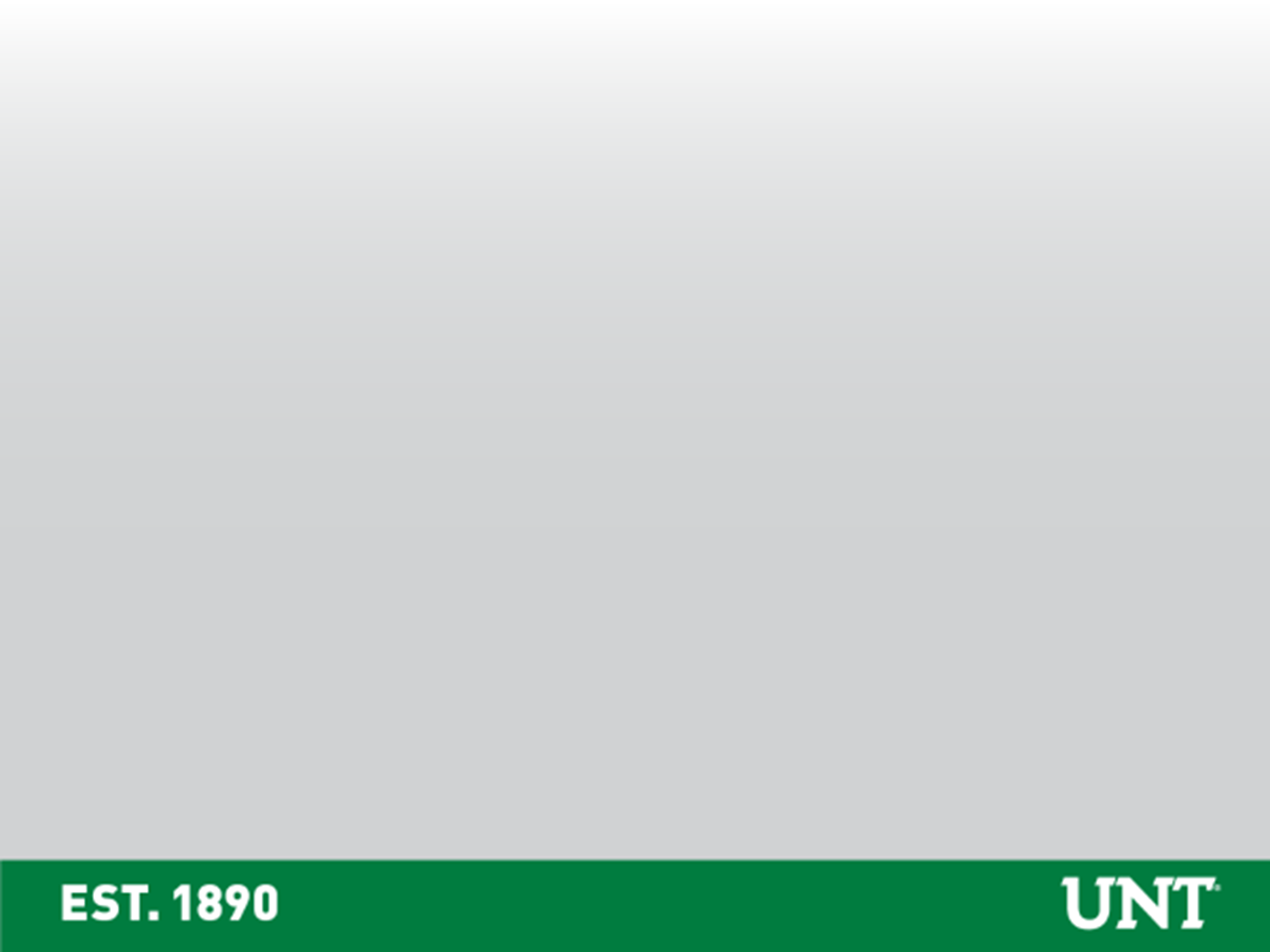 Components of Effectiveness Plans
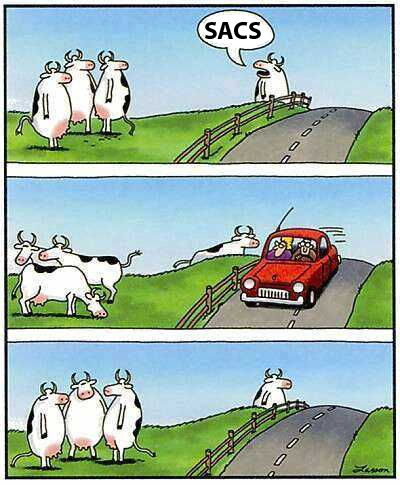 Five different components of effectiveness plans in Improve:

Expected outcomes (SLOs/AOs)
Assessment methods
Criterion for success (target)
Data results/analysis with evidence
Use of Results & Status of Action for seeking improvement
This is NOT our approach!
Diet Analogy of Effectiveness
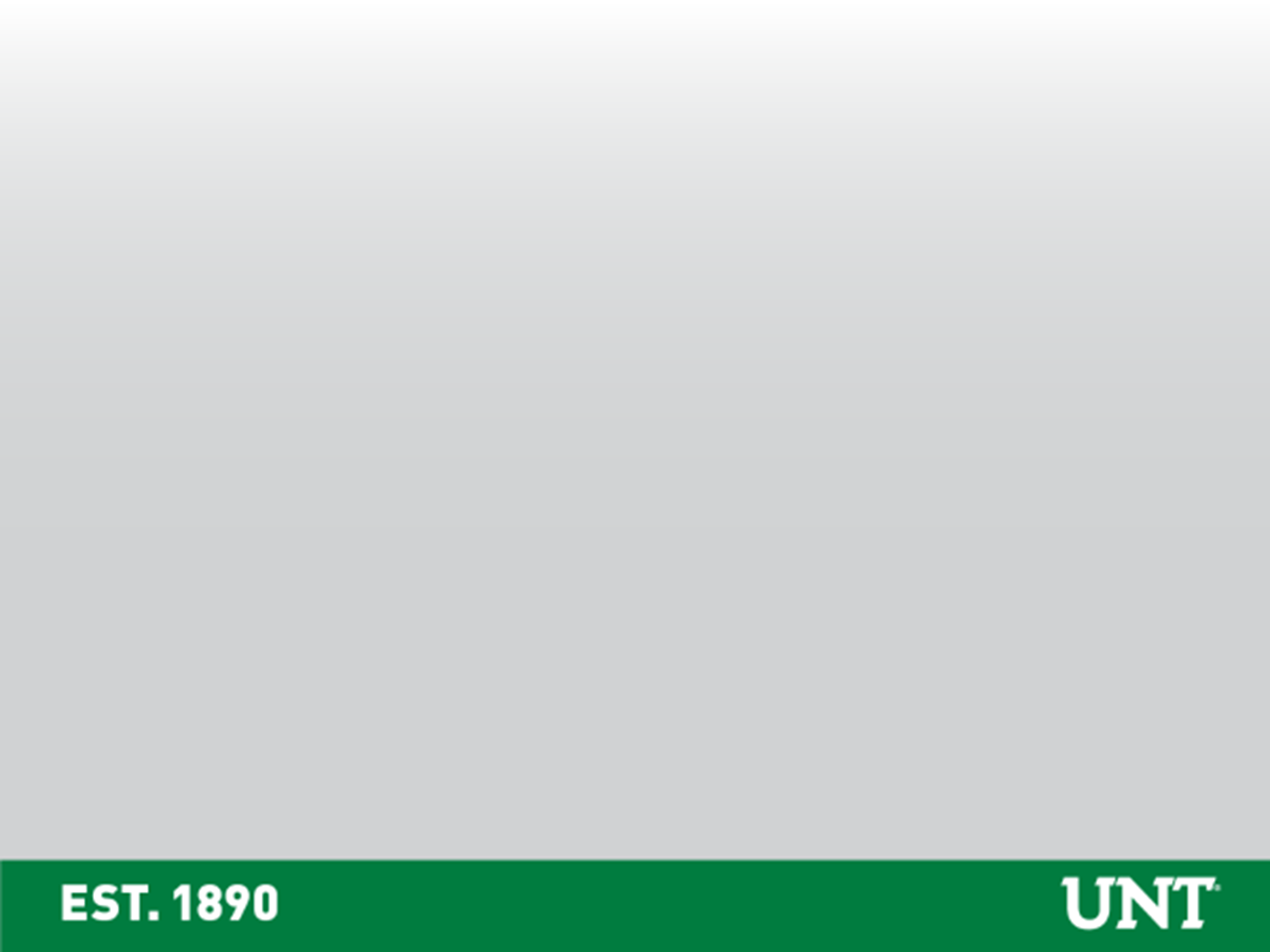 Department / Division responsibilities
Developing program plans is a collaborative effort

Academic Plans should be reflective of the collective goals of the program faculty for the degree
Administrative Plans should reflect the collective goals of the administrators

The collection, interpretation, and use of student learning evidence is a collective endeavor, and is not viewed as the sole responsibility of a single position. (SACSCOC.ORG)


Maintenance of your plan is vitally important
At least two faculty members (for academic plans) should be responsible for maintaining each plan 
At least two FT staff should be responsible for maintaining each administrative plan 
Continuity in assigned faculty/staff is vital for a successful plan.
The plan & results should be regularly communicated with the whole department.
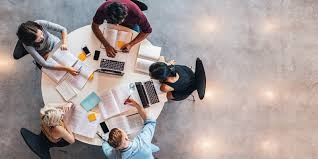 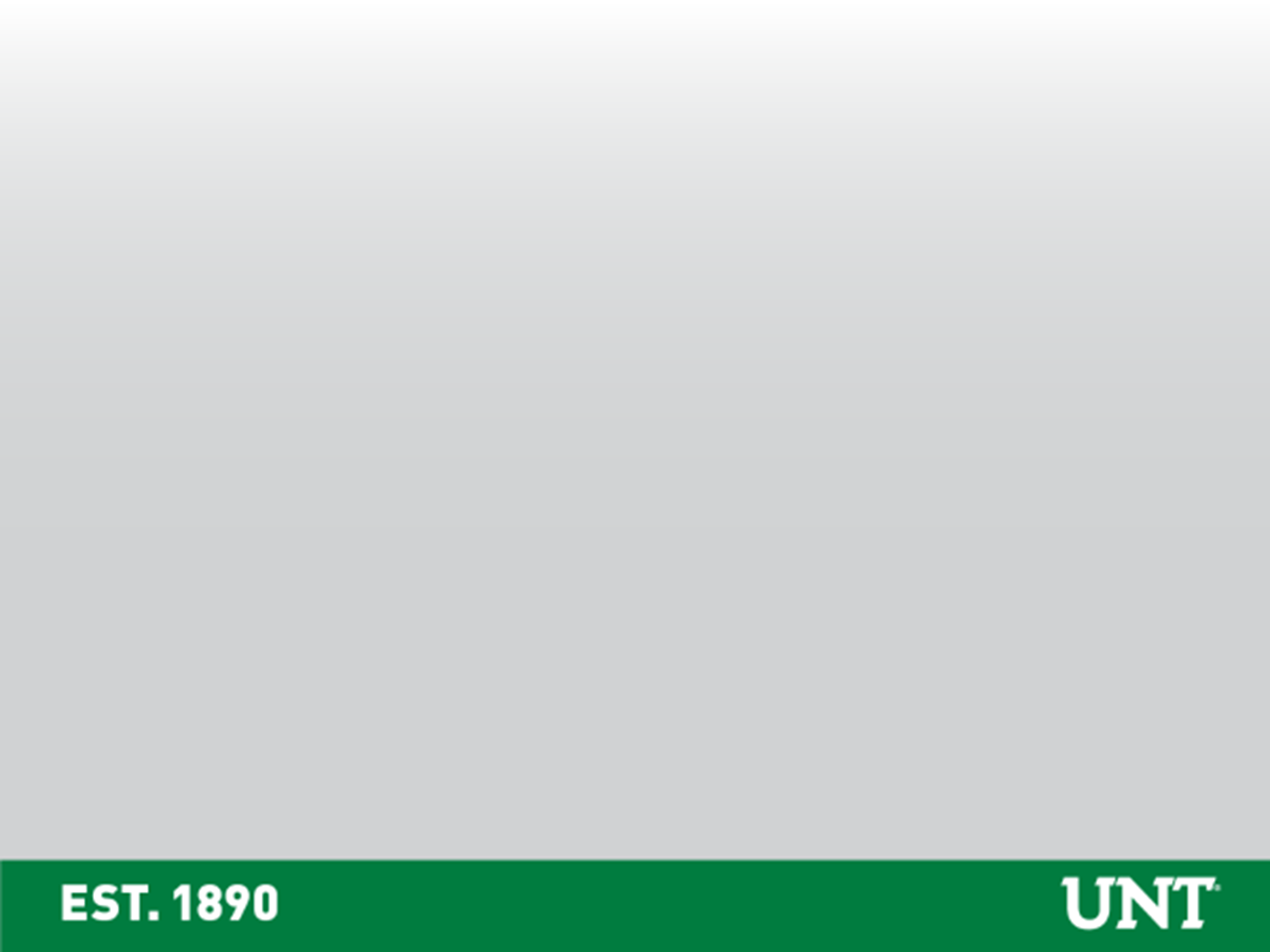 IE Cycle @ UNT
All Results, Evidence, Use of Results and Status of  Improvement Actions information from the previous Academic Year are due by October 15th. 

 Completed 2021-22 IE plans are due October 15, 2022 
for Fall 2021, Spring 2022 & Summer 2022 data.


Any new outcomes and assessment methods for the current academic year must be entered by October 15th.

Plan Audits (for quantity, not quality) take place in October.

Peer Committees Review the IE reports (for quality) beginning in November and continuing through April. Scores distributed by email.

Workshops and consultations continue as needed through June to improve scores..
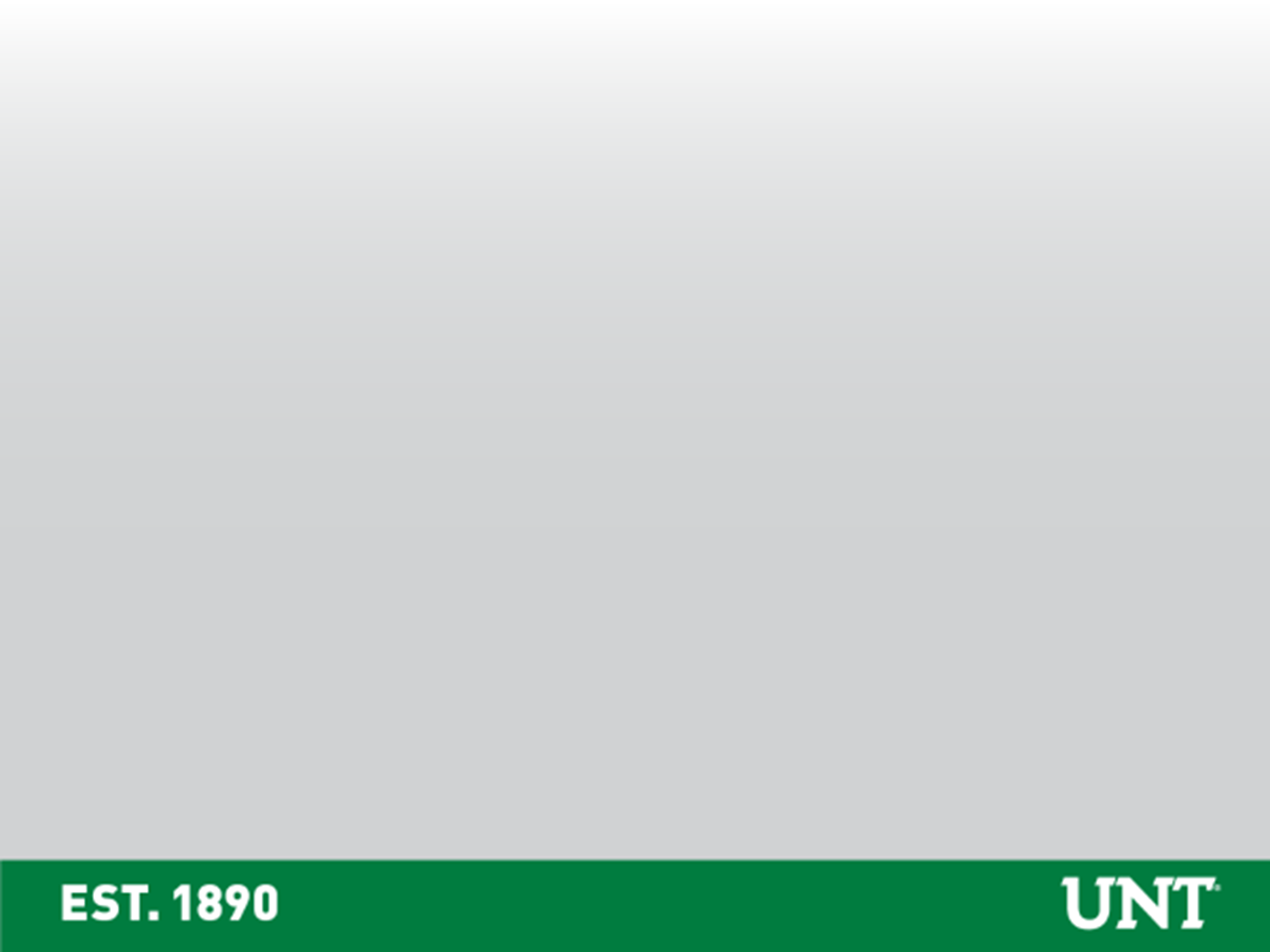 Recent Changes
= Expanded help for definitions and instructions

To improve clarity, some terminology has changed in Institutional Effectiveness Plans:

Column 4
Recommendations has changed to “Use of Results for Improvement”

Action planned next (formerly called recommendations) = improvement actions planned the subsequent cycle based on analysis of the results
Status of action (formerly called follow-up) = status of improvement actions entered last year (12 month status update)
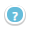 Recent Changes
Multiple modes of program delivery

Starting with the 2018-19 review cycle, academic programs taught through more than one delivery mode lost peer review points if data were not disaggregated by mode. Disaggregating data by mode is not a new expectation.  However, 2018-19 is the first year points were deducted for failing to do so.
There is an expectation that analysis and improvements consider performance gaps between modes. 
The Peer Review Rubric addresses the review of programs with multiple modes of delivery.
Recent Changes
Methods of Assessment

As a best practice, we recommend that each outcome have two or more methods of assessment.  Multiple methods of assessment provide a more comprehensive analysis of the extent outcomes are being achieved.  
Before 2019-2020 peer review cycle, plans lost 5 points for each outcome that did not have at least 2 methods.
Starting with 2019-2020 peer review cycle, outcomes with more than one method of assessment will receive a 5 point bonus. No points will be deducted for outcomes with a single method of assessment.
The peer review rubric has been updated for this change.
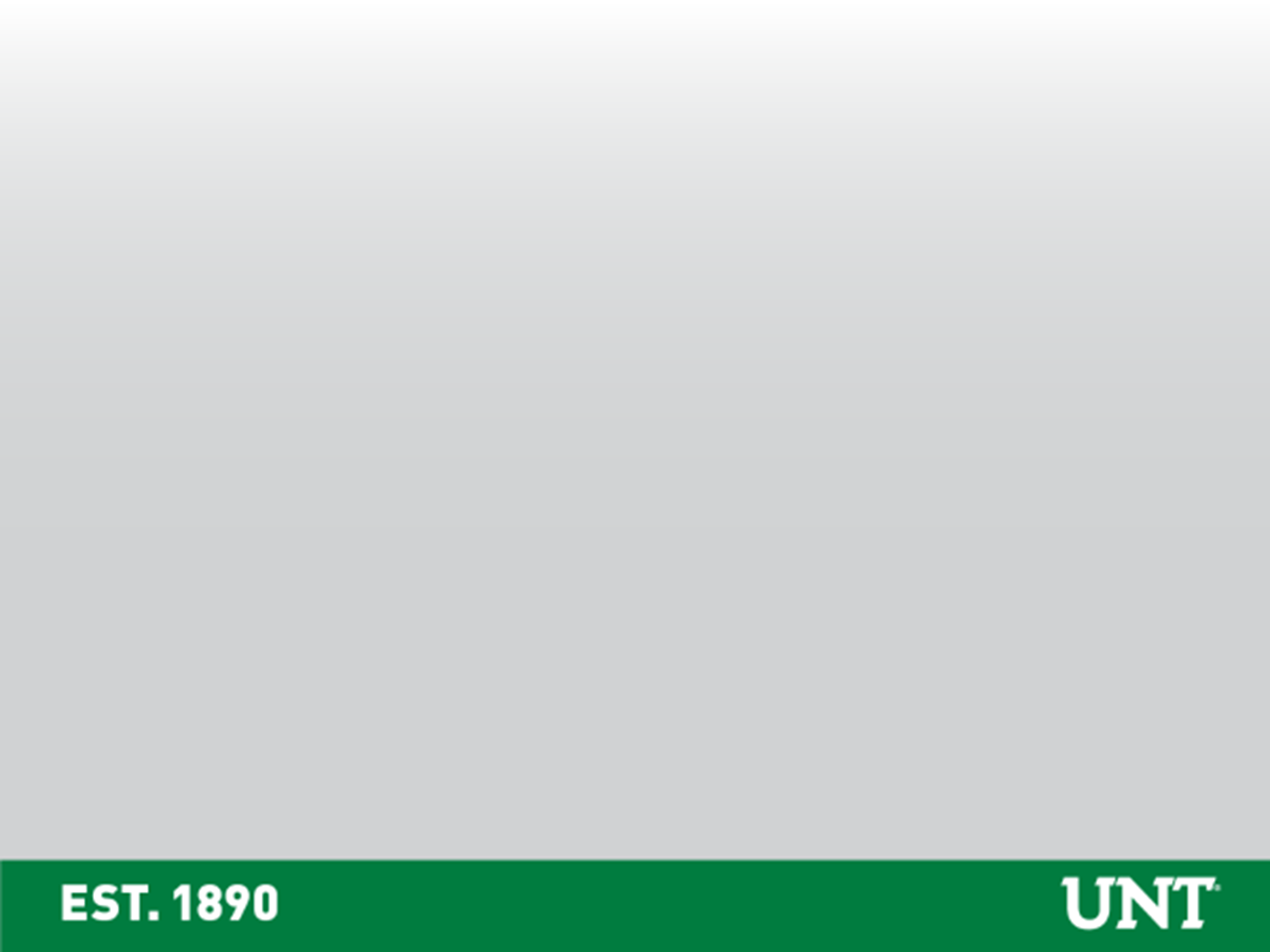 Peer Review
UNT Peer Reviewers only review your four-column report and its attachments.
Your plan is scored against the UNT IE Rubric.  Scores range from 0-100.  Plans must score 70 or above to be compliant.
Peer Reviewers review the first 3 active outcomes listed in your 4-column report.
Plans that do not have results entered for the year are not scored.
The average of all 3 outcomes becomes the plan’s score.
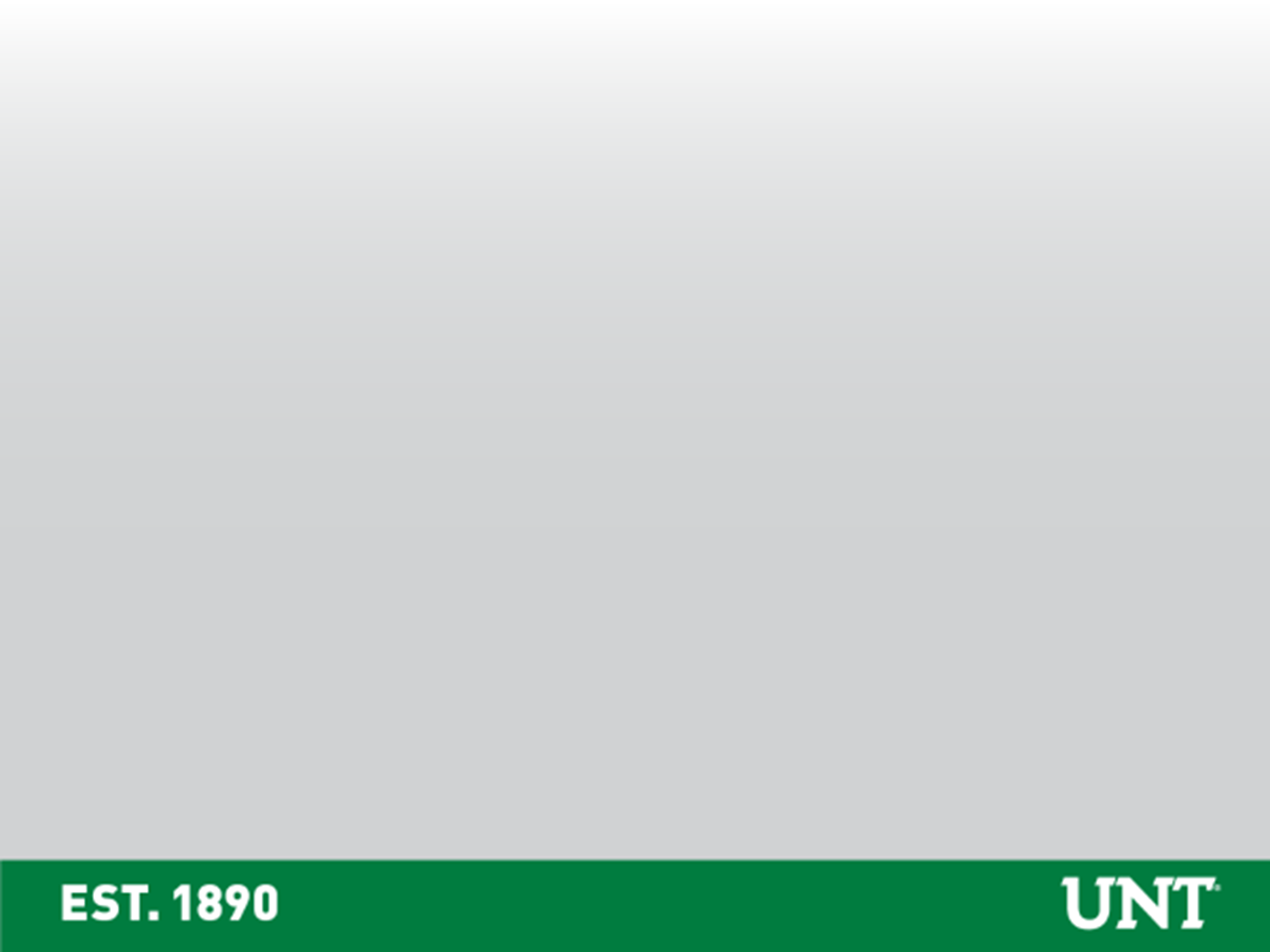 RUBRIC SCORING by COLUMN
40 points
20 points
30 points
=100 points
10 points
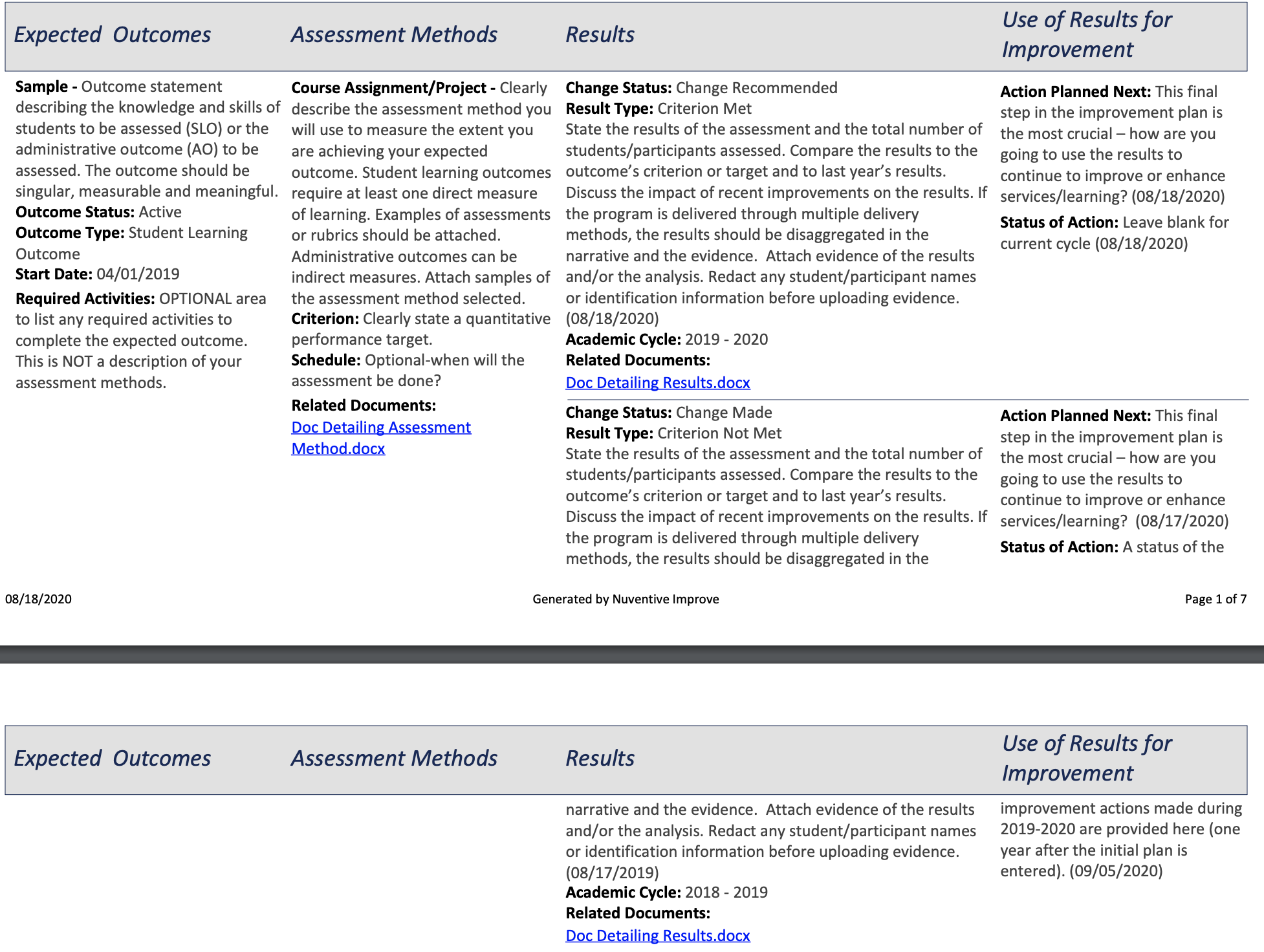 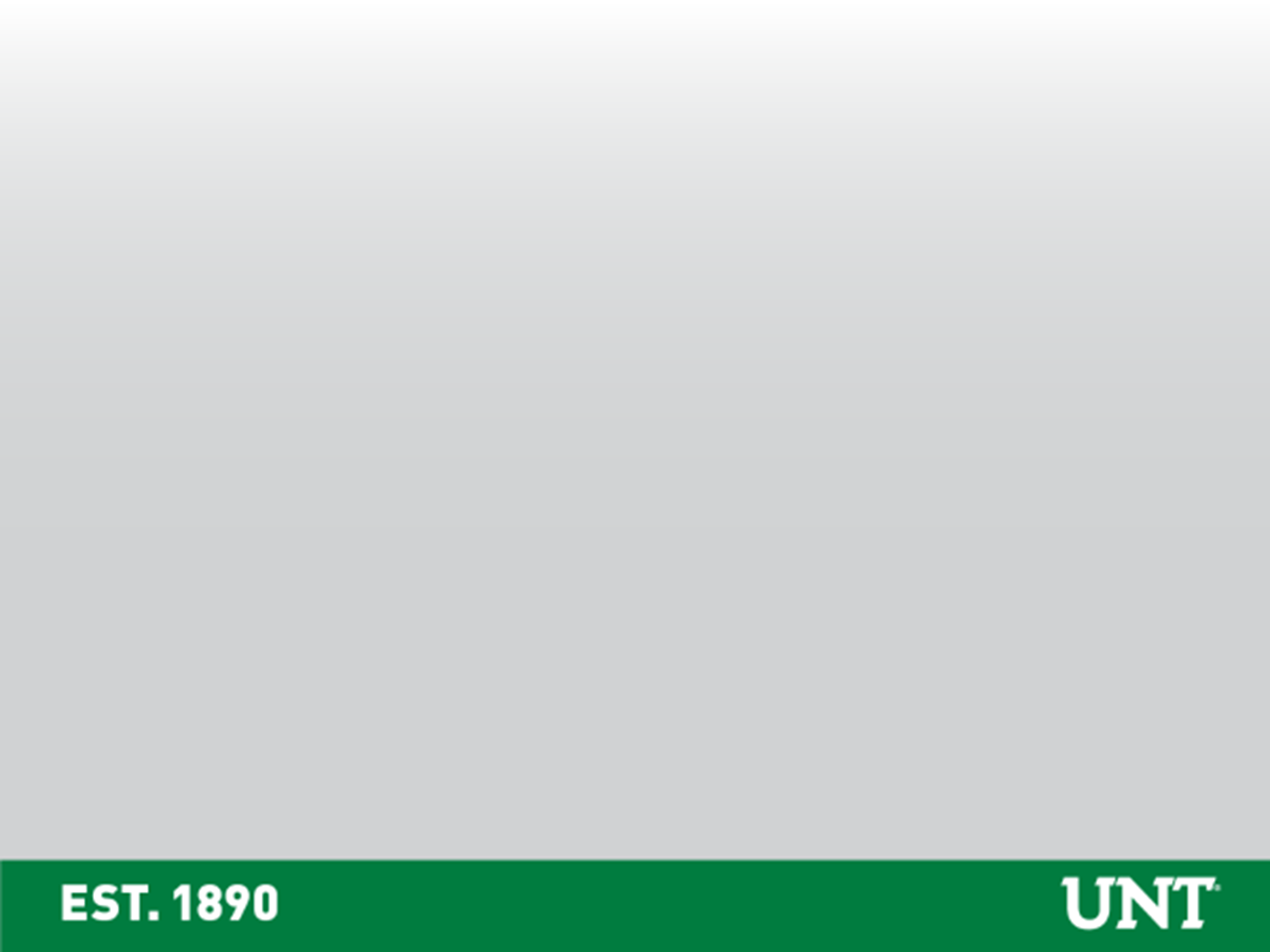 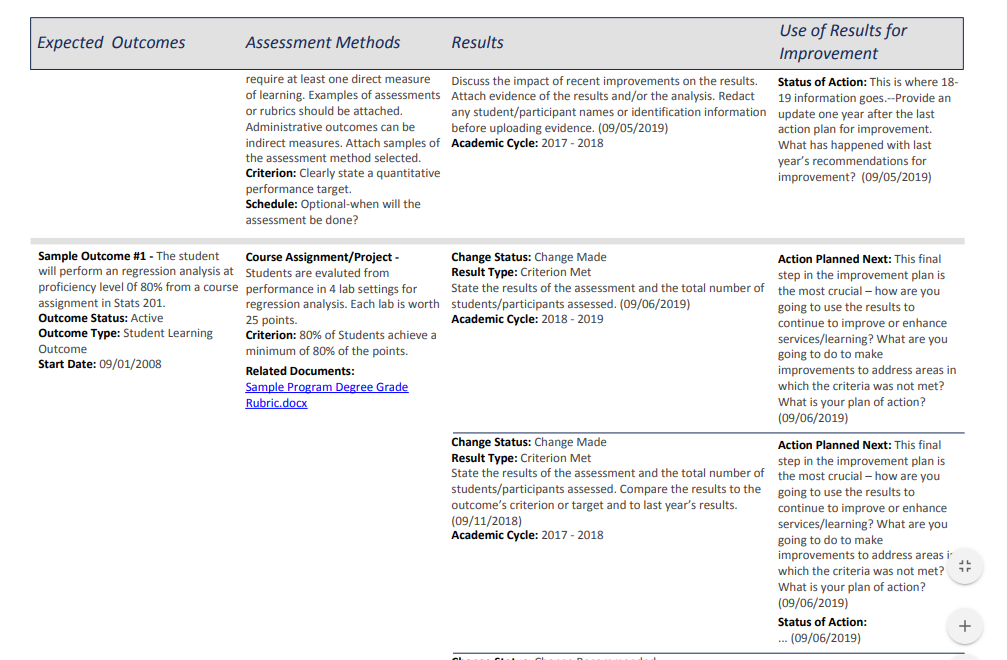 Don’t lose points, complete missing information in your plan
Upload your documents showing your results
Follow up on previous year’s planned improvements
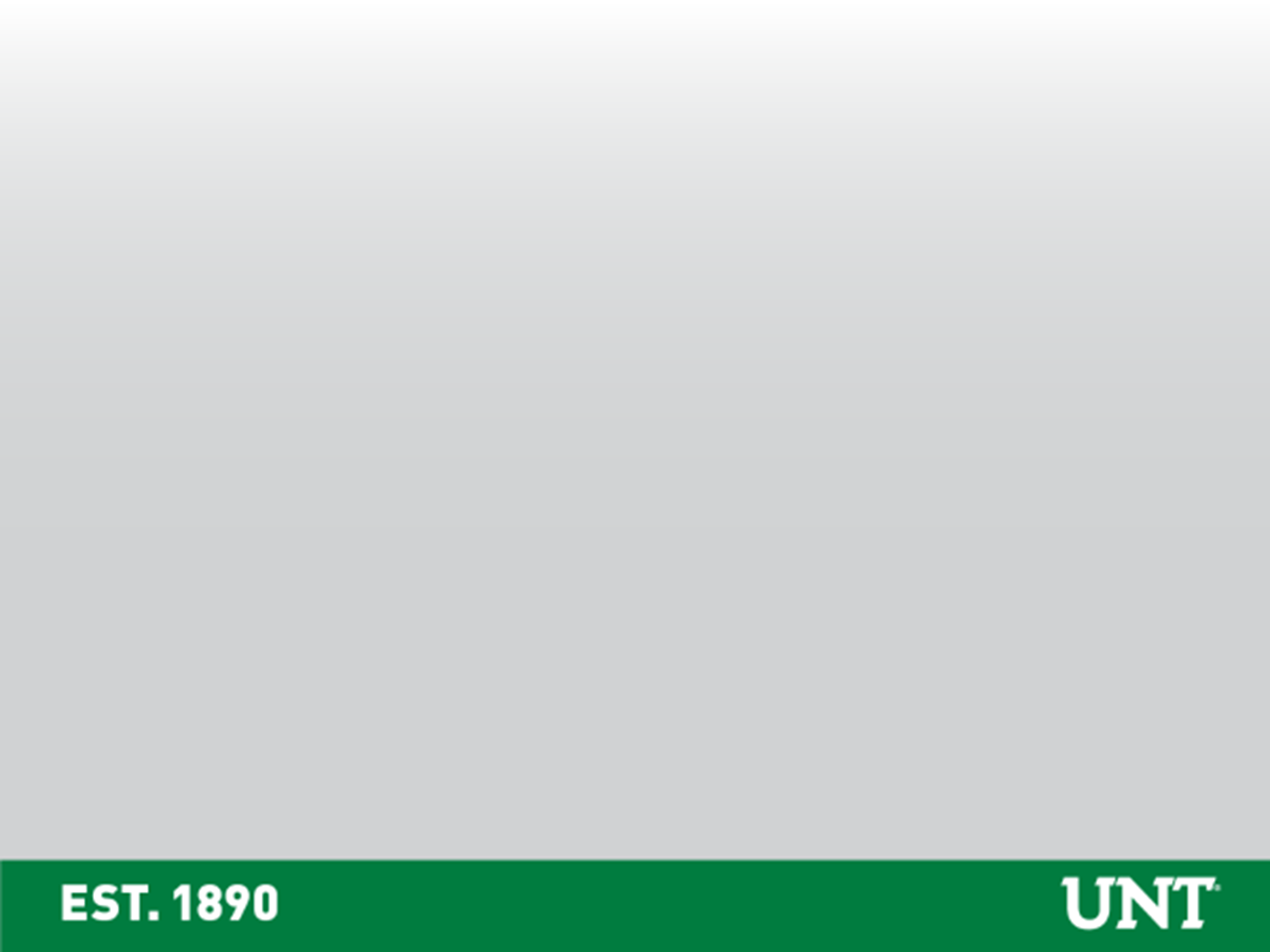 Common Reasons for low scores (< 70 points):

Assessment method or example not attached 

Evidence of results not attached
 
Outcome active for more than a year with no results 

Active outcome with results entered and no improvement actions made

Active outcome with use of results from the prior year that have no status of action information

Criterion statement is not quantitative
Here is a fully, completed plan:
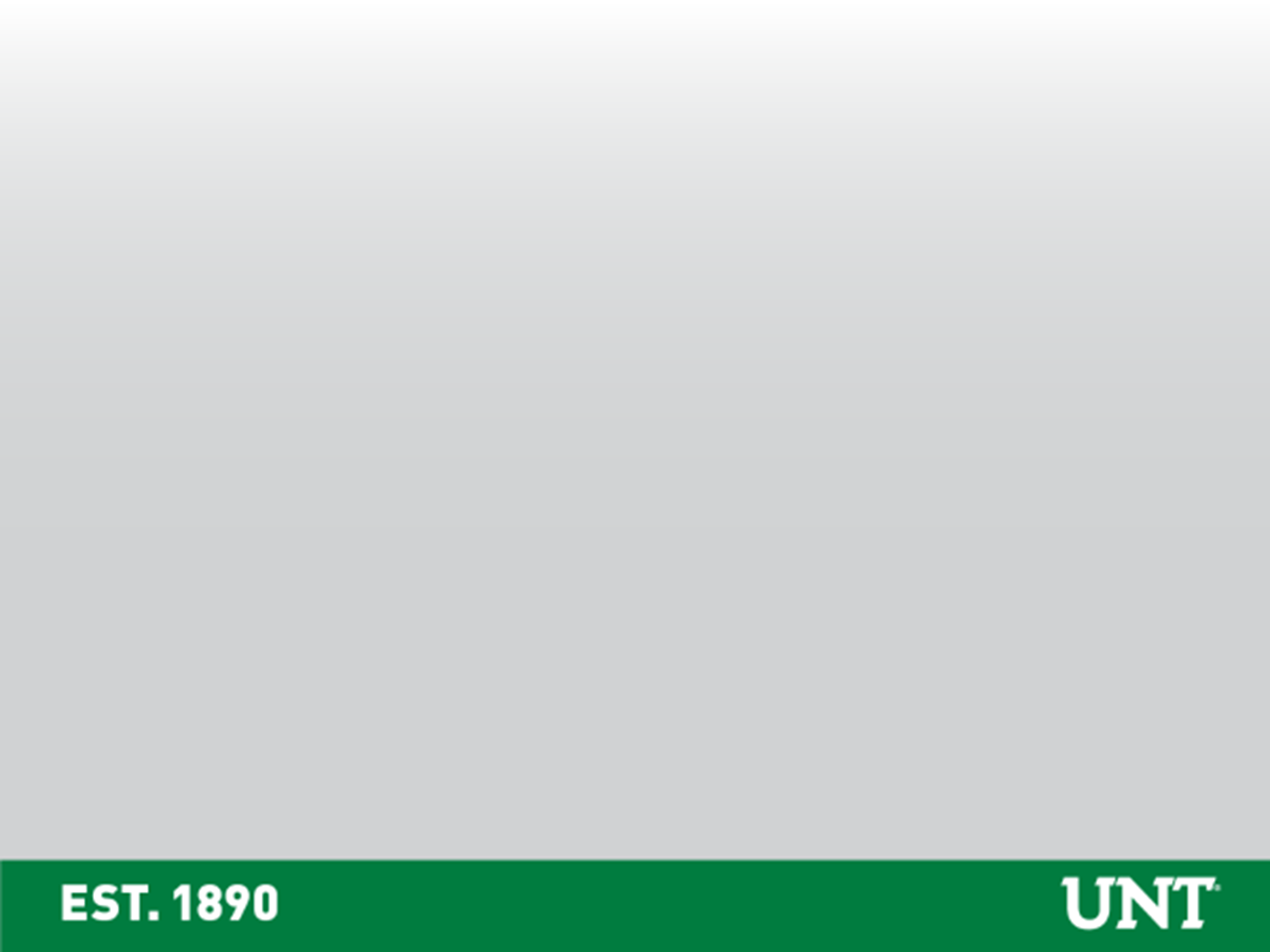 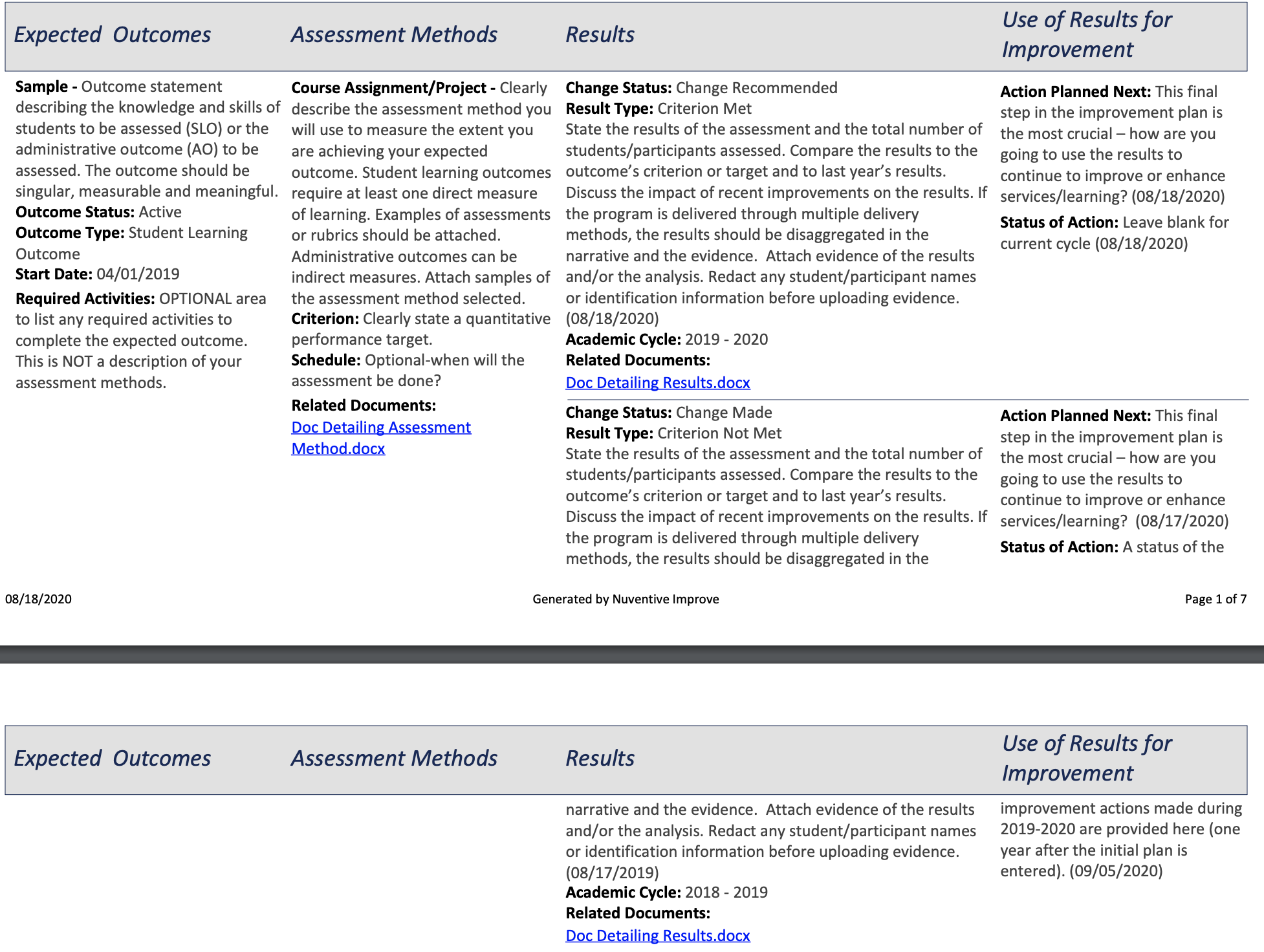 Assessment artifacts attached
Evidence of results and analysis attached
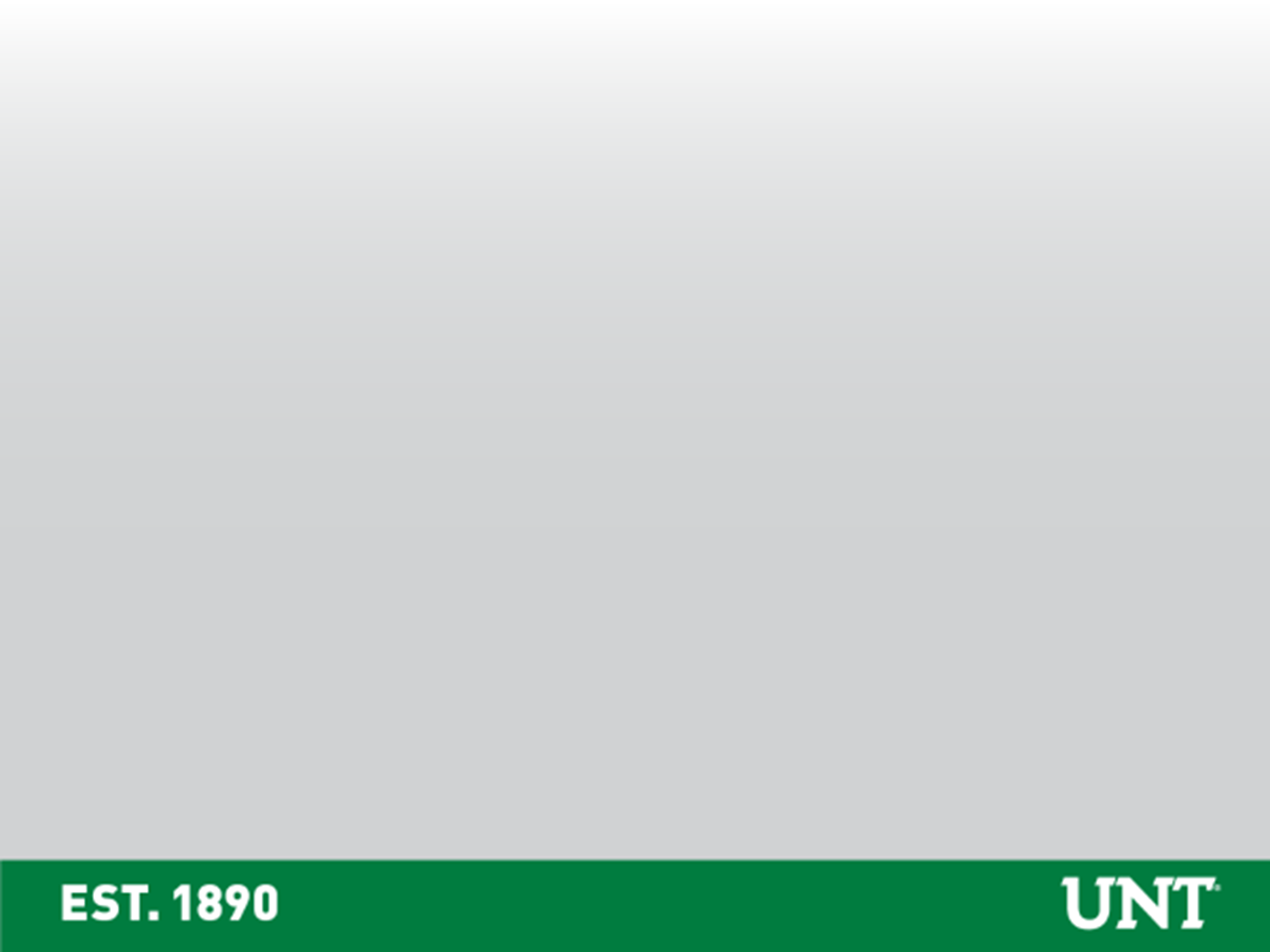 Make your outcomes…..
Outcomes statements are the foundation of institutional effectiveness plans.
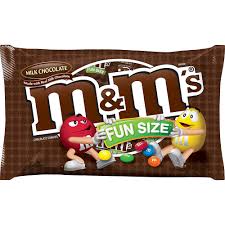 MEANINGFUL
& MEASUREABLE
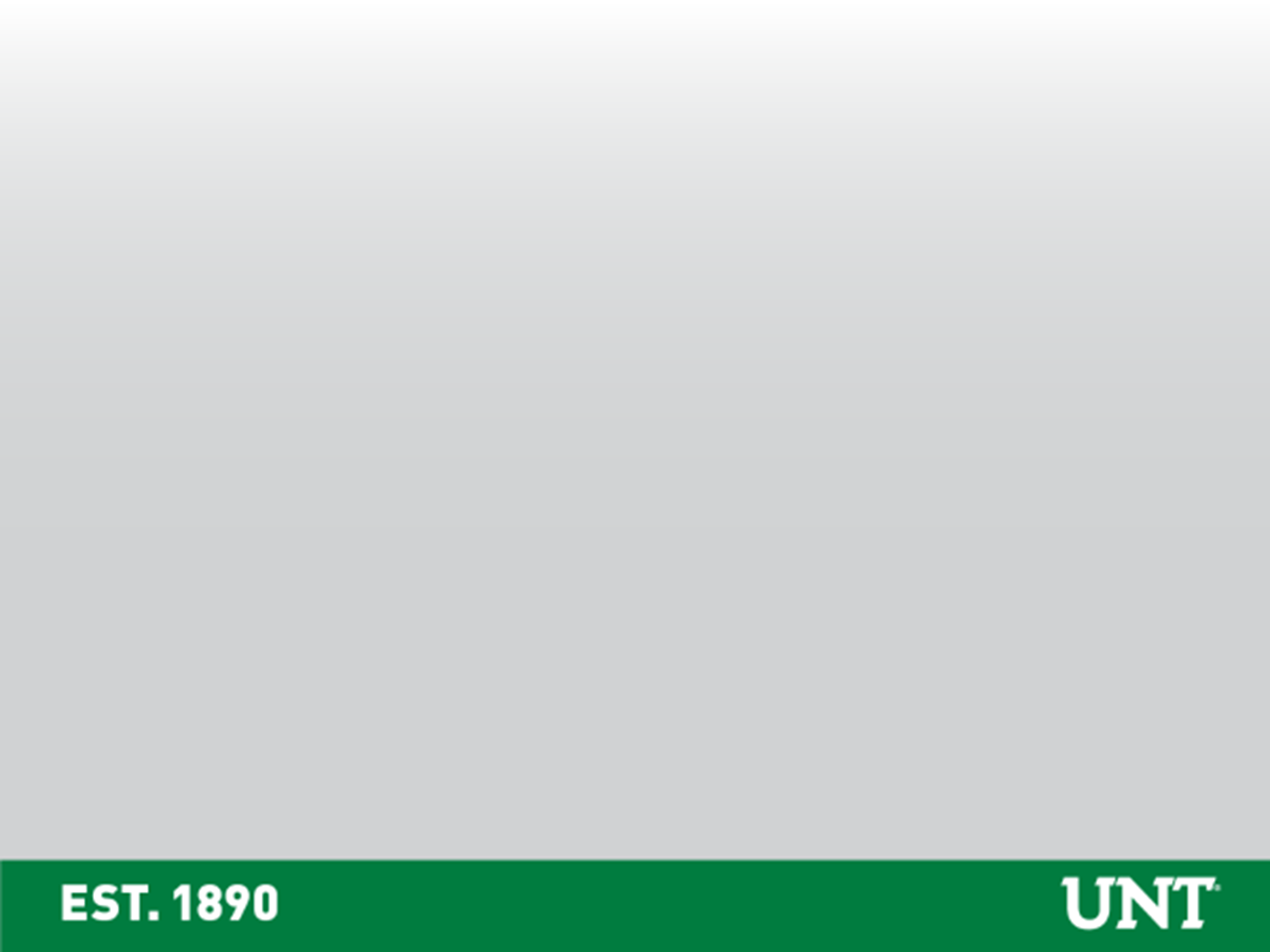 Expected Outcomes
Consists of Student Learning Outcomes (SLOs)
Describe the abilities, skills, knowledge that you want students in your program to acquire
Each SLO must be singular and measurable
Consists of Administrative Outcomes (AOs)
Describe the effectiveness of unit actions/activities
Each AO must be singular and measurable
Must have at least 3 SLO/AOs and should not have more than a total of 5 active SLO/AOs 

Peer review teams review a maximum of 3 SLO/AOs
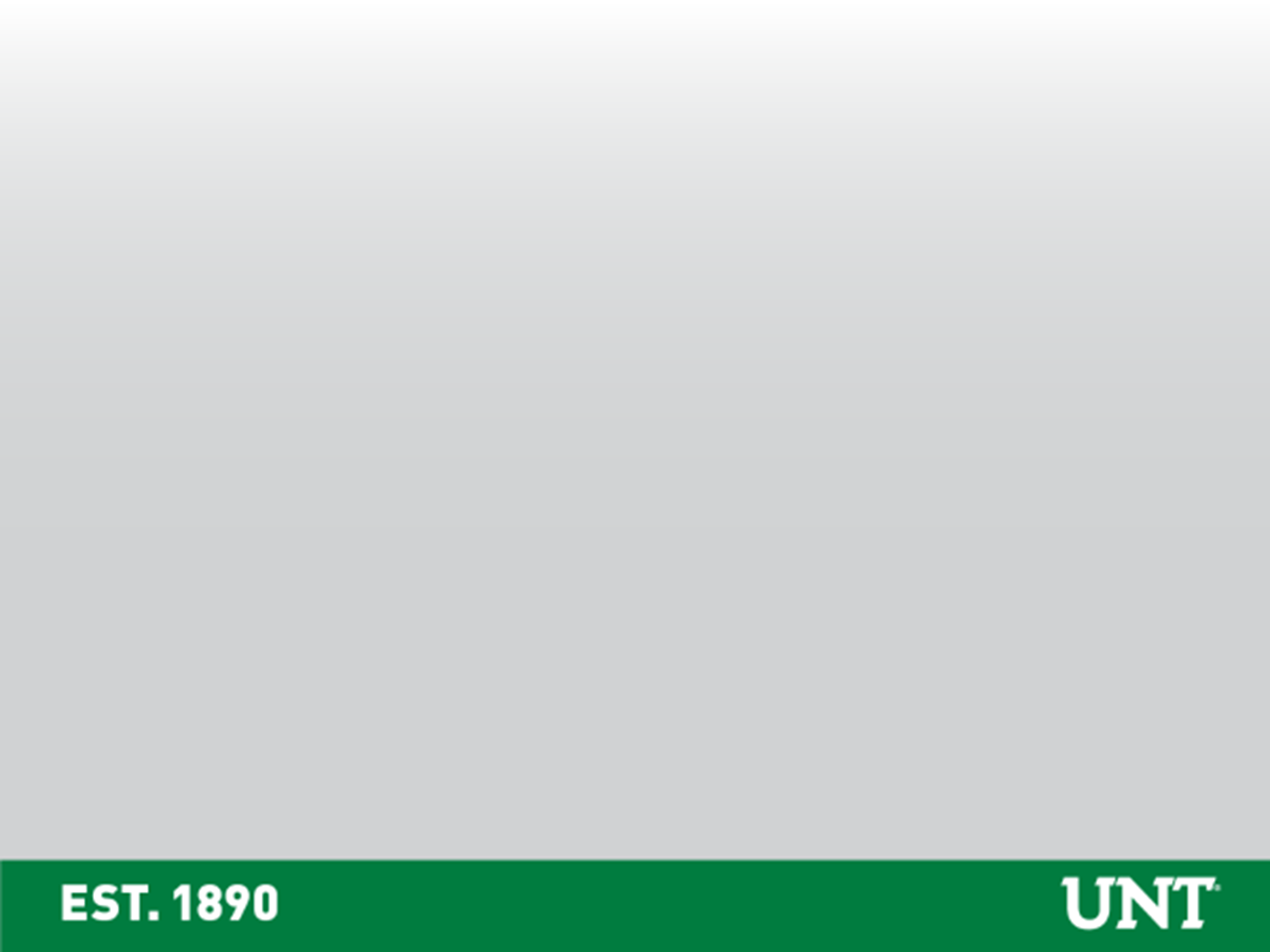 Writing Student Learning Outcomes
The key to Student Learning Outcomes is MEASURABILITY.

Use active verbs that describe an observable behavior
Behaviors that can be measured
Use compound statements judiciously

Words to avoid in an SLO……..Students will:

“understand” – an internal process that can’t be easily measured
“value or appreciate” – tricky to measure
“become familiar” – how do you measure familiarity
“learn/think about…” – not observable
“become aware of…” 
“have ability to…” – Doesn’t measure achievement or demonstrate a skill (ability vs. achievement are different)
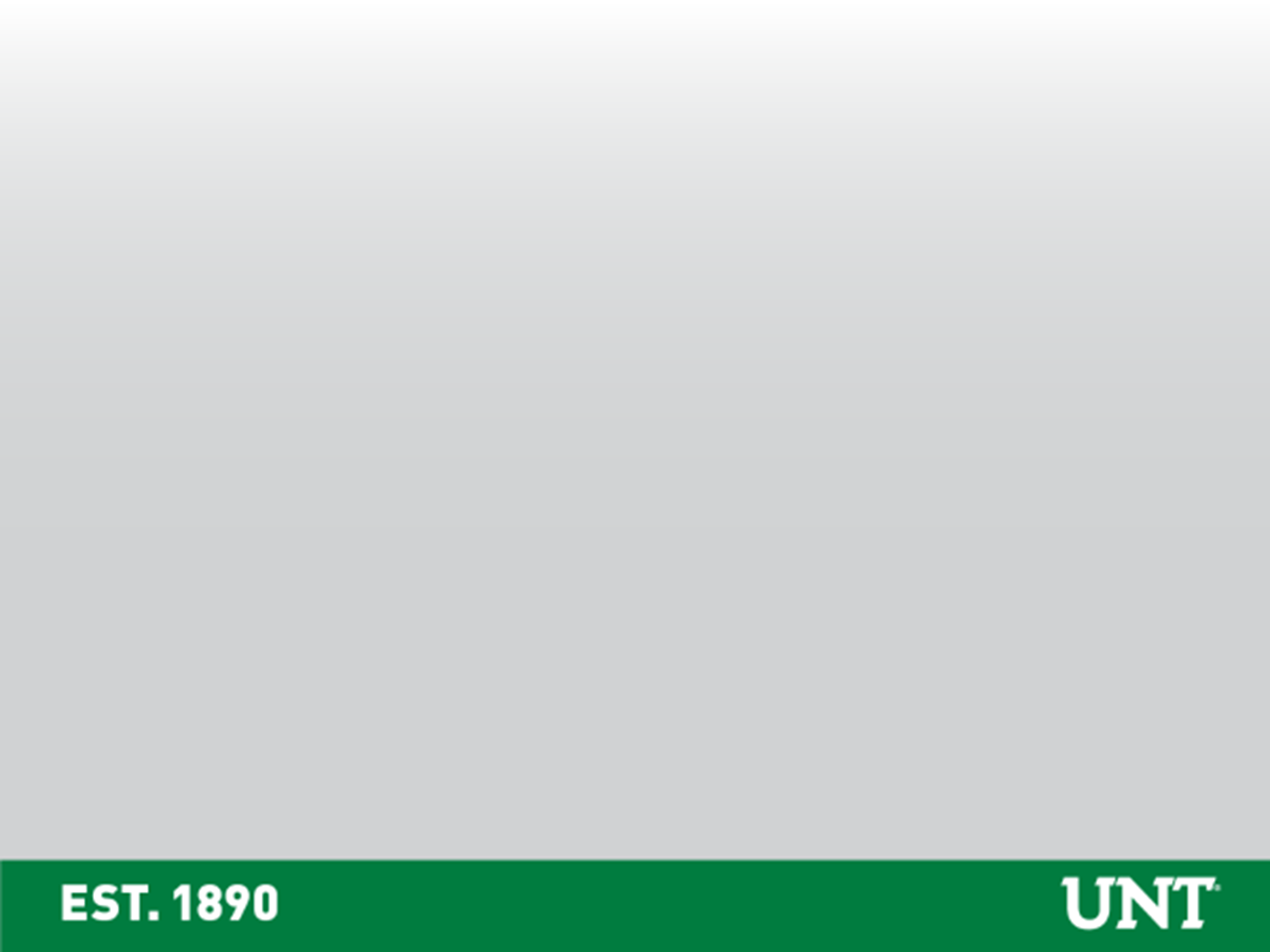 Other Verbs to Consider for SLOs
Remember		Understand	Apply		Analyze		Evaluate		Create
State				Classify		Calculate		Combine		Appraise		Arrange
Define			Describe		Construct		Figure			Argue			Assemble
Locate			Identify			Estimate		Find			Assess			Compose
Recall			Indicate		Illustrate		Sketch			Defend			Create
Recite			Organize		Interpret		Solve			Estimate		Design
Quote			Interpret		Appraise		Predict			Judge			Devise
Label			Illustrate		Contrast		Change		Predict			Formulate
Identify			Reorganize		Criticize		Survey			Qualify			Invent
List				Translate		Diagnose		Compare		Rate			Manage
				Report			Identify			Diagram		Support		Modify
				Summarize		Classify		Examine		Critique		Organize
				Transform					Test			Recommend		Plan
				Discuss					Modify						Prepare
				Explain											Produce
				Defend												Propose
				Compare											Develop
																Construct


From:  The Eberly Center for Teaching Excellence, Carnegie Mellon University
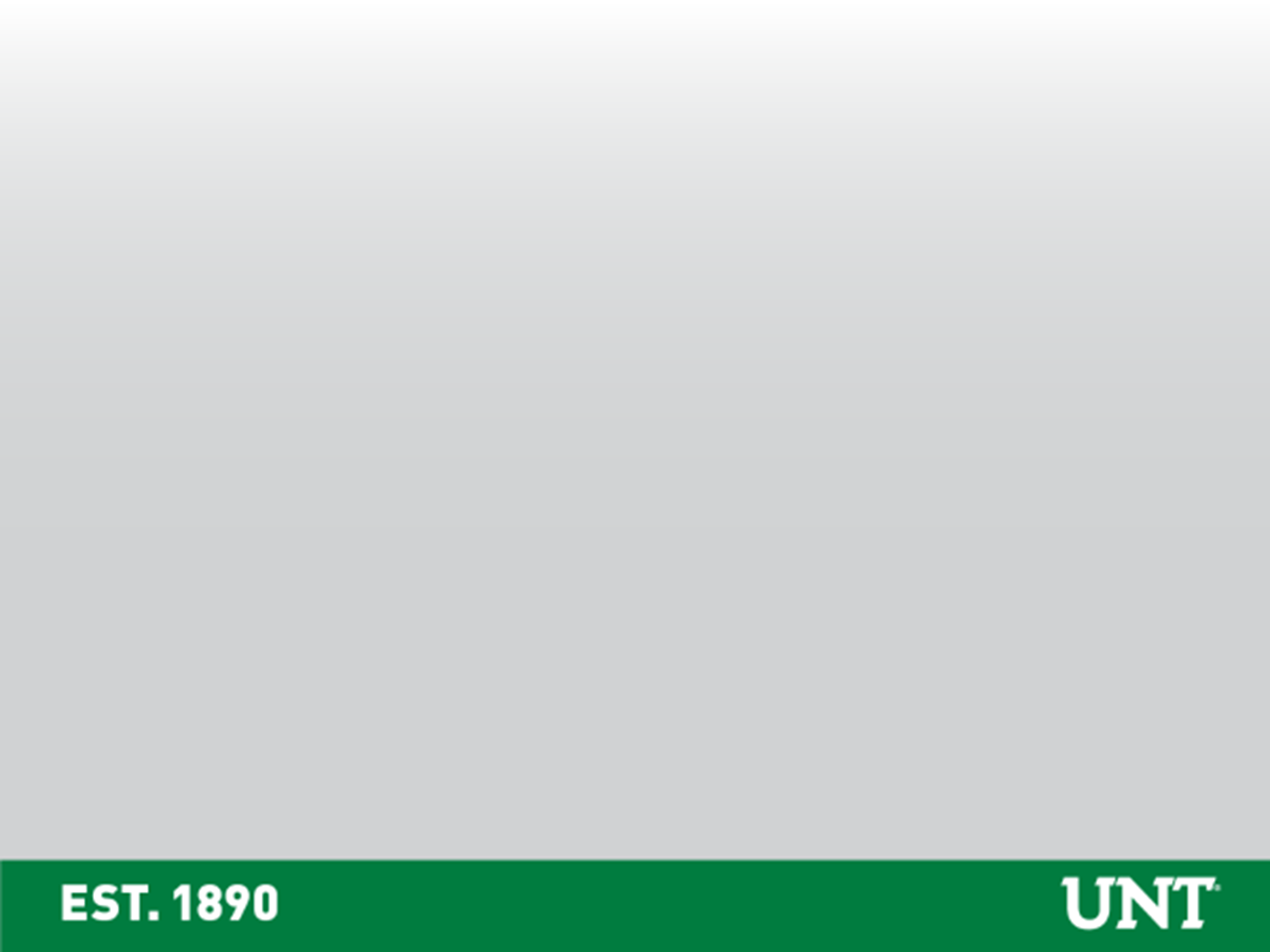 Things to Keep in Mind:
If your outcomes are assessed in classes that are offered in more than one mode (internet, offsite location, face-to-face, etc.), disaggregate your data and compare attainment.

If a degree program can be completed by more than one mode, attainment of student learning outcomes must be compared by mode.

In addition to outcomes, syllabi should be comparable. For example:
a course should have the same outcomes/objectives regardless of mode/section
assessment methods should be similar across modes/sections so data is comparable

Administrative units should use comparison information if services are offered by more than one mode. (i.e., main campus, UNT@Frisco)
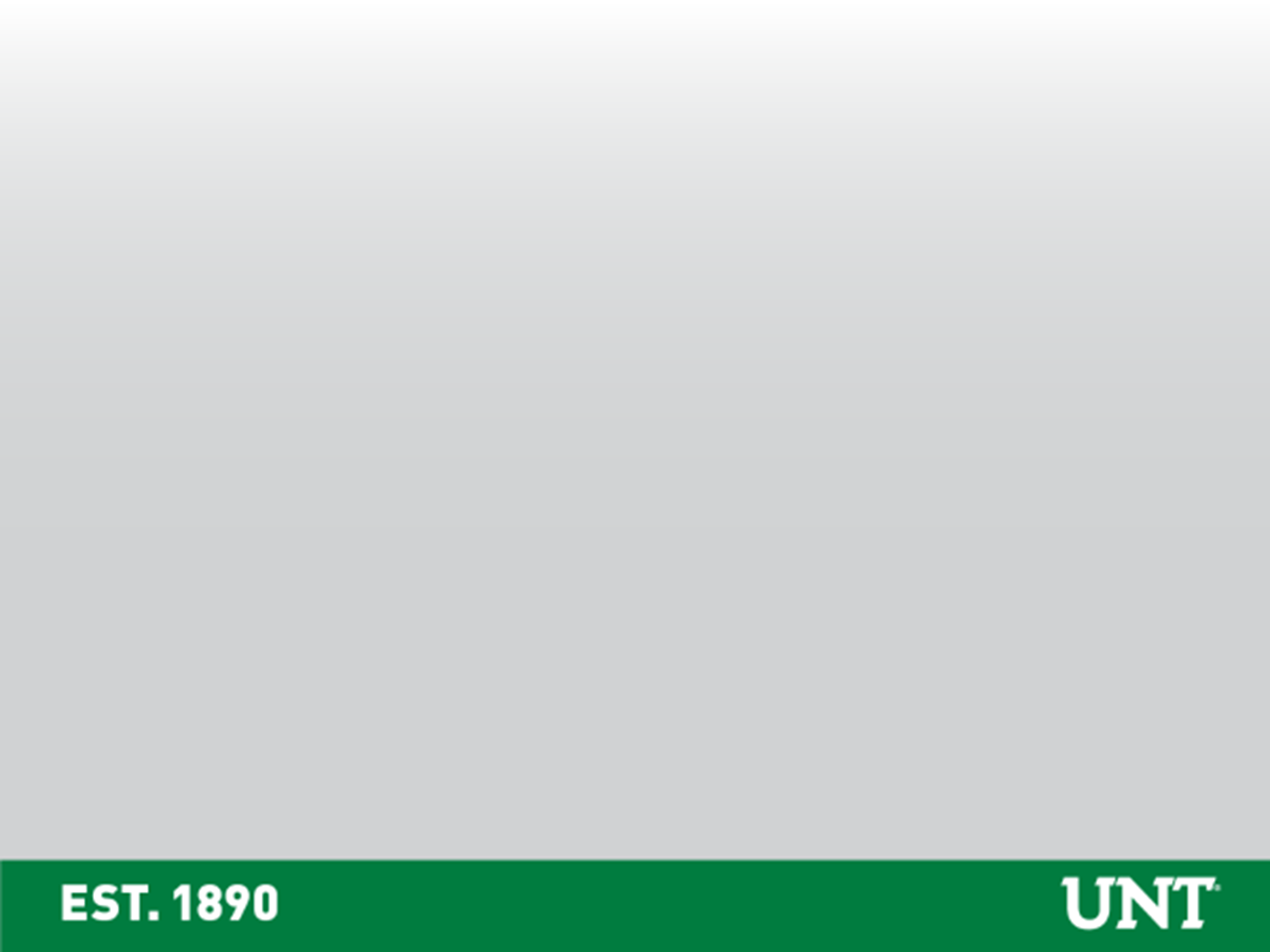 Rubric: Expected Outcomes
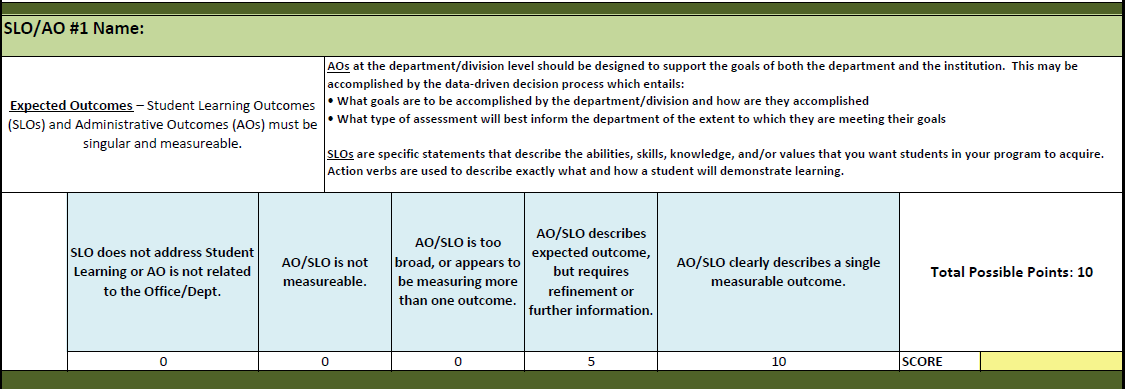 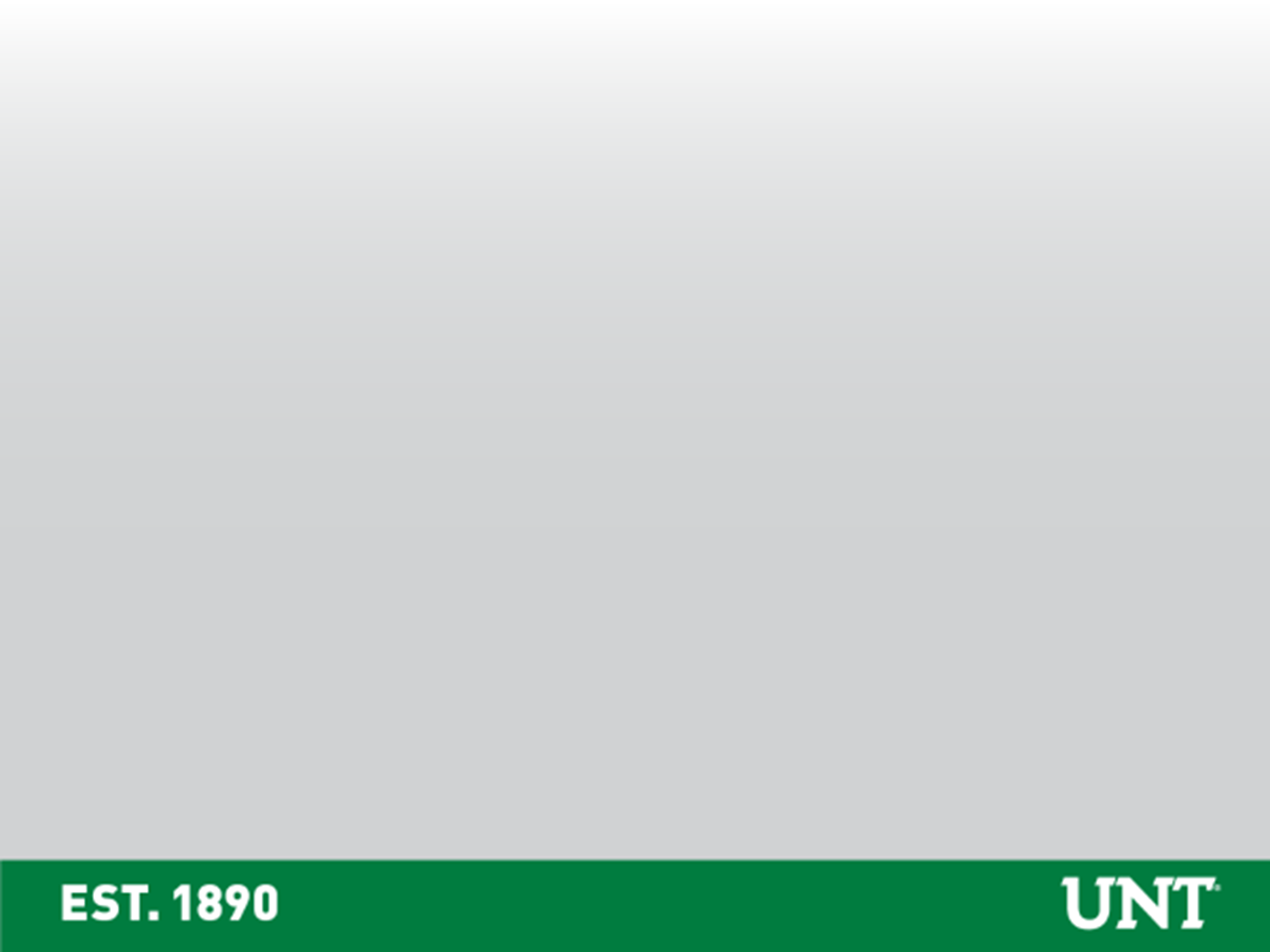 Assessment Methods
SLOs must be assessed with at least one direct measure:
How students show you what they have learned?
Assess the extent to which it achieves these outcomes
Direct measures include:  exams, portfolio assessments, capstone projects, case studies, etc.
Indirect measures are based on attitudes or opinions 
Course grades are not acceptable measures of assessment for SLOs
Documentation of the measure must be attached (available to review)
Performing arts may be more comfortable using qualitative data
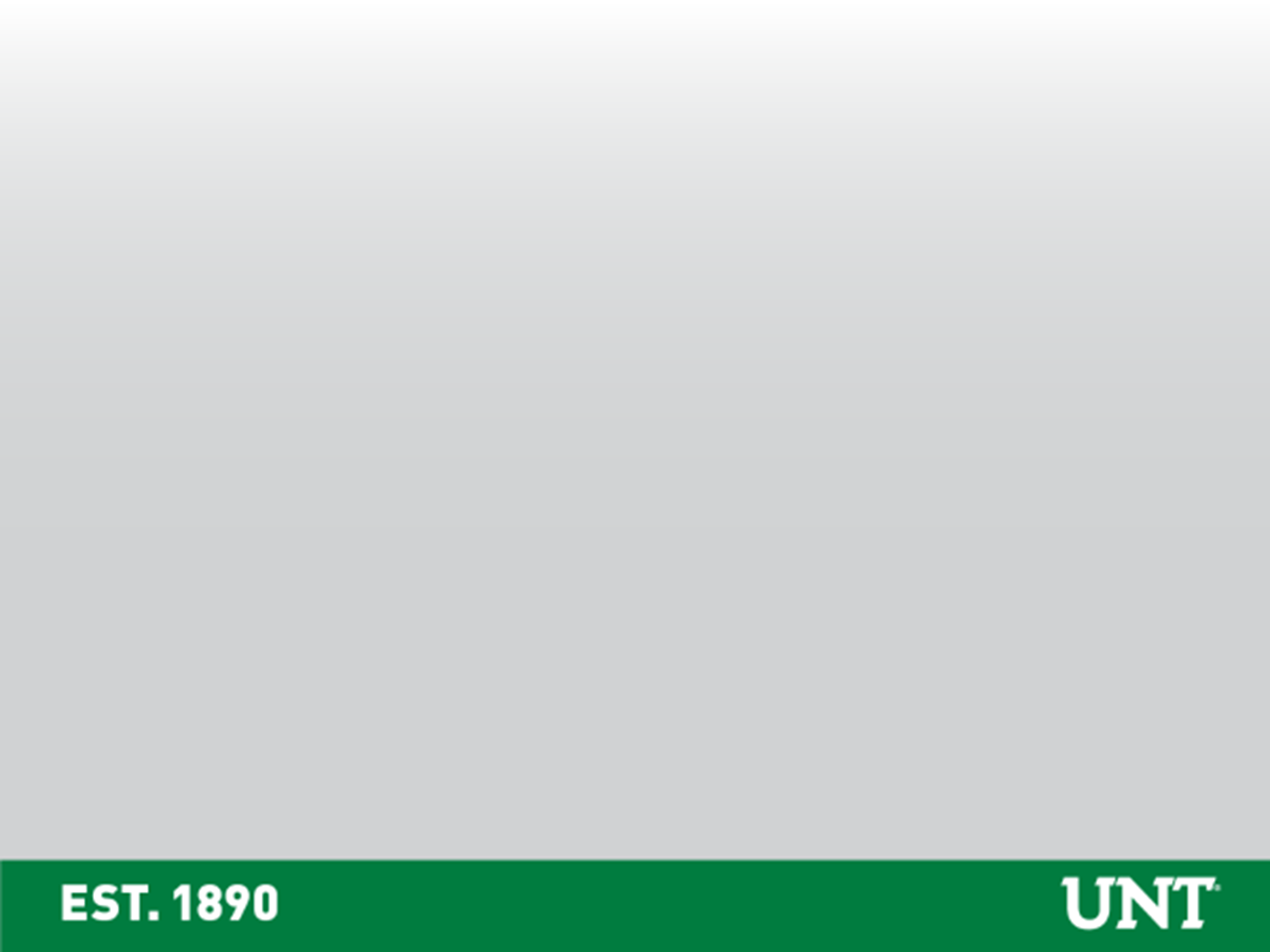 Rubric: Method of Assessment
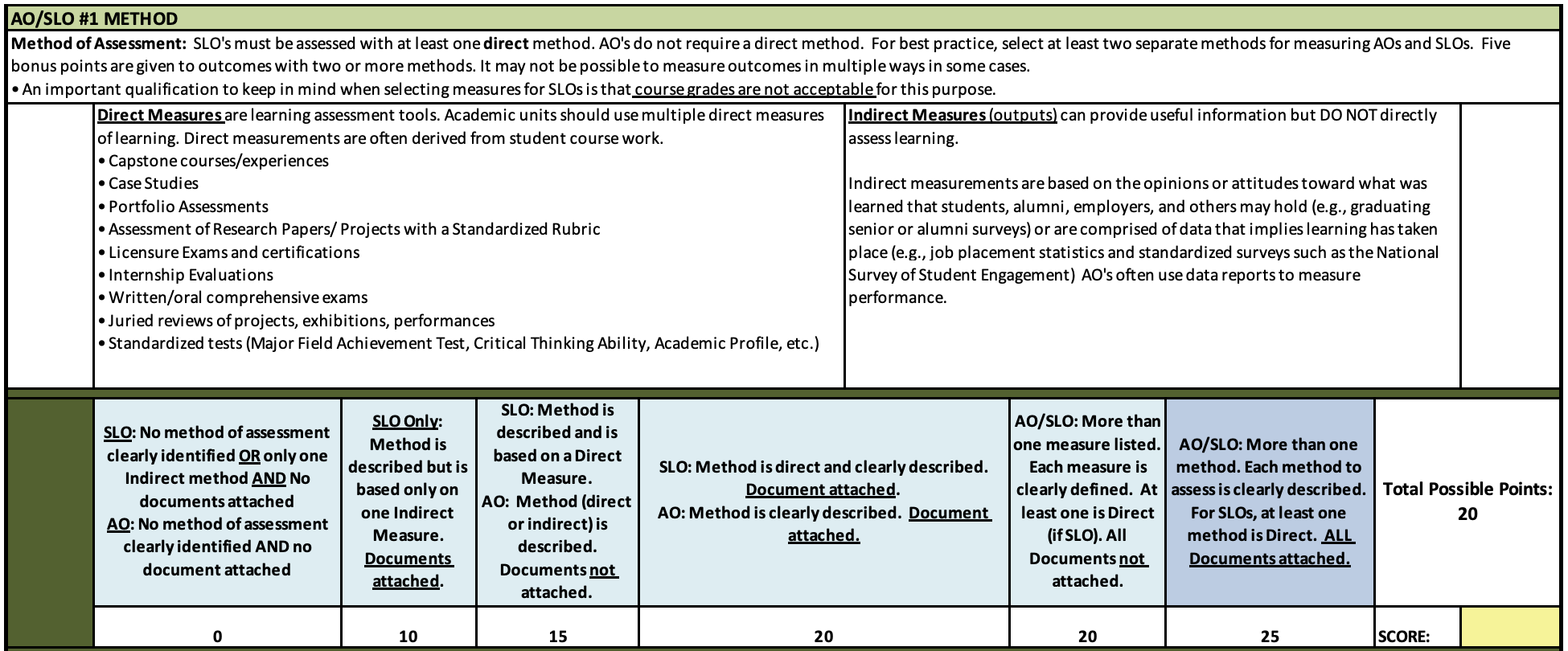 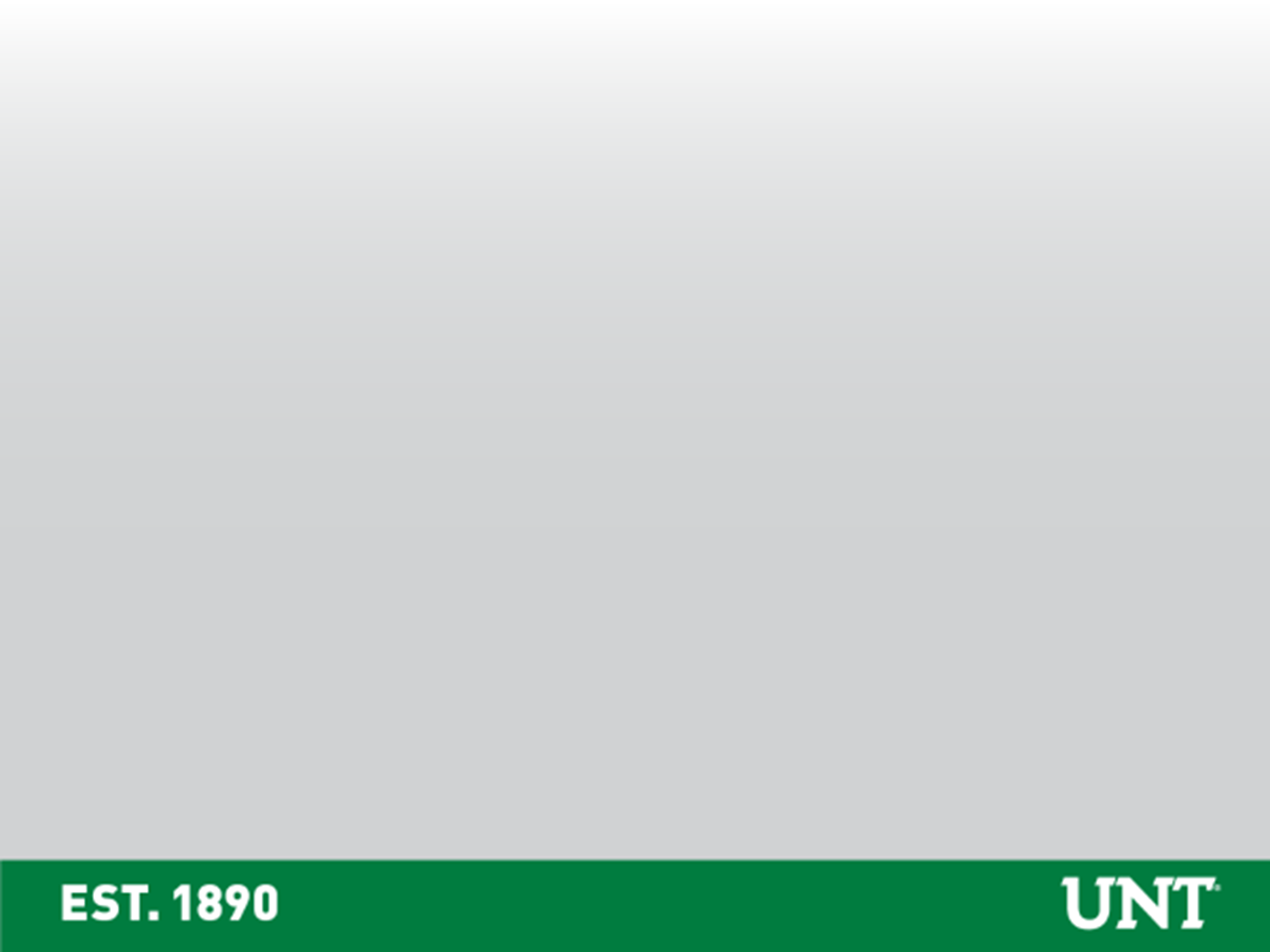 Criterion (Performance target)
Indicates what performance level is acceptable for each method of measuring an SLO/AO
Should be prepared to explain why the criterion is set at a particular level, especially if the level is less than 70%

The criterion should be stated as a:
Quantitative target/goal
Specified percentage of students/clients attaining a given SLO/AO; 
Exam/Quiz/Knowledge and Skills Assessment scores; or
Some other specific obtained value
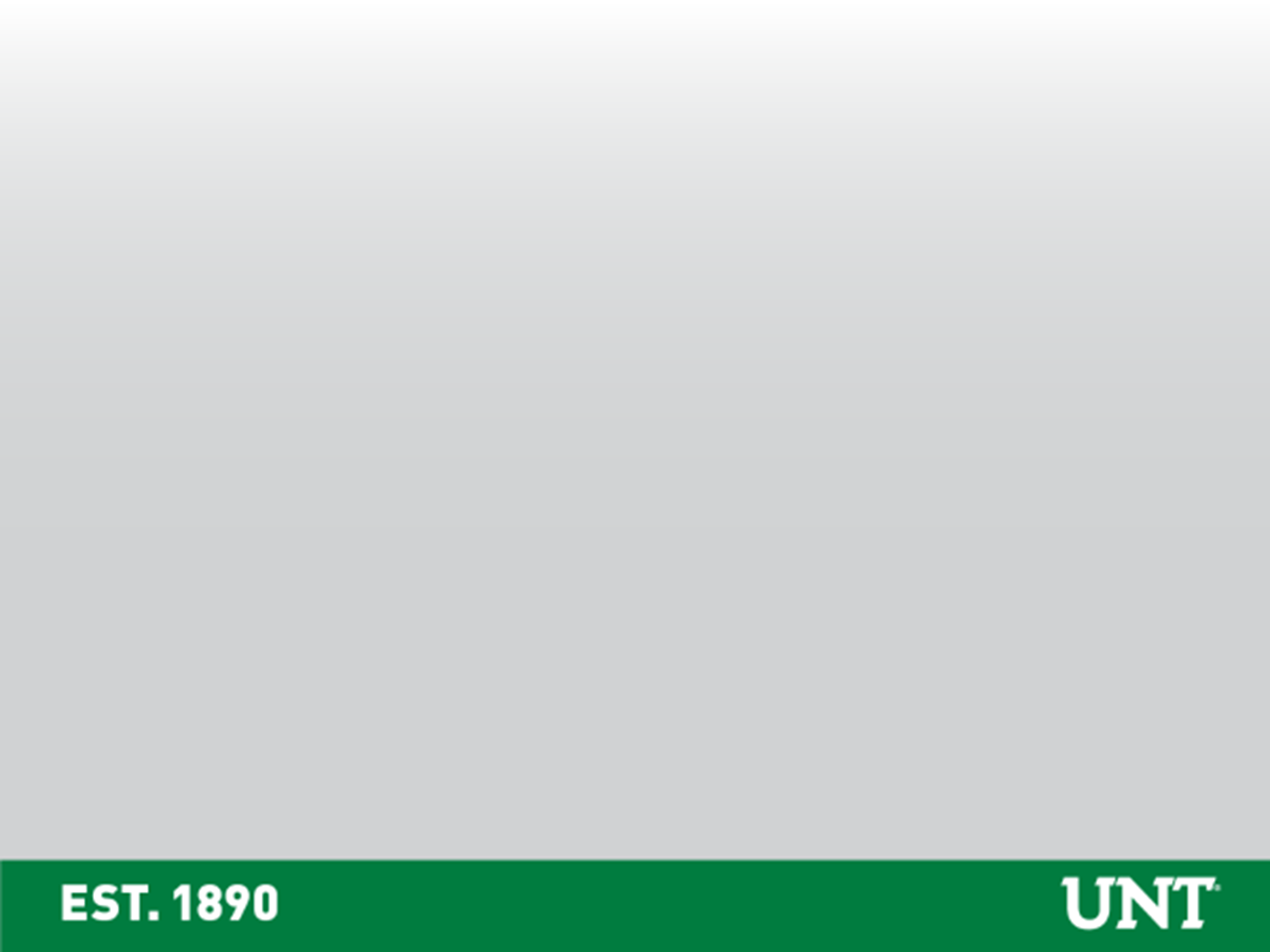 Rubric: Criterion
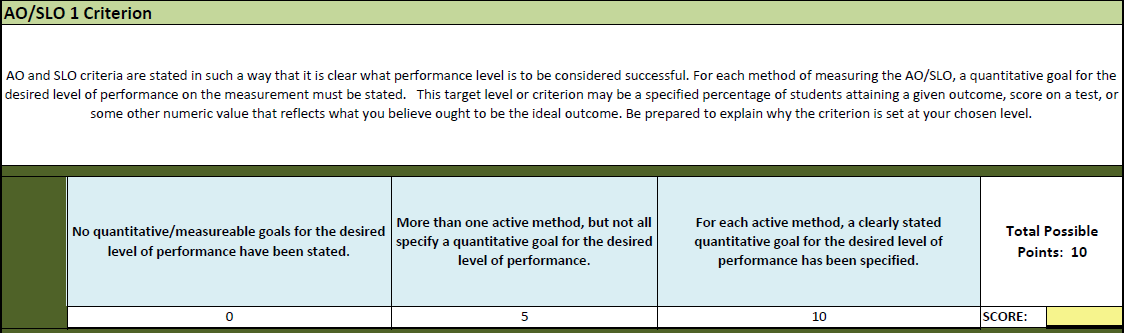 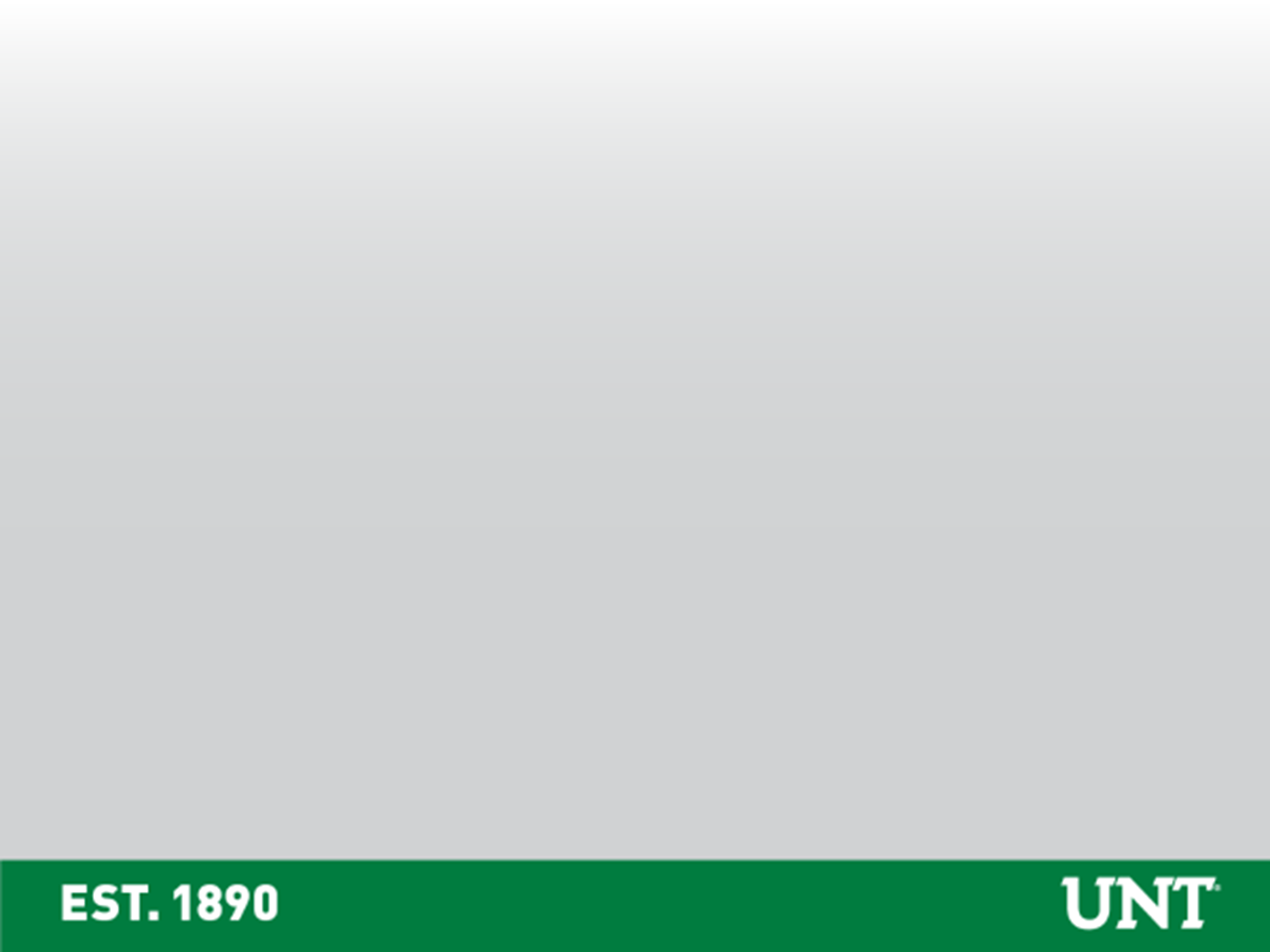 Results
Findings from collected data:
Indicate how the findings compare with the expectation established by the criterion, and compare to previous years
Includes the percentage of students meeting the criterion AND the total number of students in the assessment. If a sample was used, explain the sampling methodology.
For AO surveys, list the number of participants.

Data must be collected and analyzed systematically:
Results must be entered annually
Evidence or documentation of analysis should be provided
Artifacts of assessment
Discuss how improvements are impacting results
Disaggregate and discuss data by delivery mode (programs with multiple delivery modes)
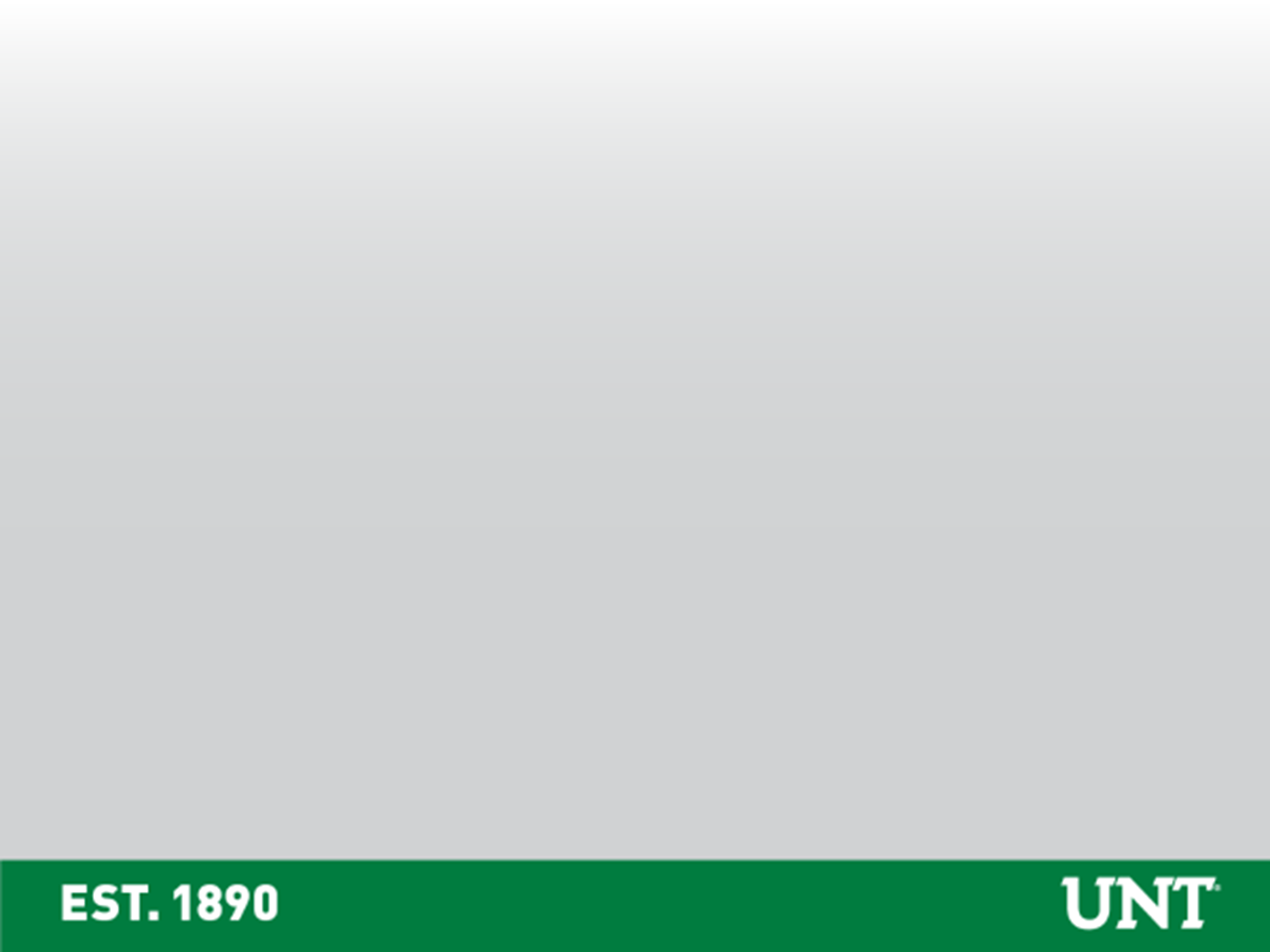 Rubric: Results
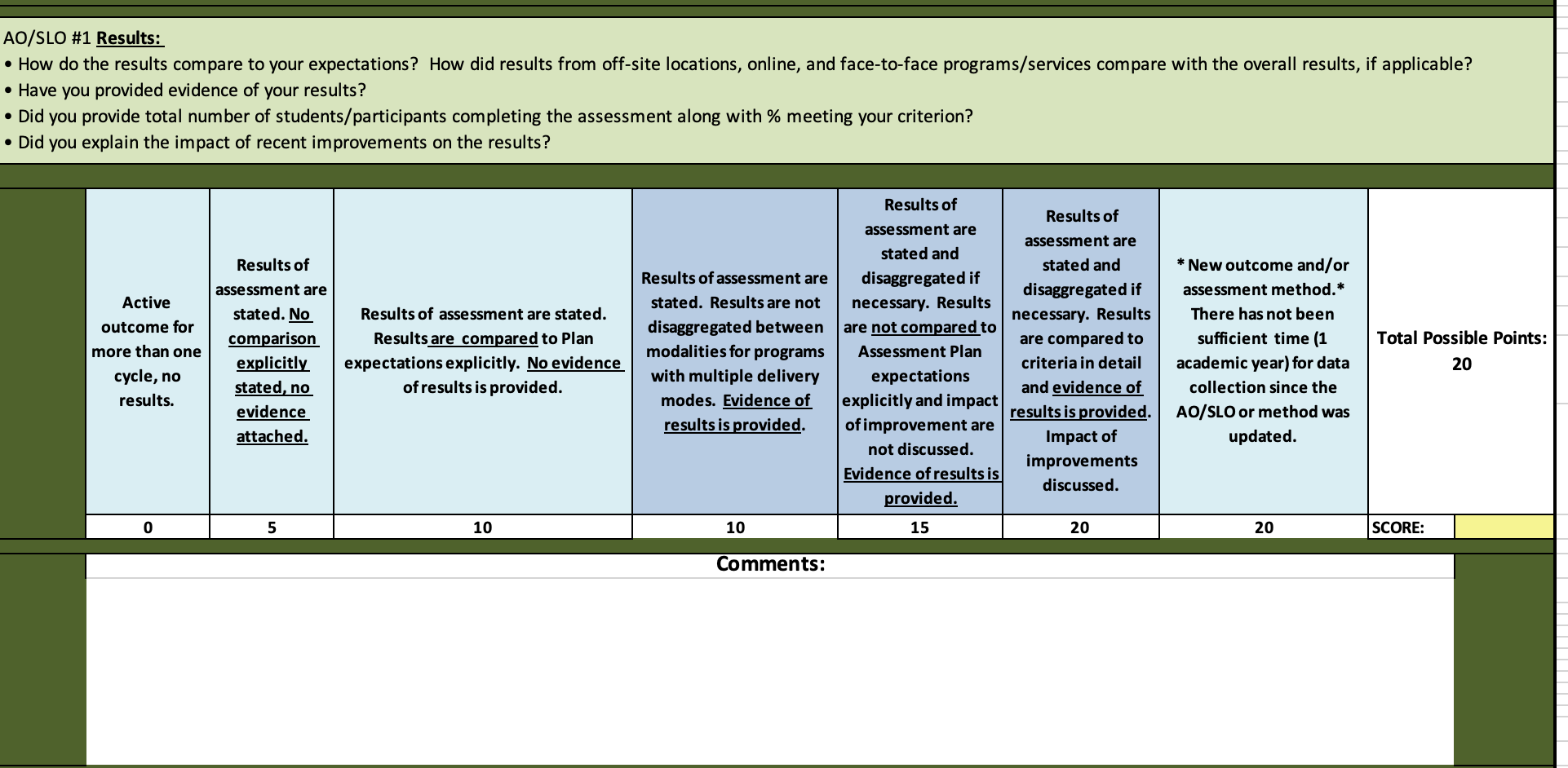 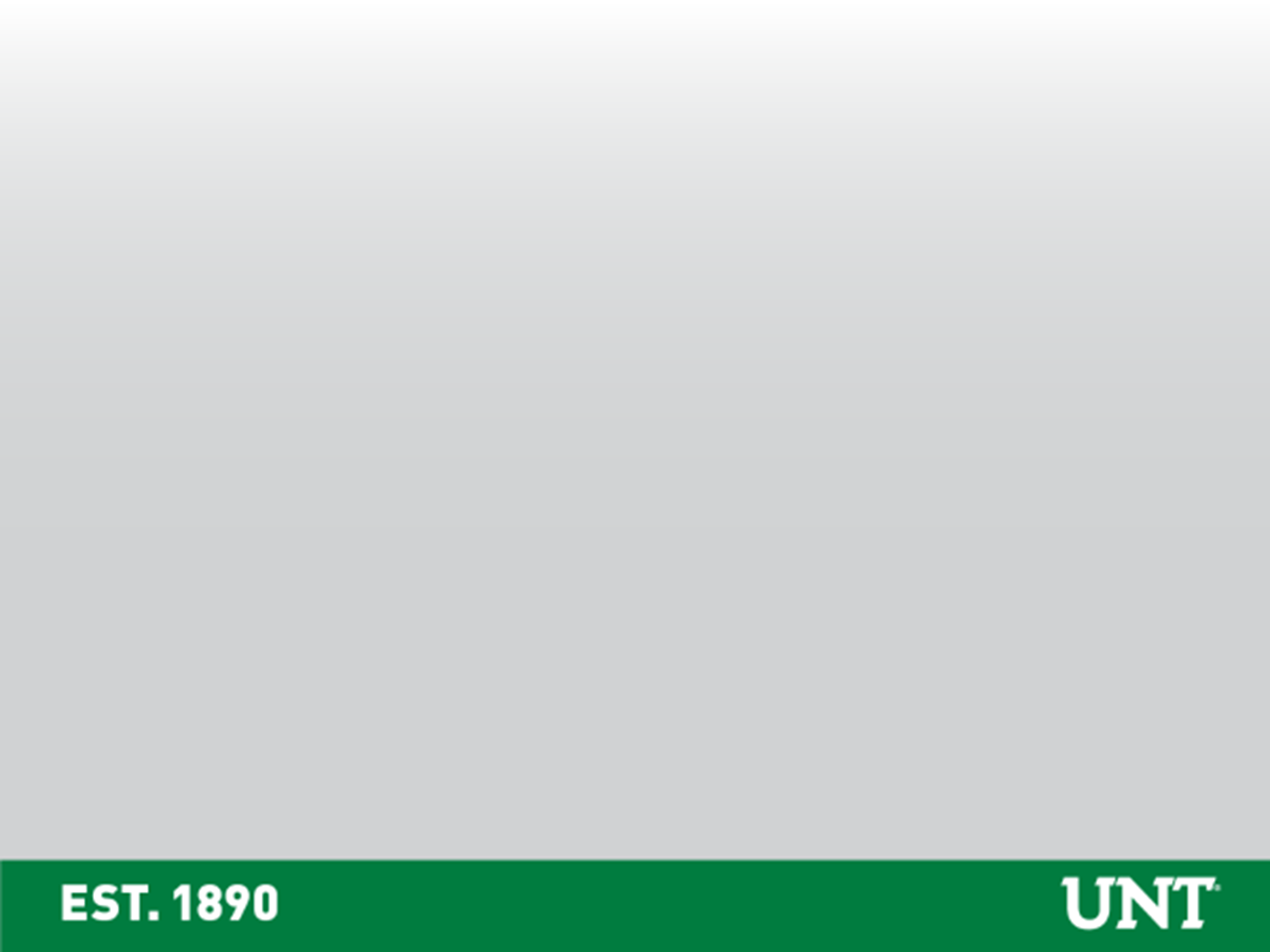 Use of Results & Status of Action
(formerly Recommendations & Follow-up)
Use of Results for Improvement:  An action plan that indicates how results will be used to improve student learning and program quality:
What changes will be made next cycle if students did not meet the criterion?
If the criterion was met, what might be done to continue to foster improvement in the next cycle?
If the criterion is consistently met, should the standards be adjusted or should new SLOs/AOs be introduced?  
Provides evidence of seeking improvement based on analysis of the results?

Status of Action:  What happened with last year’s recommendations? 			   Was the improvement plan implemented?
Rubric: Use of Results for Improvement
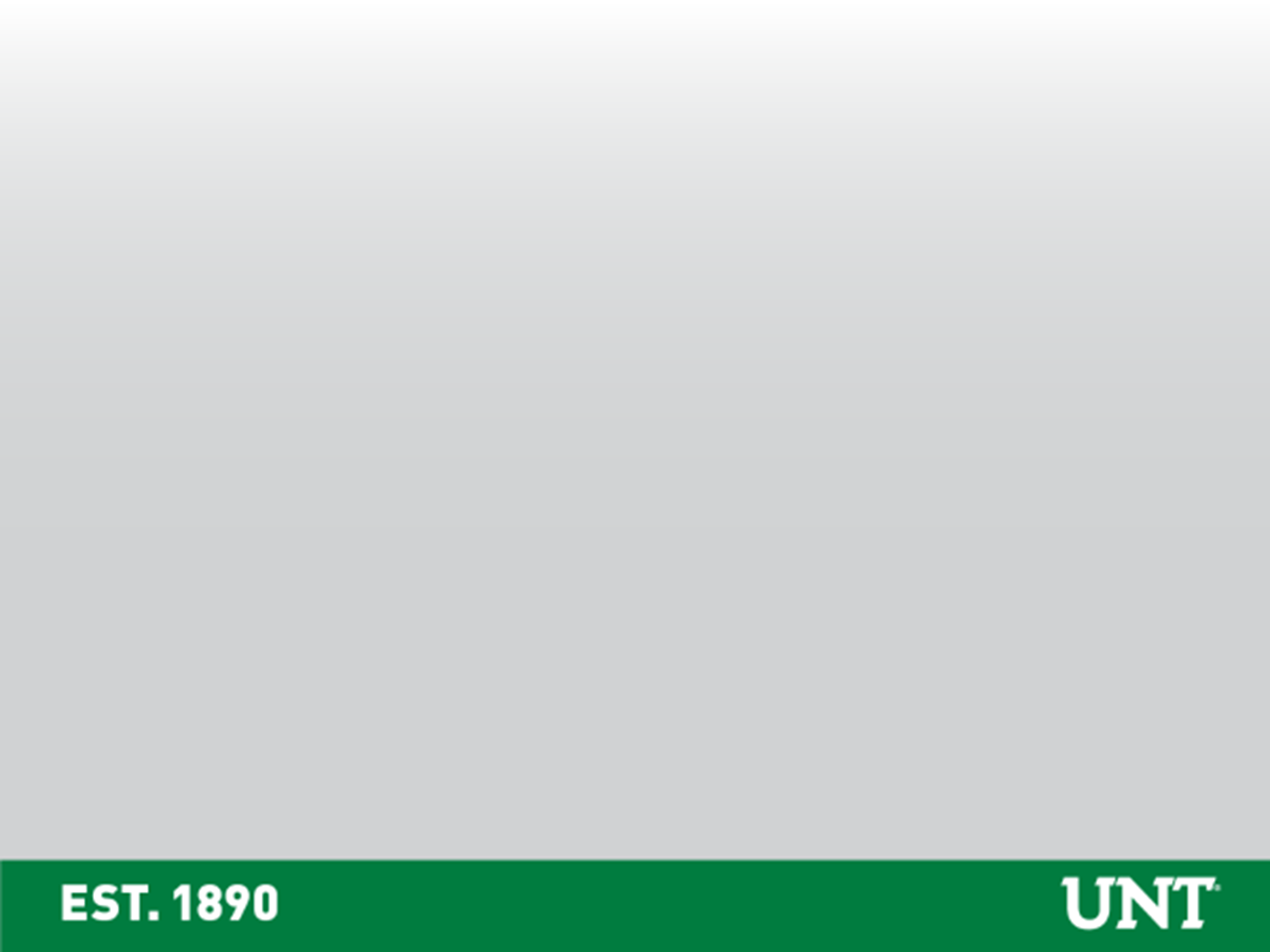 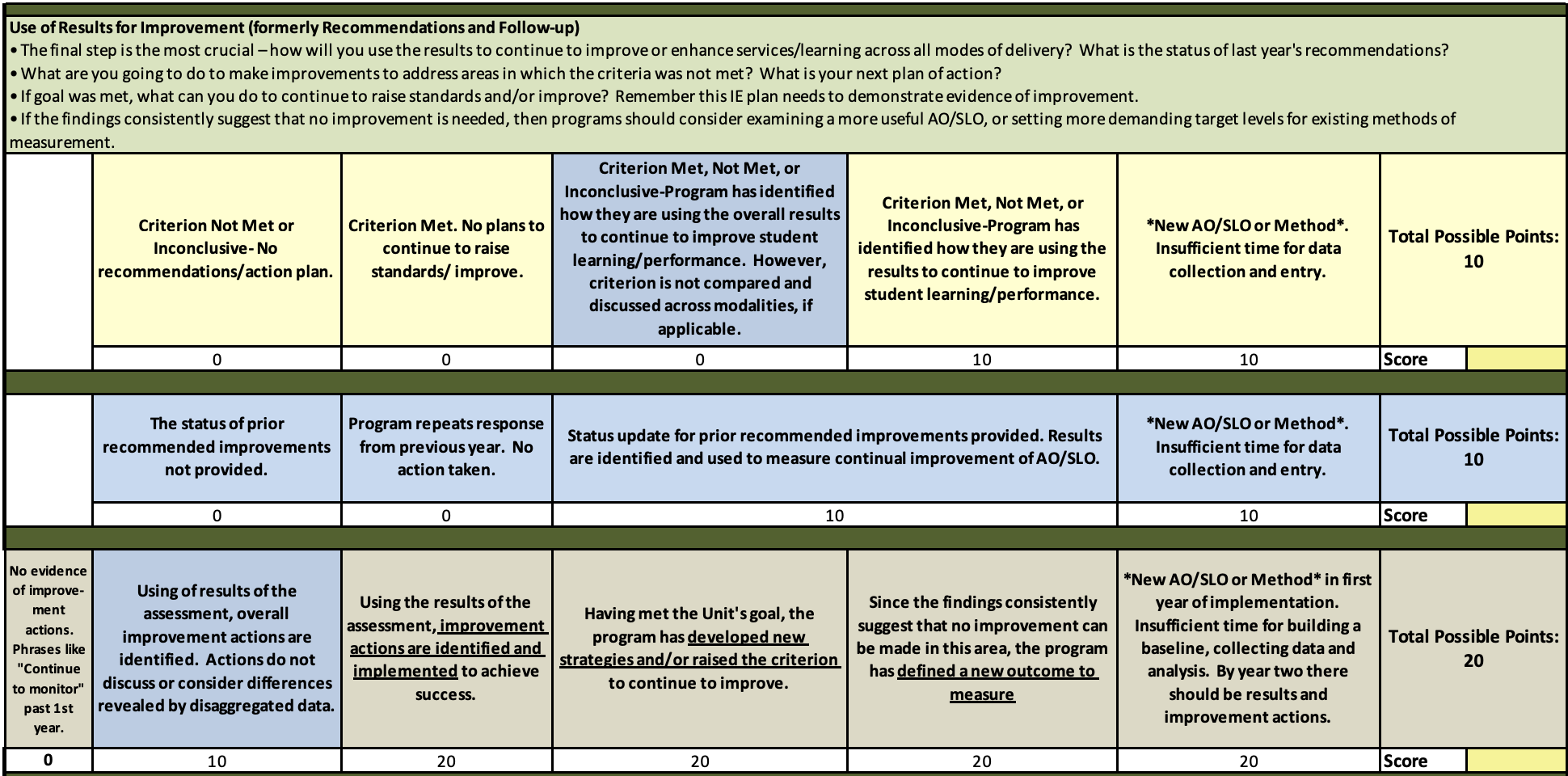 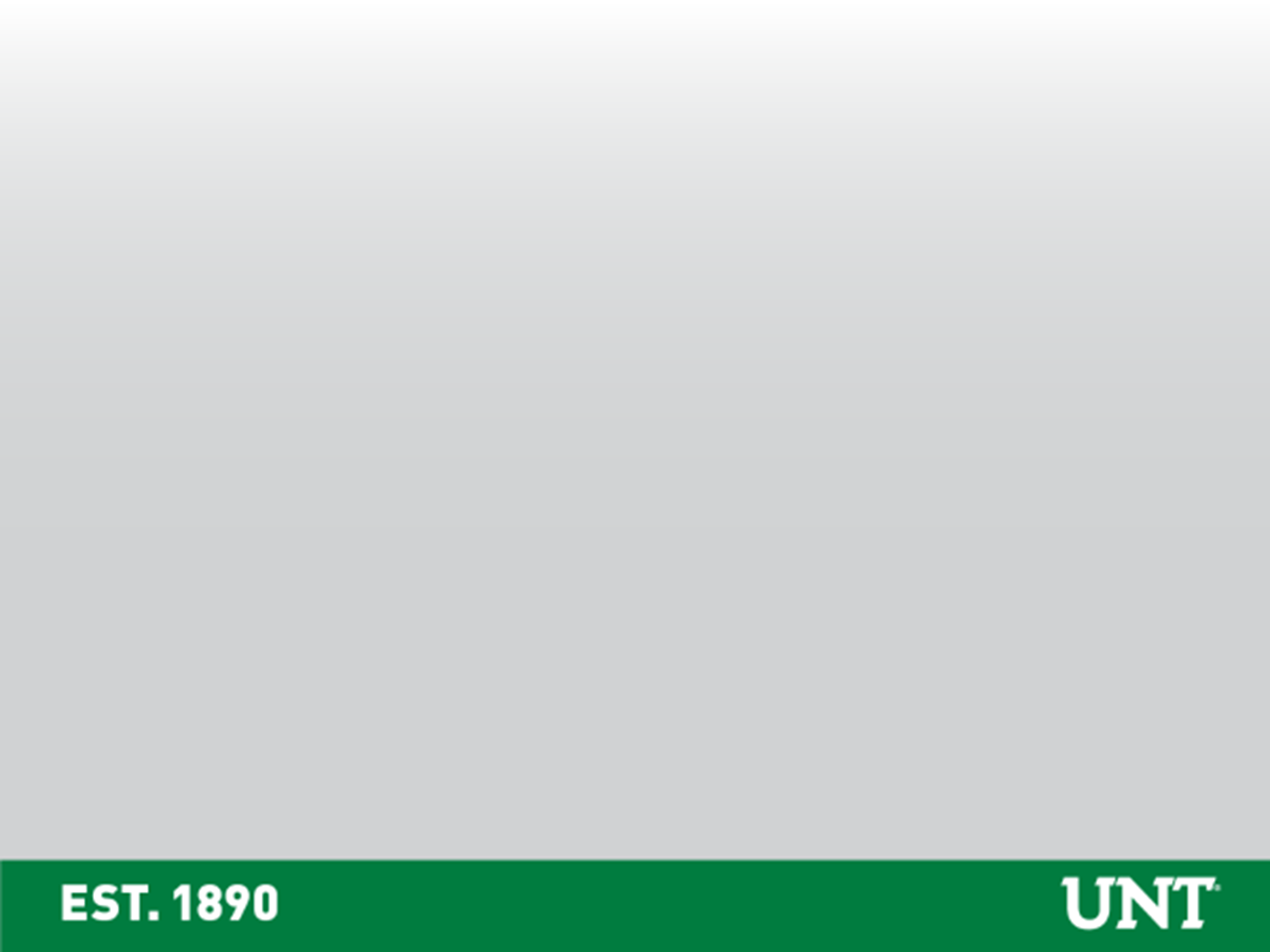 Accessing Improve
https://unt.improve.nuventive.com
For Username, enter your EUID

Enter your password (initially set to meangreen)

 Please note: Your Improve password is separate from your UNT password. You are able to change your password in the Improve system.
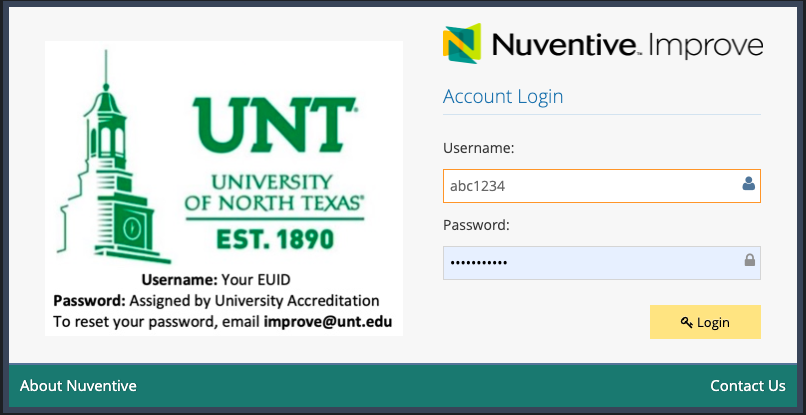 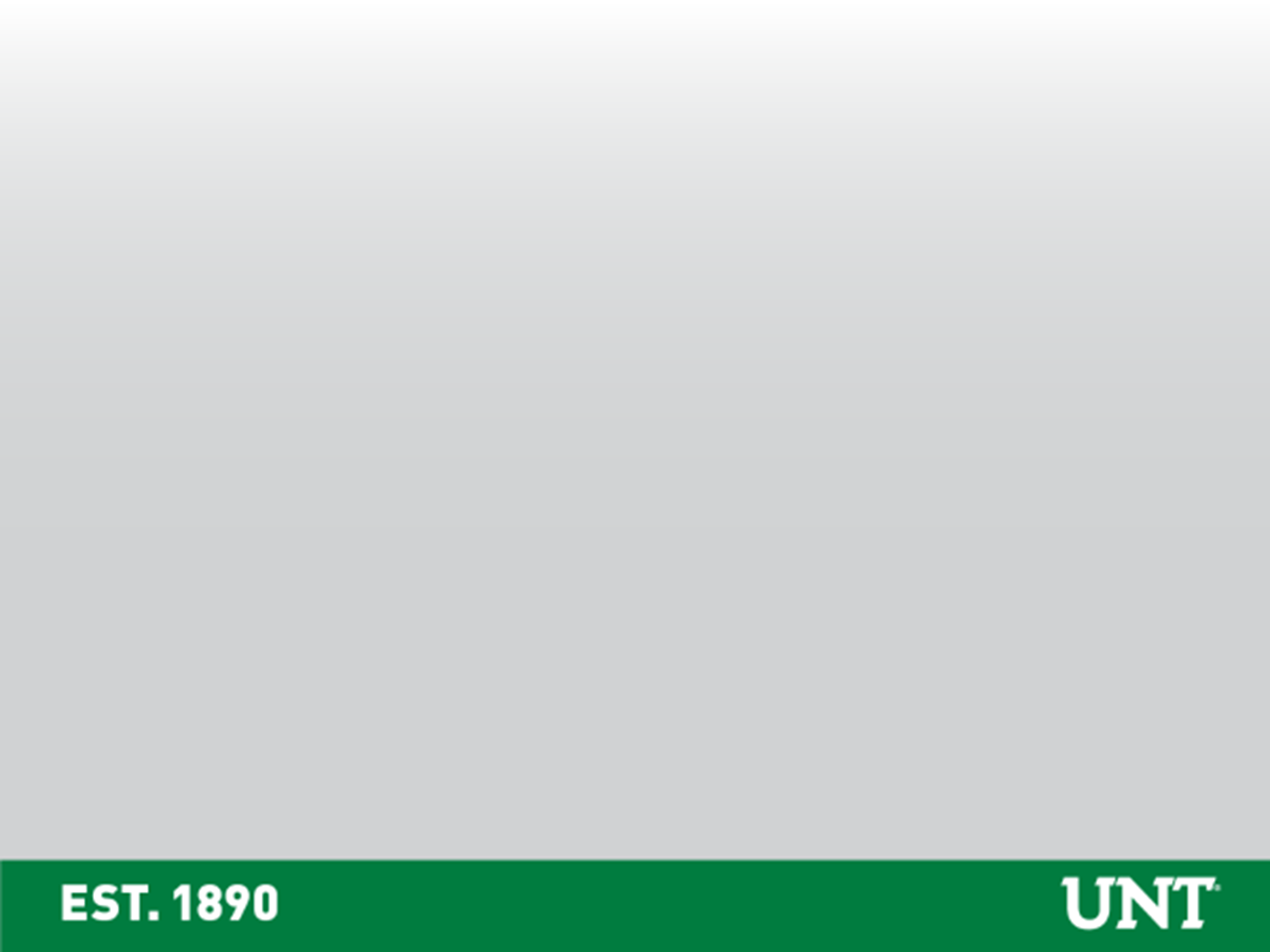 Improve Home Page
Access your plan(s)
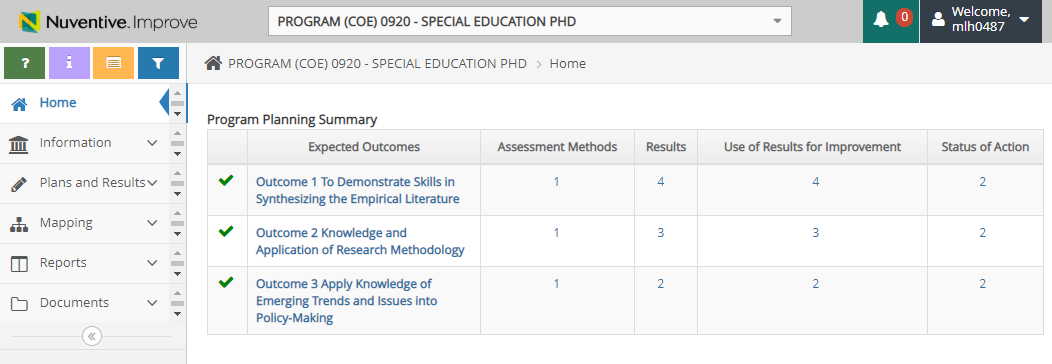 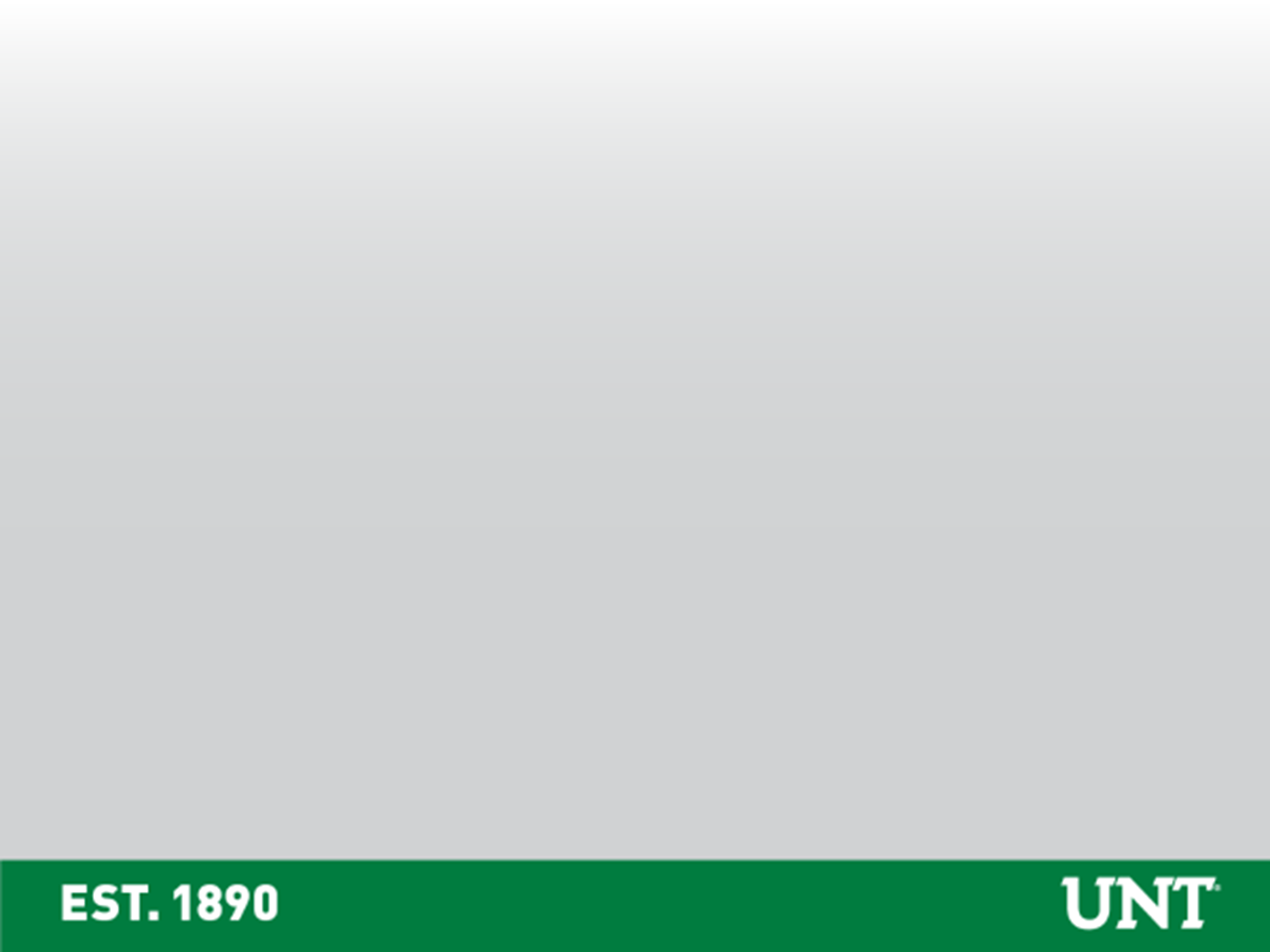 How to Change Your Password
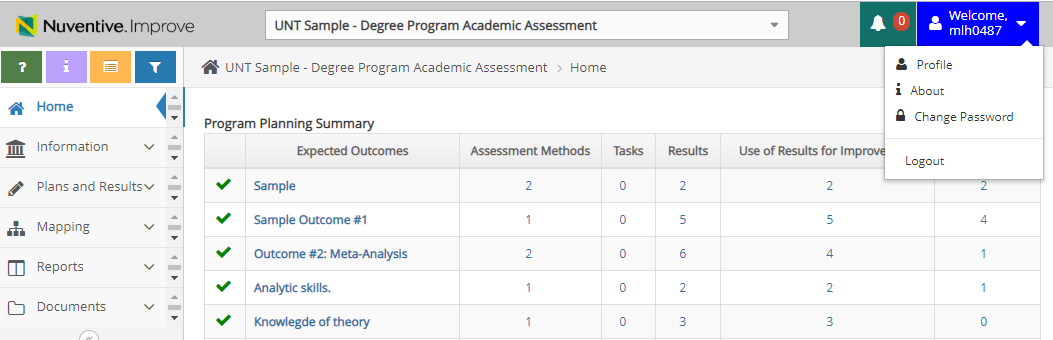 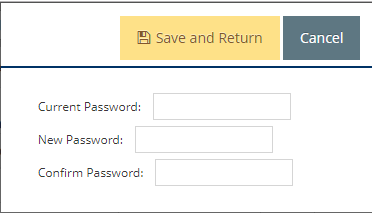 Don’t forget to save your changes.
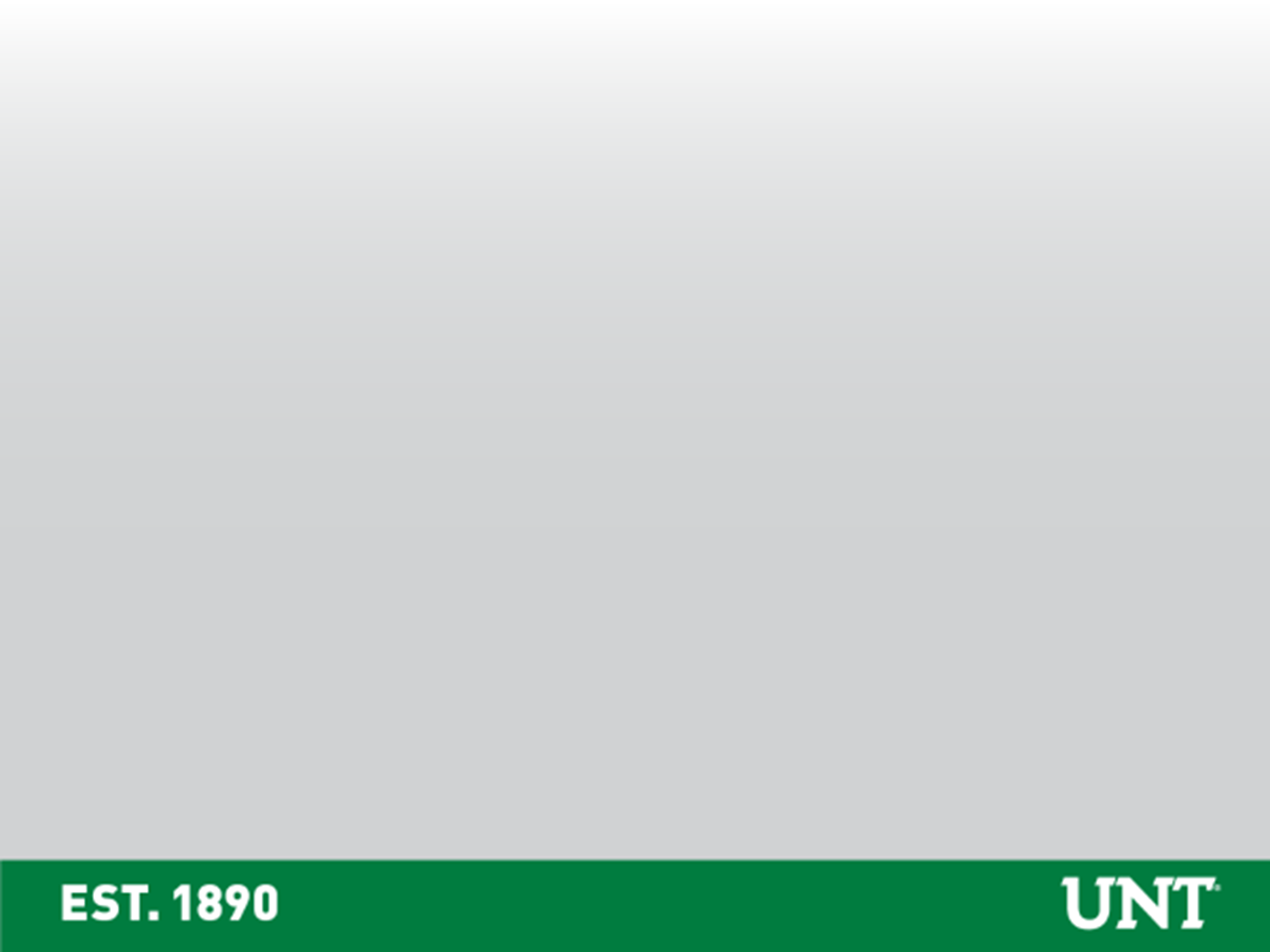 Improve Home page
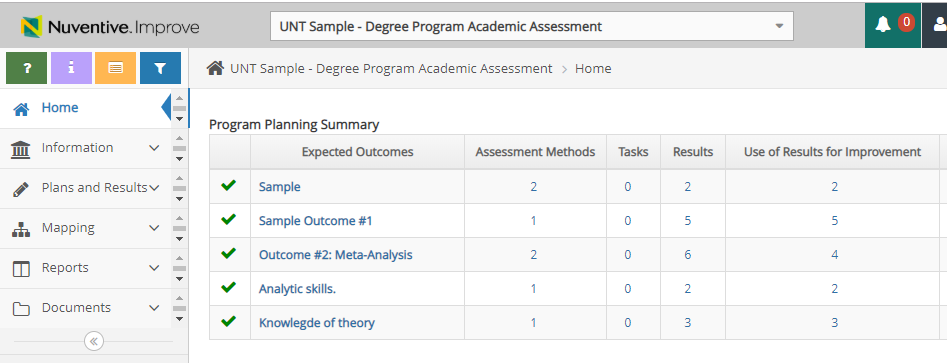 1. Select the unit you want to work with

2. Click on the side tabs to navigate the system.
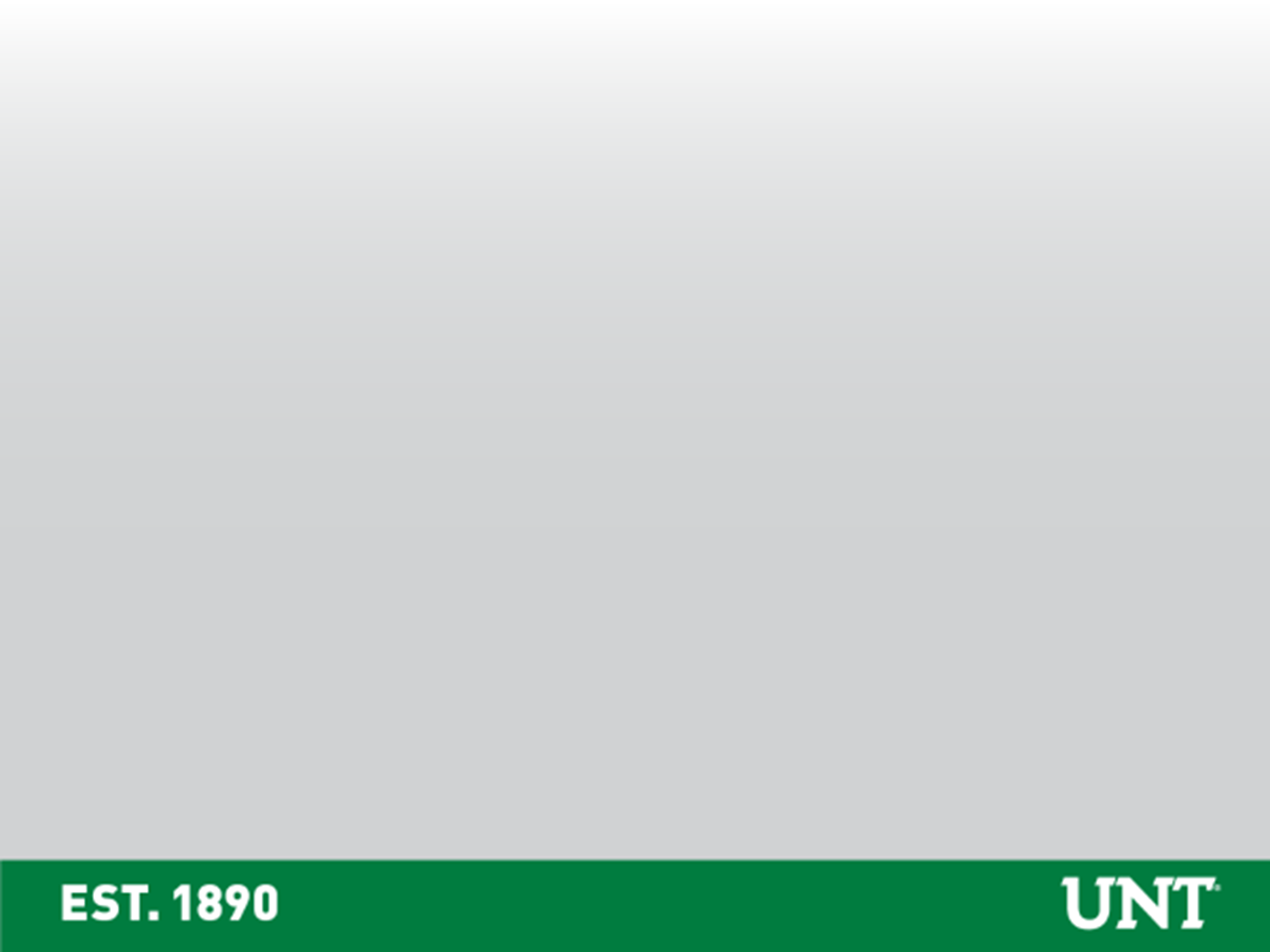 Helpful Hint:First and Last Step
Run a 4-column report at the beginning and end of your work in your plan. 
The report reveals areas that need attention
When your plan is complete for the year, save a copy on your desktop & in the Document Repository for your plan (in case anything is deleted unintentionally in Improve).
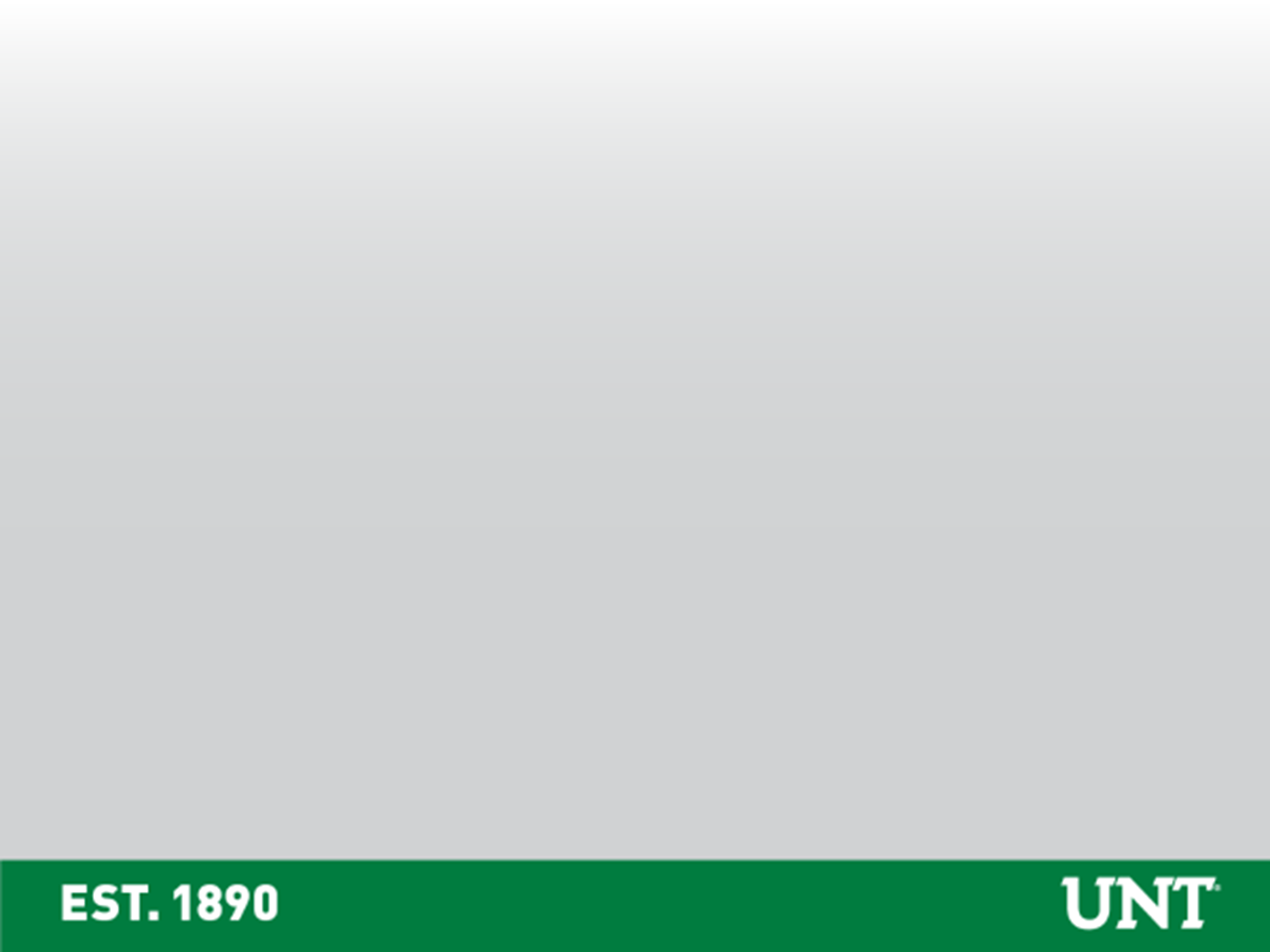 Running a 4-Column Report
Select Reports from the side bar. 
Click on Standard Reports. 
Select Four Column Improvement Report
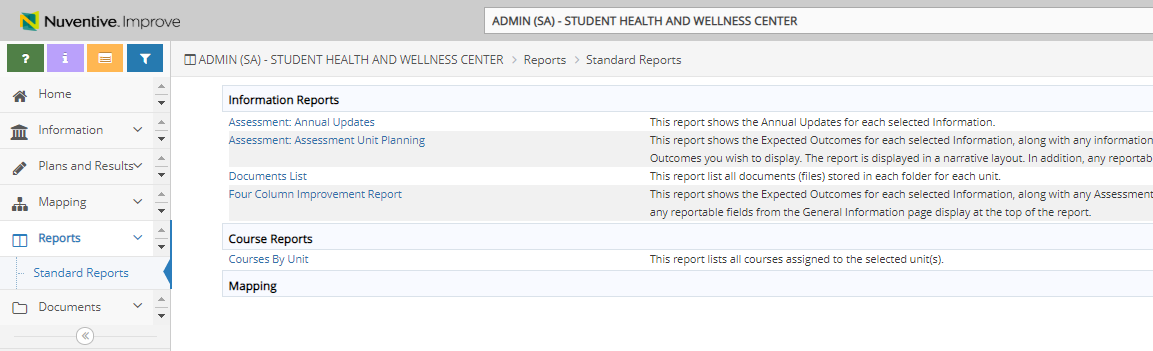 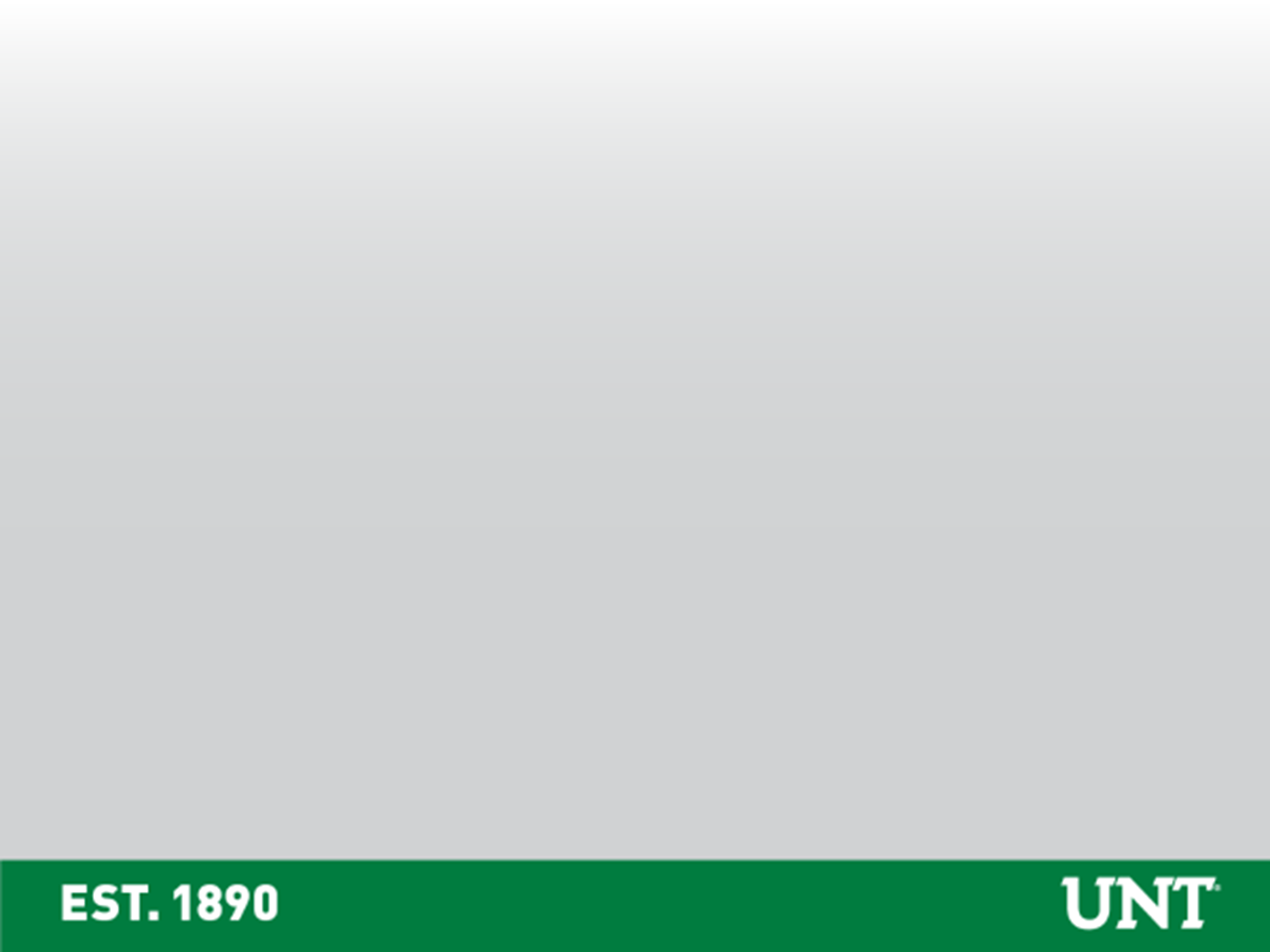 Select Open Report from the top right of the page
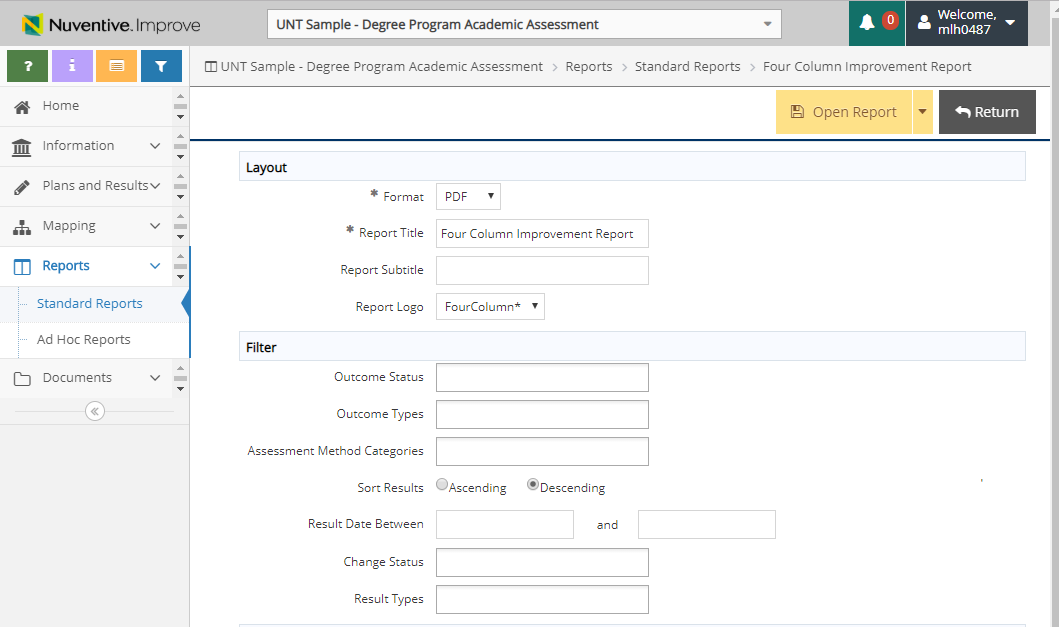 You can filter out completed/inactive outcomes from your report to reduce page length.  This helps you focus on active outcomes.
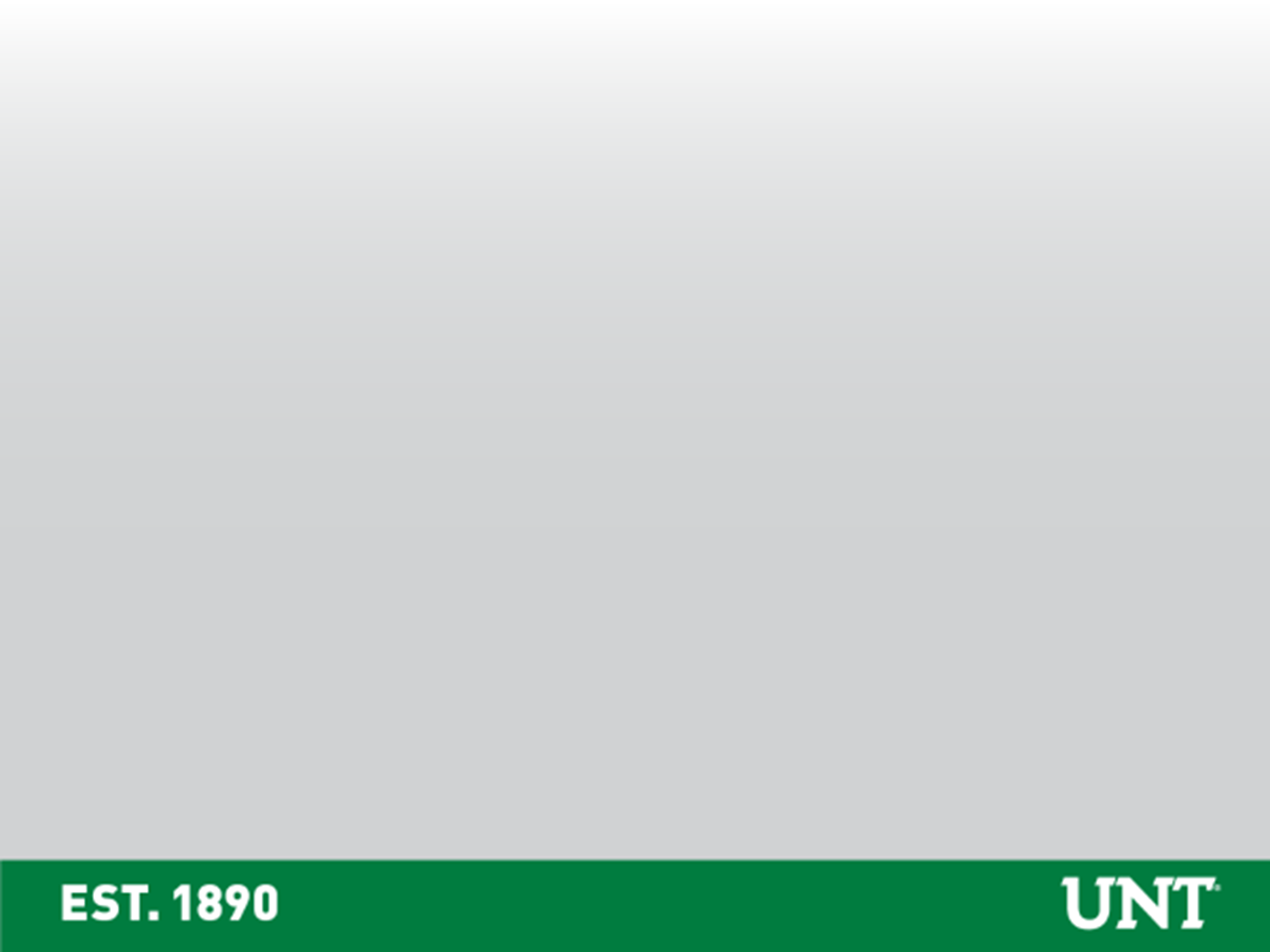 What pieces are incomplete?
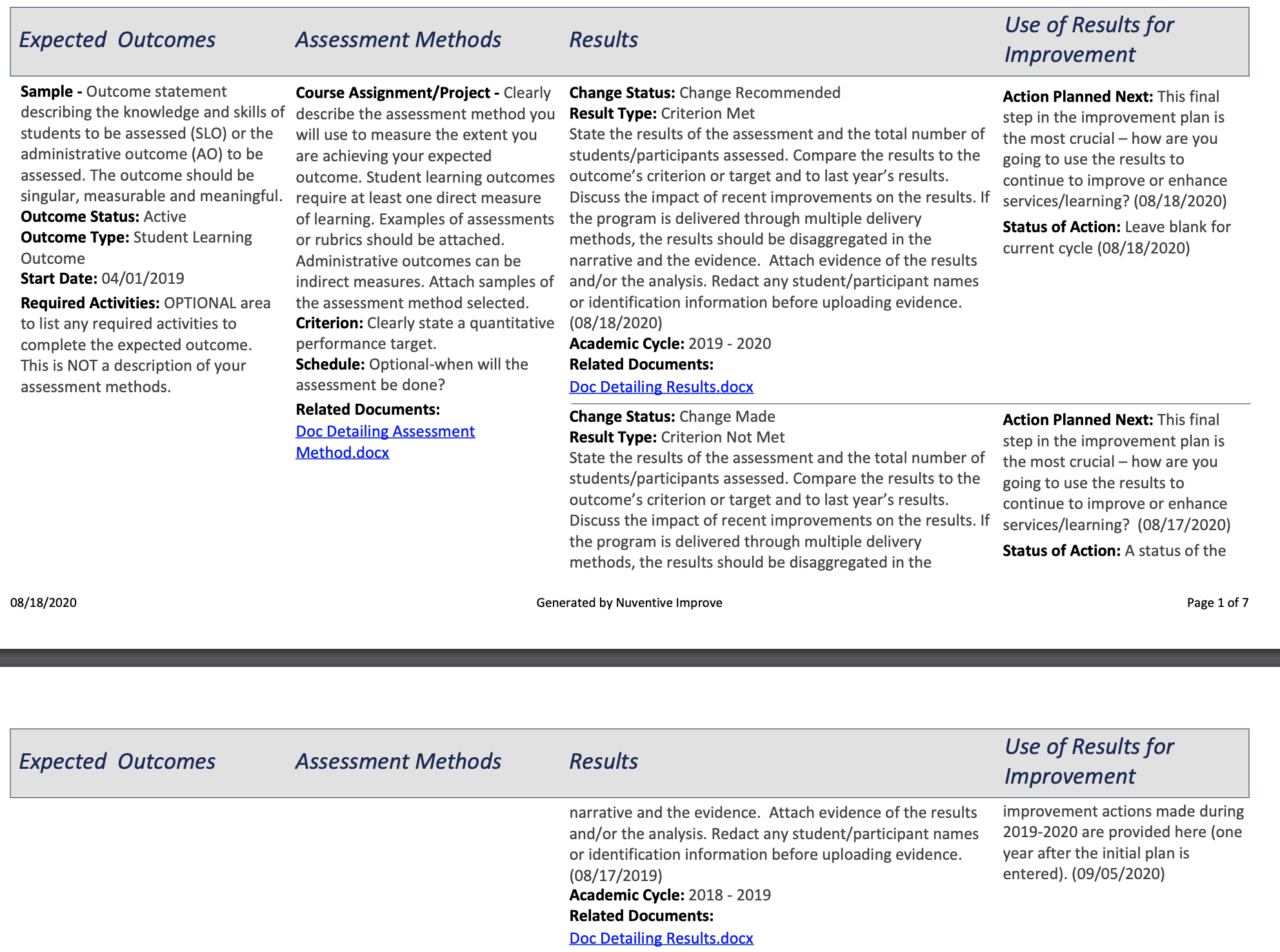 This is an active outcome with the method attached. There are several years of results. All results have evidence attached.
Make sure your plan has a Status of Action of last year’s improvement plan.
Look to see if results have been entered for the academic year and results attached.
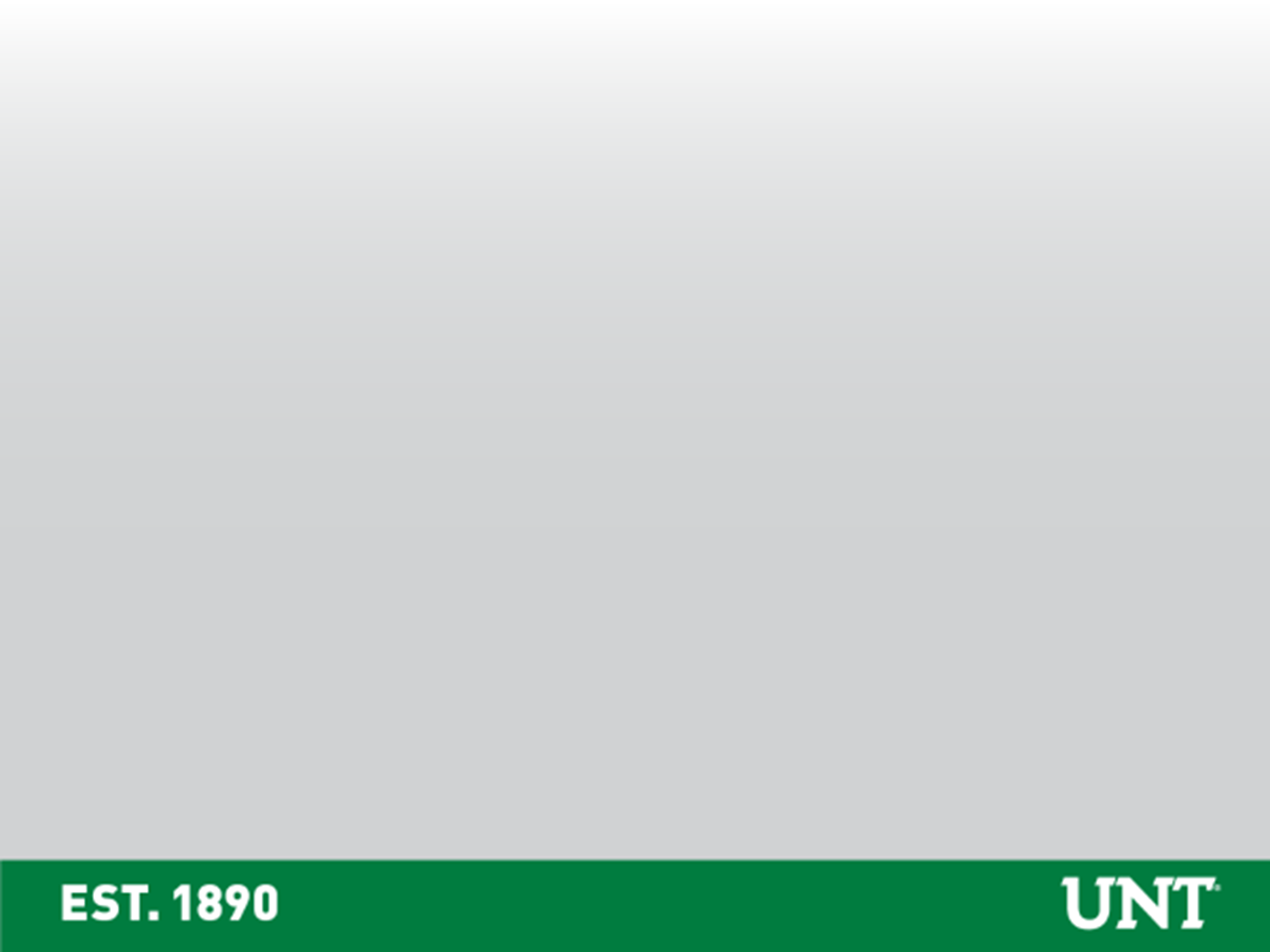 How do I update information in my 4-column report?
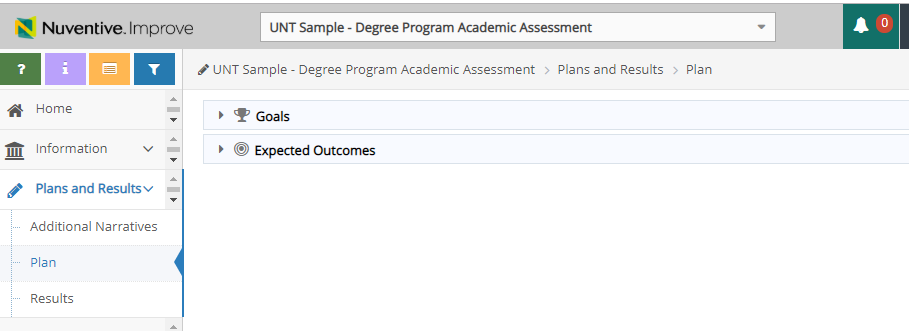 Update columns 1 & 2 under the “Plan” option
Update columns 3 & 4 under the “Results” option
4
2
1
3
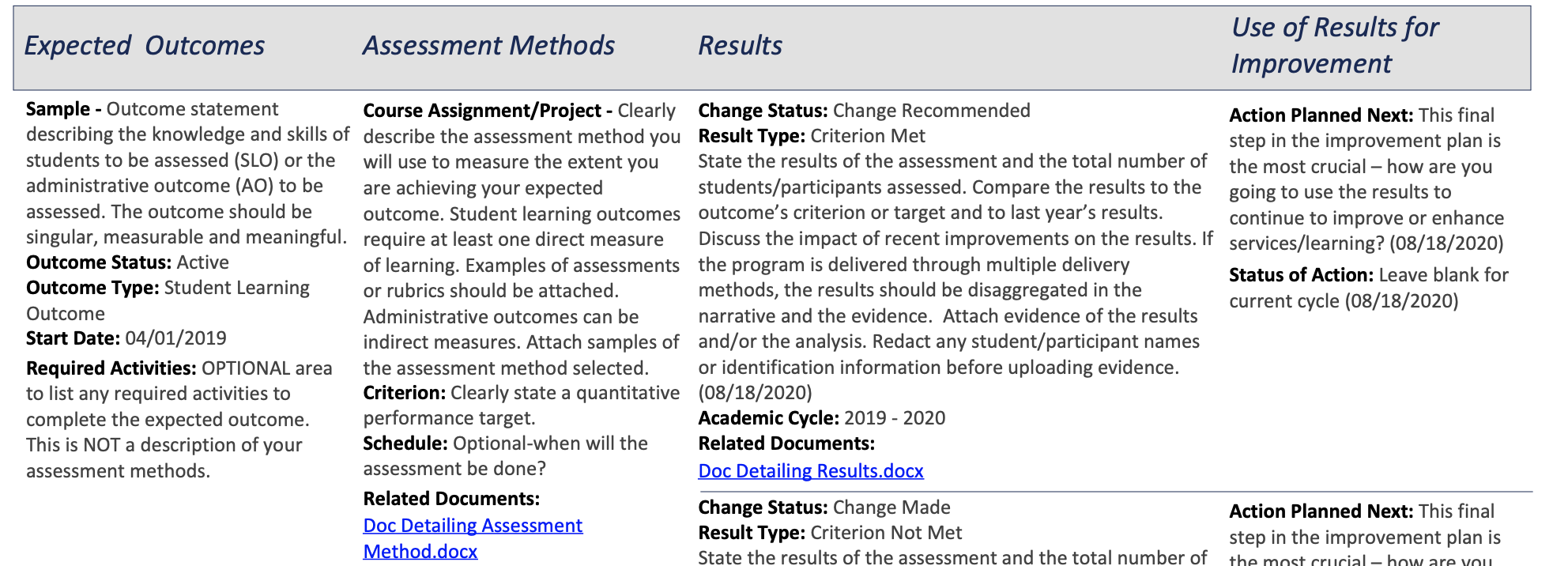 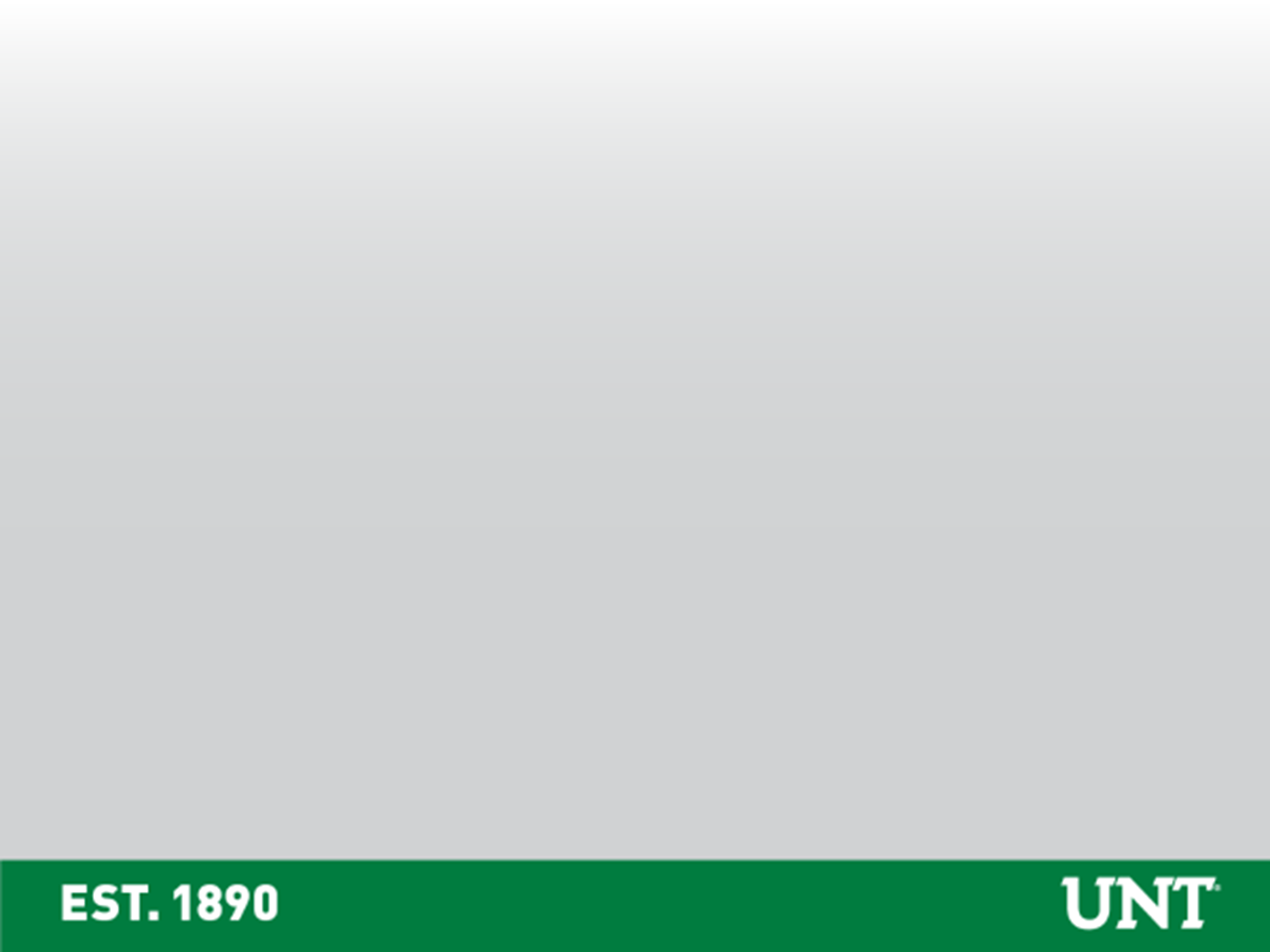 How to update:
 
Column 1 – Outcomes
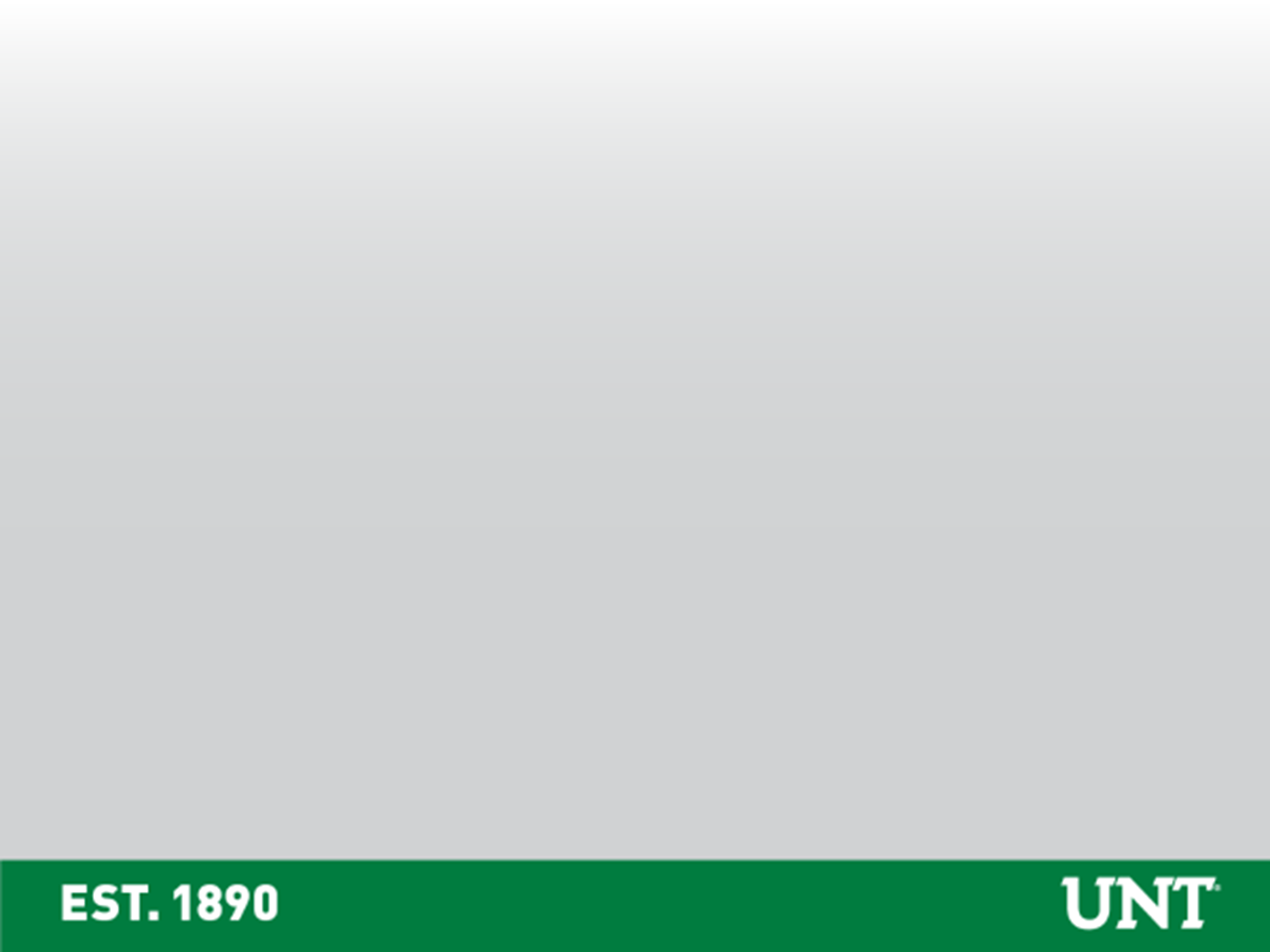 Adding or editing outcomes
1. Select Plans and Results 2. Click on Plan  3. Click on the arrow next to Expected outcomes to expand the selection
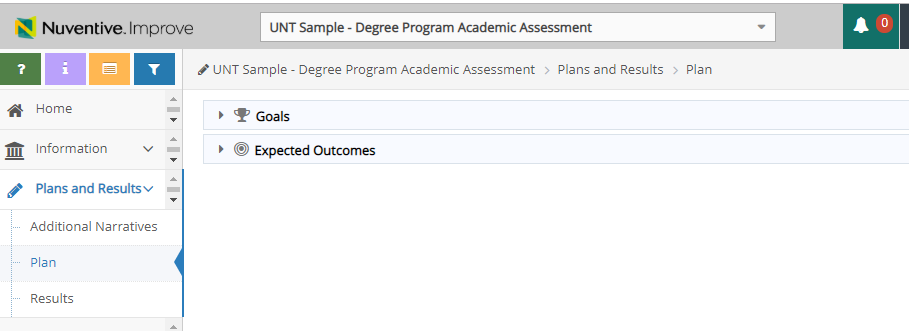 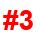 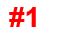 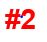 Column 1 – Outcomes
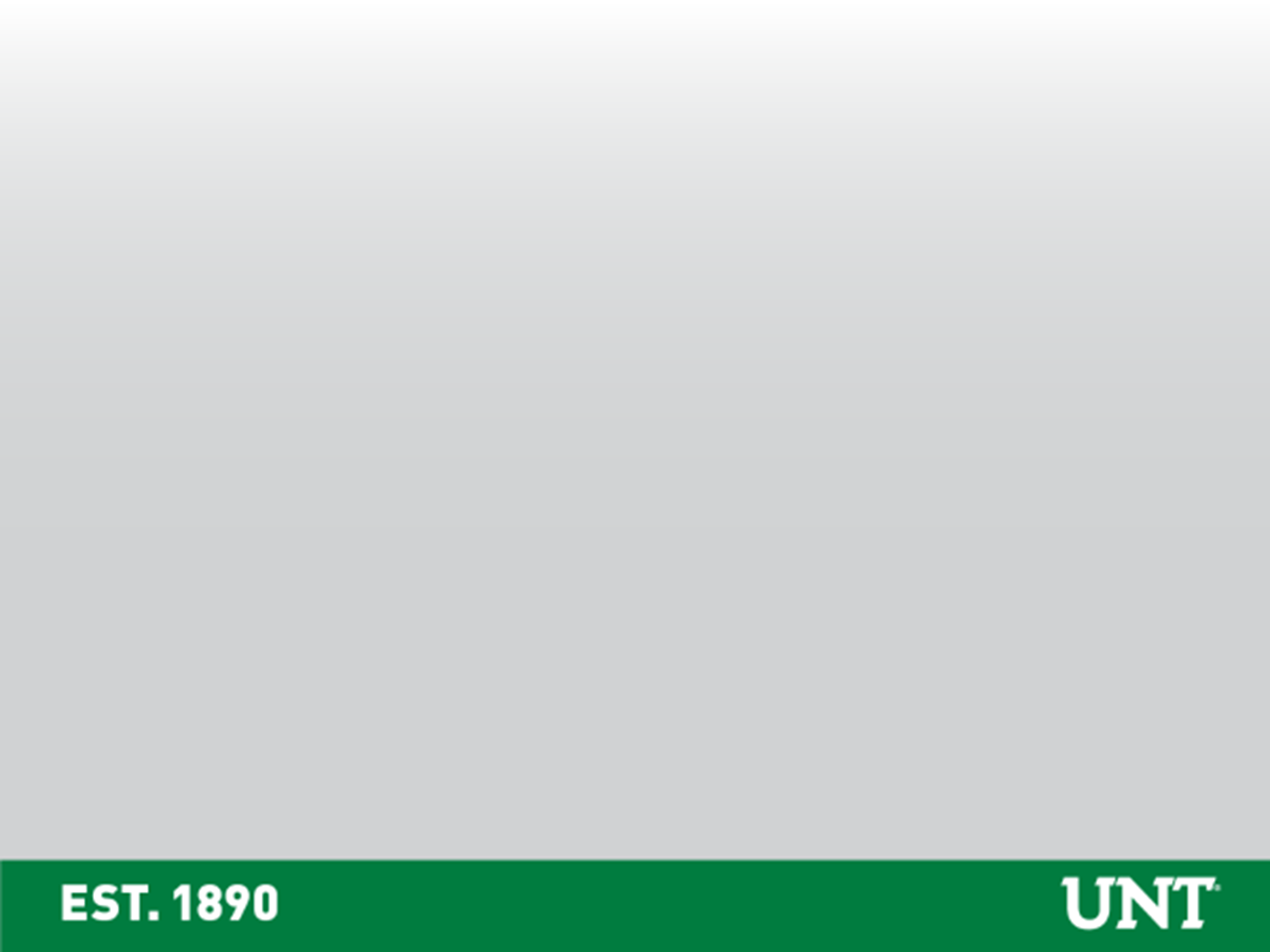 Outcomes
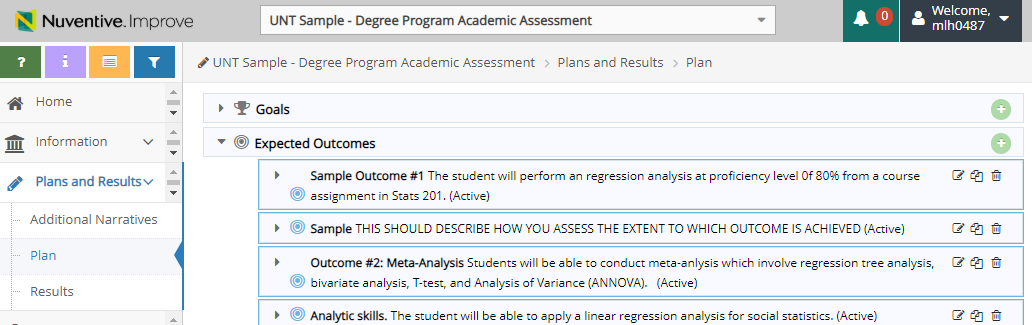 Use the “+” sign to add new outcomes or select the pen/paper logo next to the outcome you wish to edit.
Column 1 – Outcomes
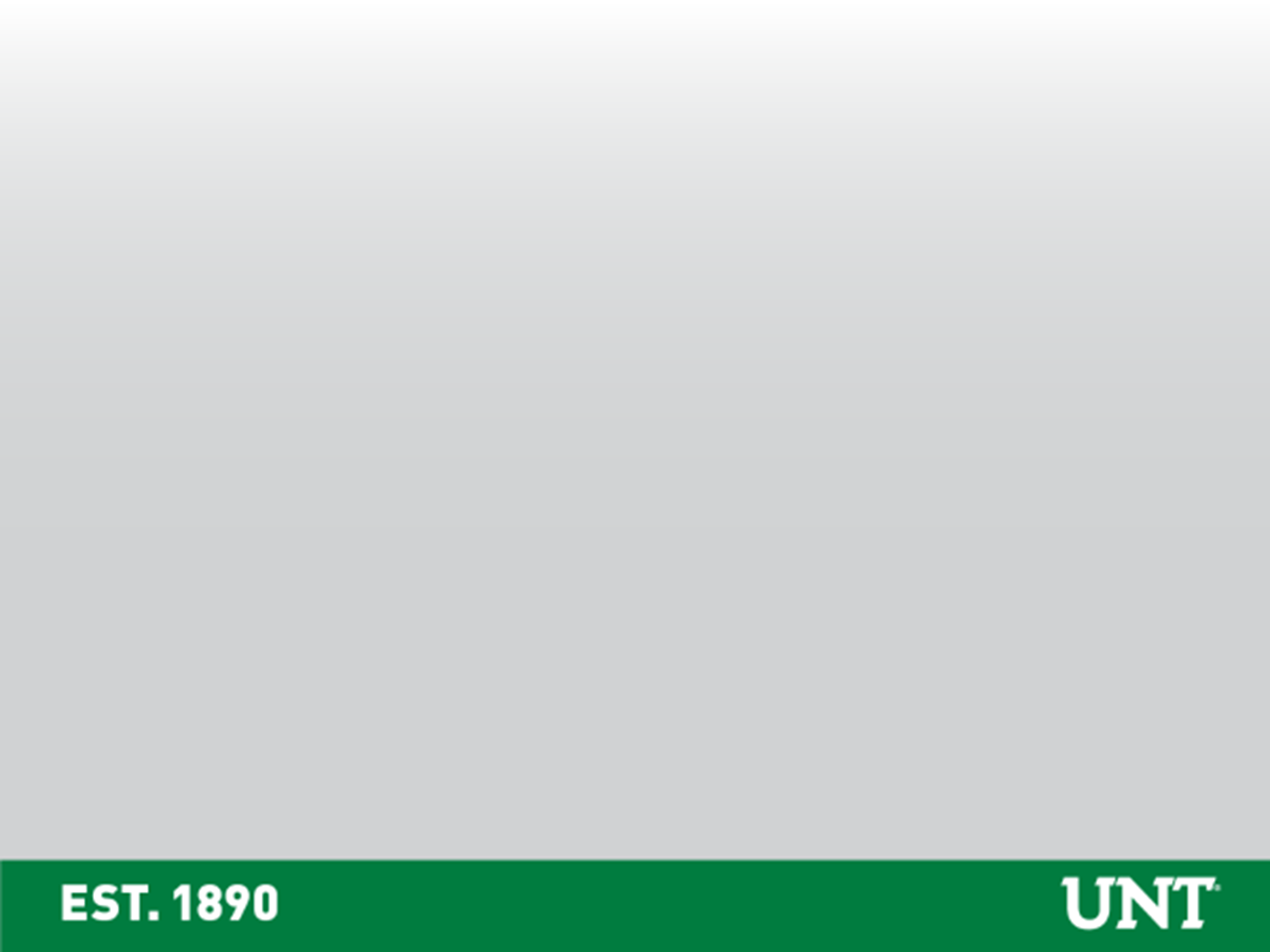 New Expected Outcomes
Insert a short name for the Outcome

Paste or write concise, singular outcome

For Outcome Status:
The selection of Outcome Status: Active indicates that the outcome is being actively monitored for the time period identified in the schedule.  Usually no more than 5 outcomes per unit plan are active for a given year.
Inactive indicates that the outcome is defined and waiting to be monitored in the future.
Complete indicates that the outcome has been monitored and will not be monitored again.
Don’t forget to save your changes and return
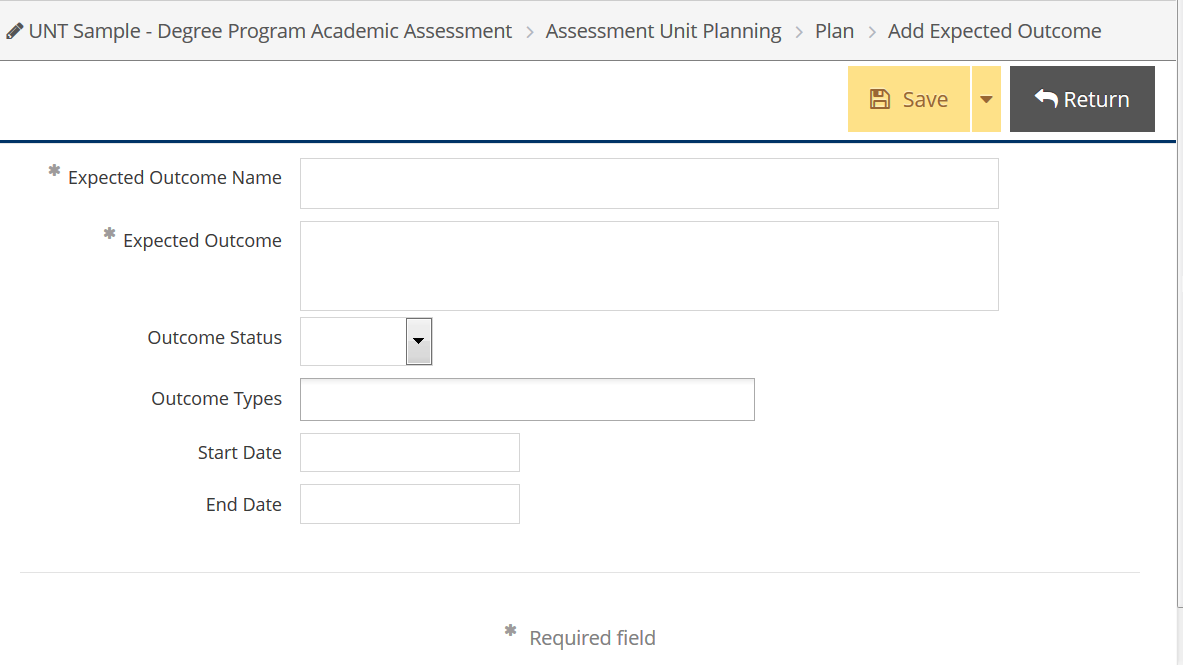 Make a selection for Outcome Type. Academic programs generally look at Student Learning Outcomes while Department and Administrative Units generally look at Administrative Outcomes.
Enter a start date for assessment
Leave the end date blank until assessment of the outcome is complete and will not be assessed again.
Leave end date blank while active
Column 1 – Outcomes
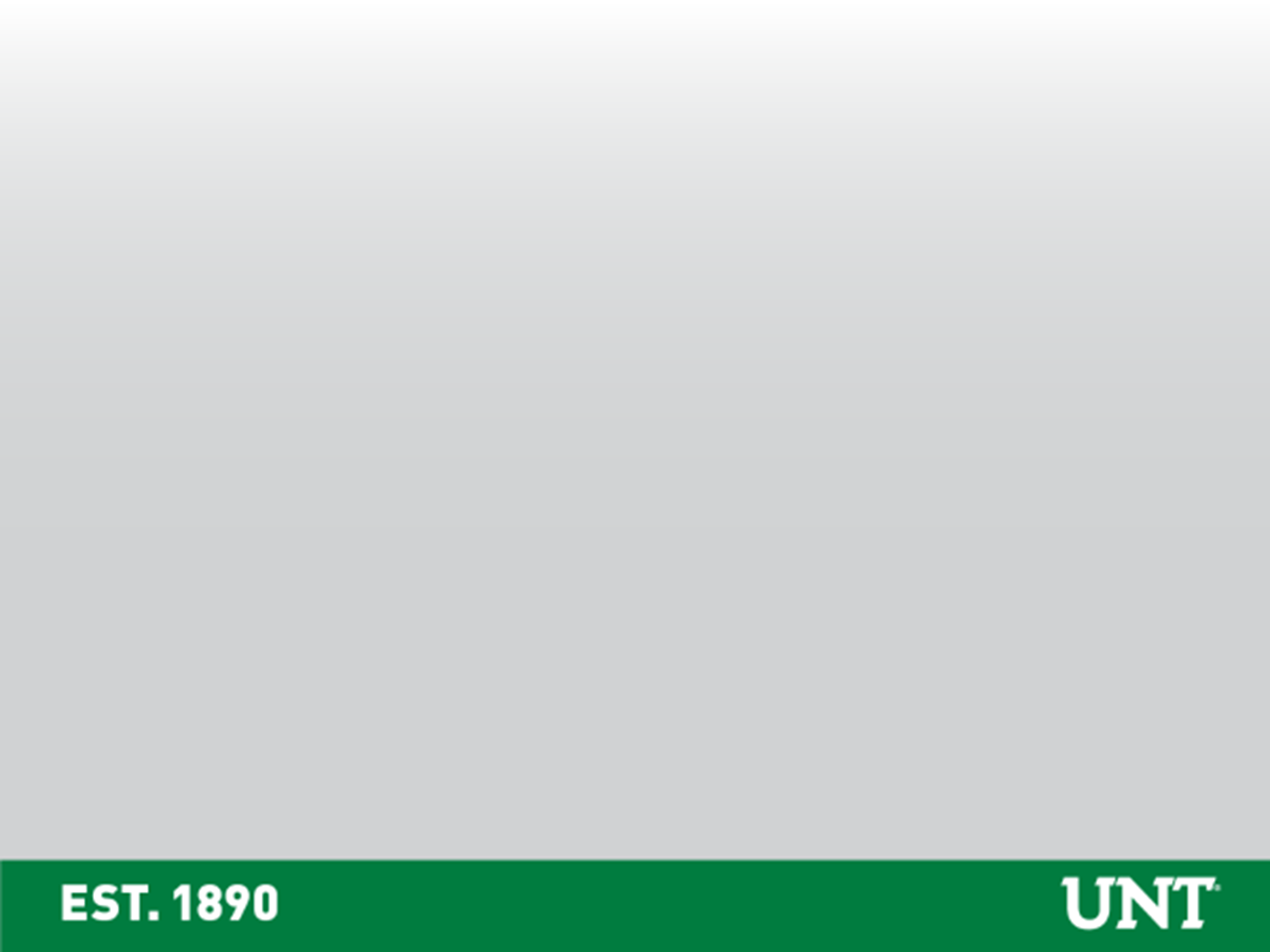 Editing Existing Outcomes
If you need to refine or further specify an existing outcome, Click on the (#1) Plan tab, find the particular expected outcome, and select (#2) “Edit icon” for the outcome you want to edit.
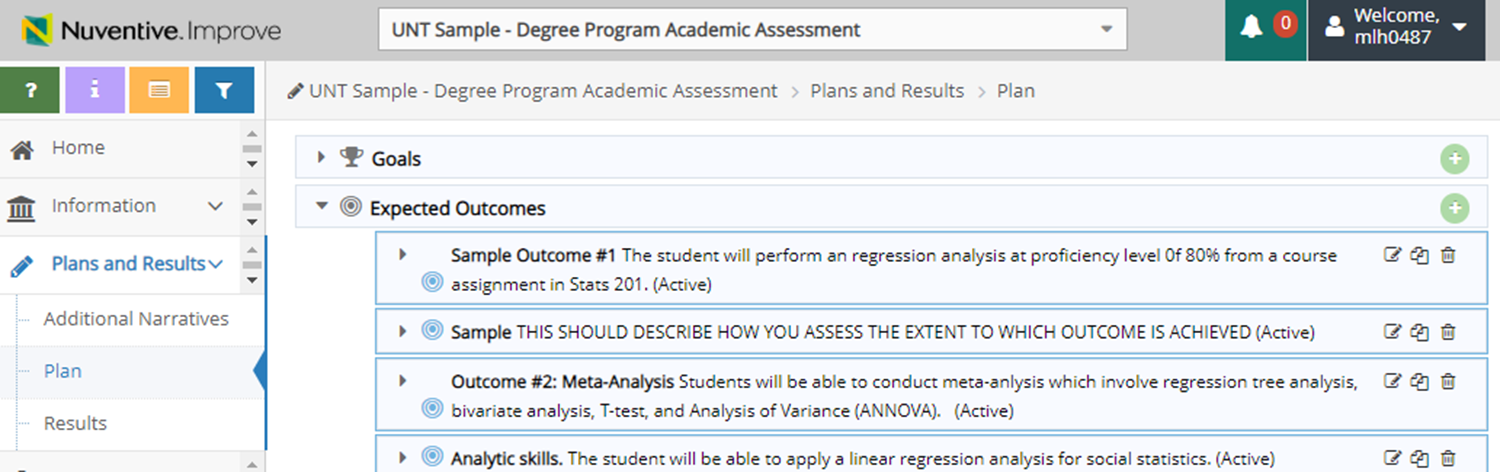 #2
#1
Column 1 – Outcomes
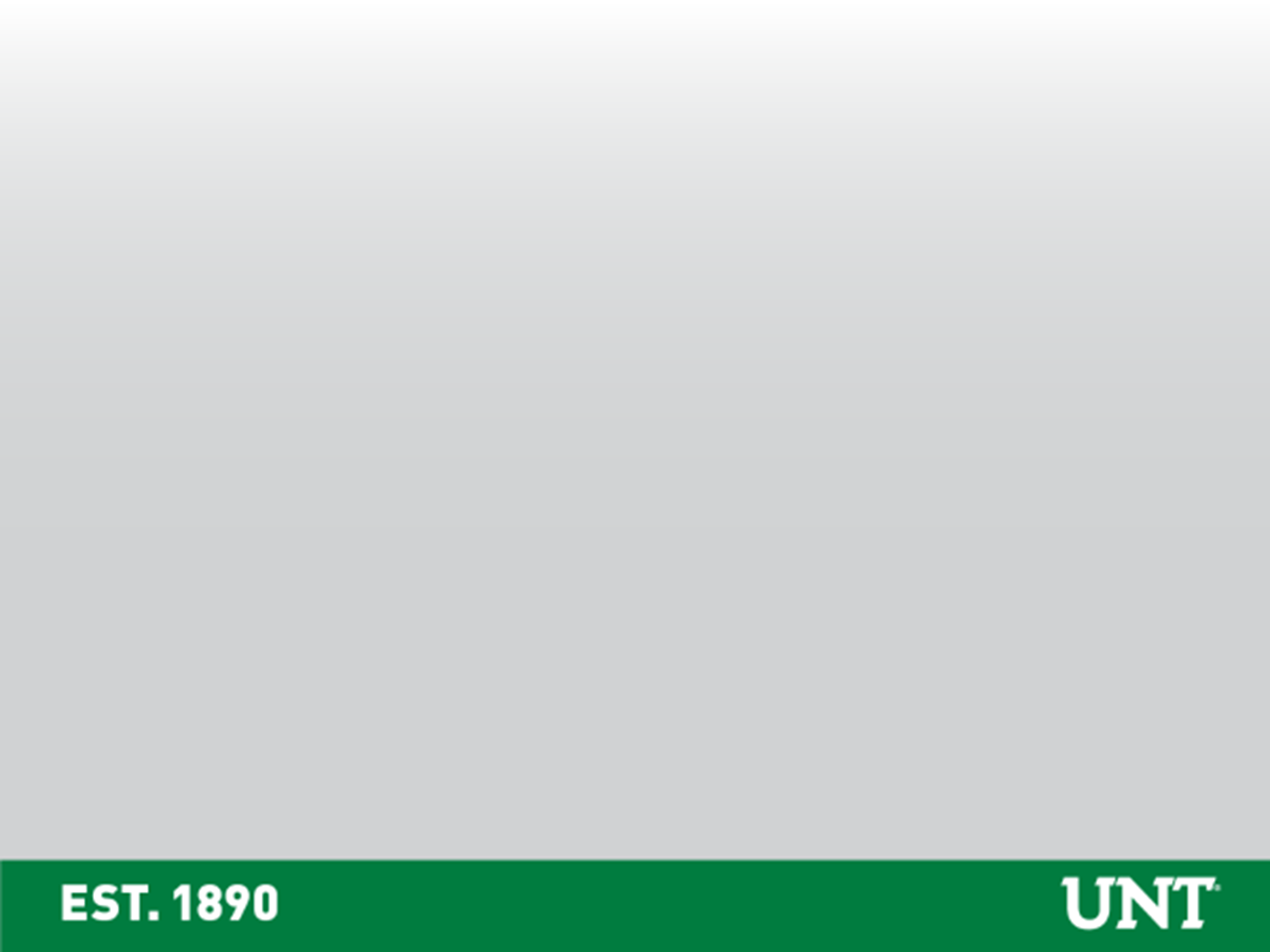 Editing Existing Outcomes
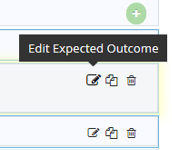 From the Sidebar under Plans and Results, select Plan, then select “edit” next to the outcome you need to change.
(#1) Edit the text and (#2) Save Changes and return.
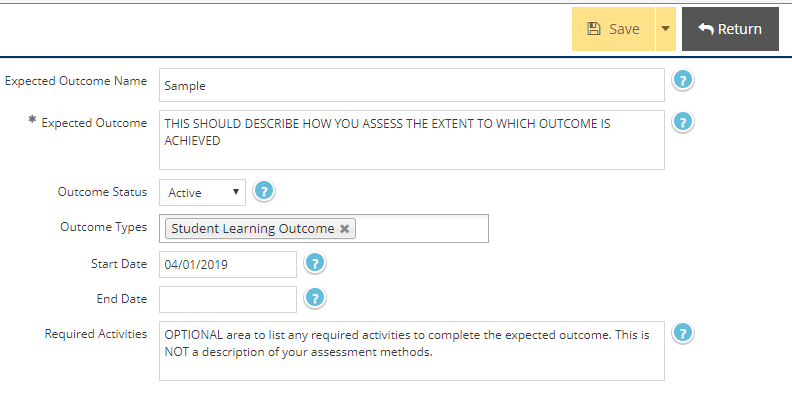 #2
#1
Column 1 – Outcomes
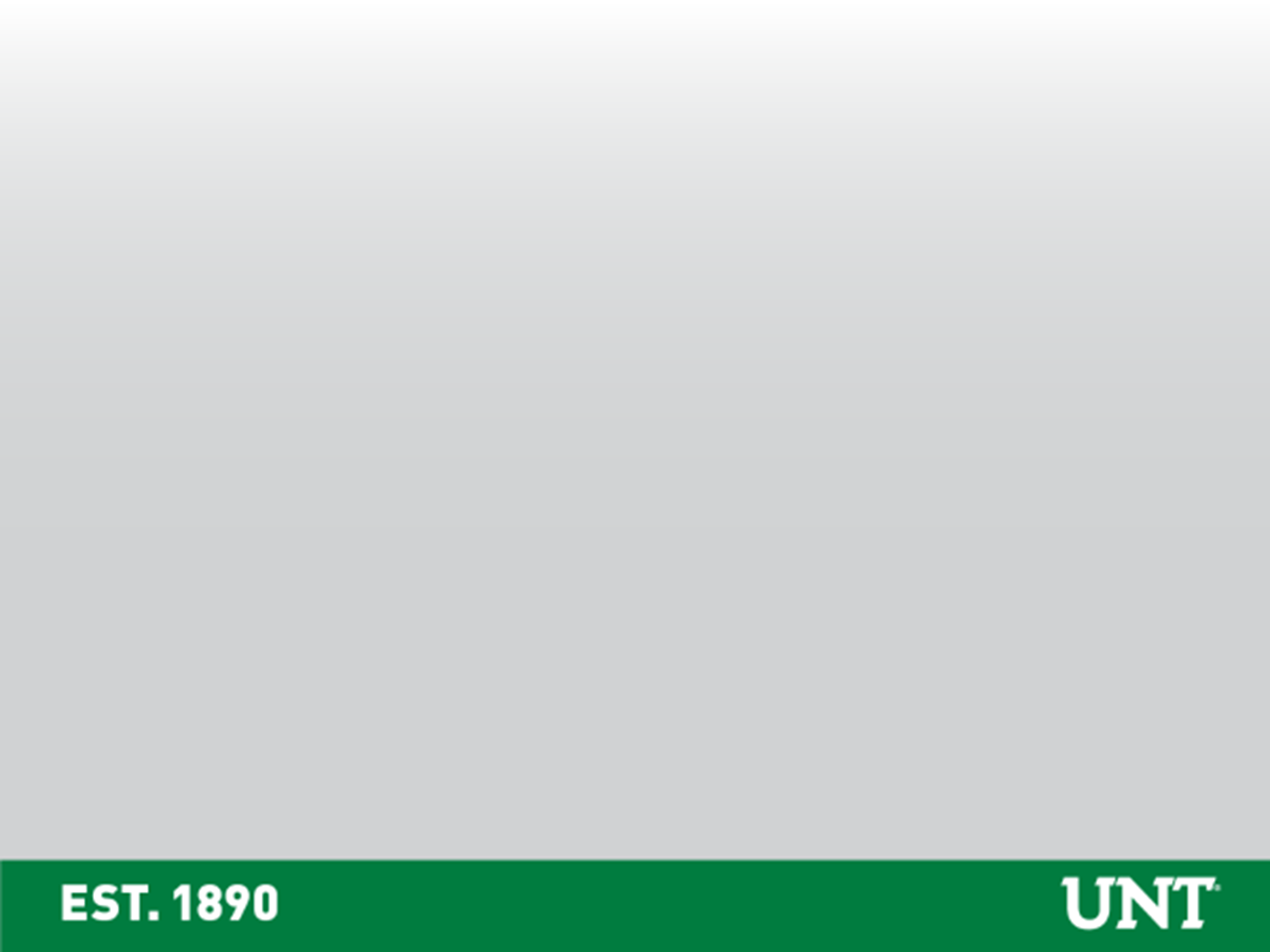 How to update:
 
Column 2 – Assessment/Criterion
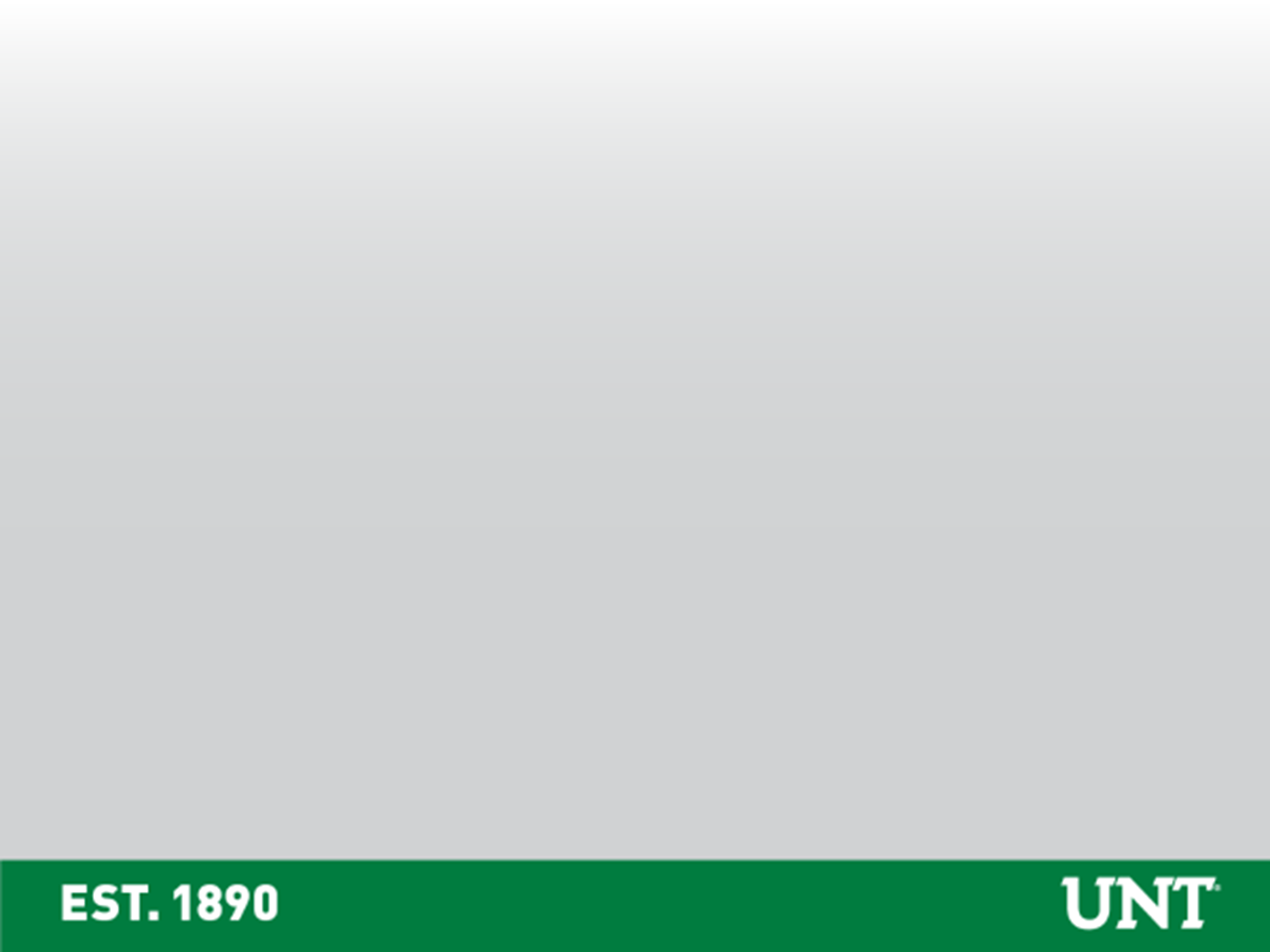 Assessment methods
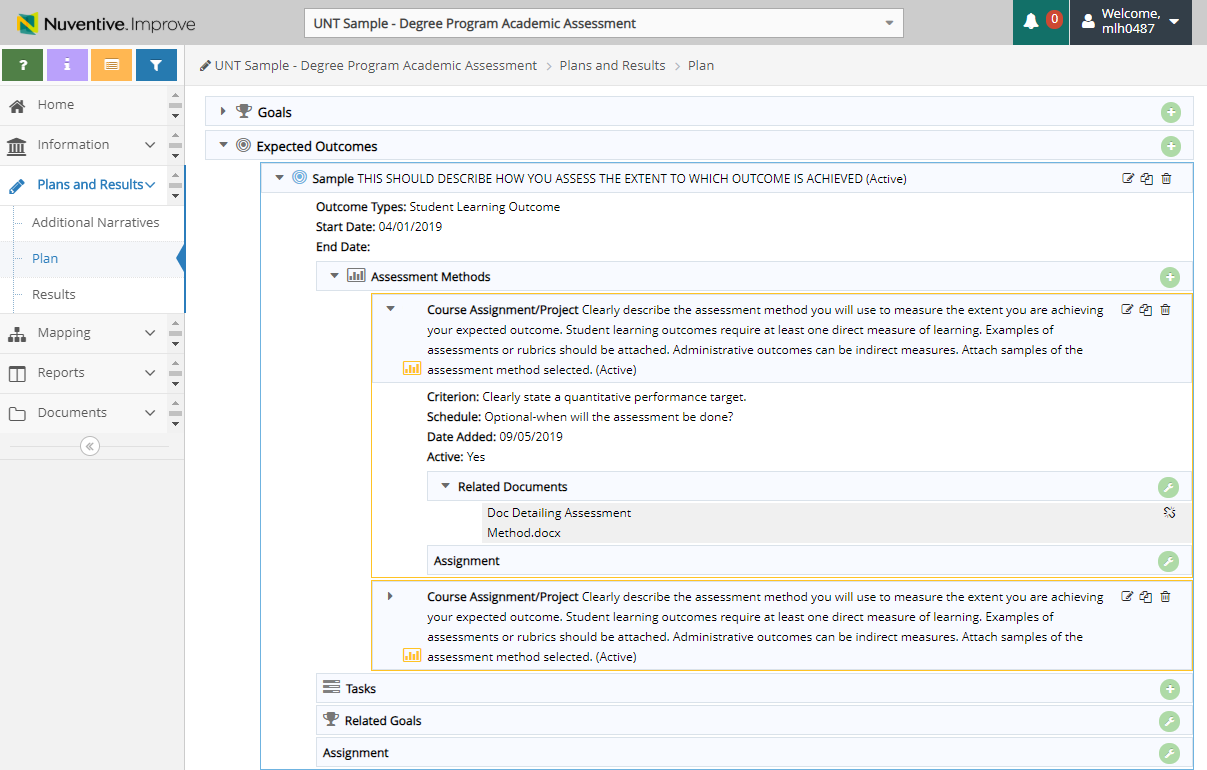 Select: 1. Plans and Results;    2. Plan;     3. Expected Outcomes; 
4. Select your outcome;   5. All active assessment methods will populate.
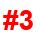 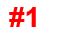 Use the “+“ to add a  method.
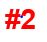 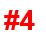 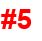 Existing methods can be edited
Column 2 – Assessment/Criterion
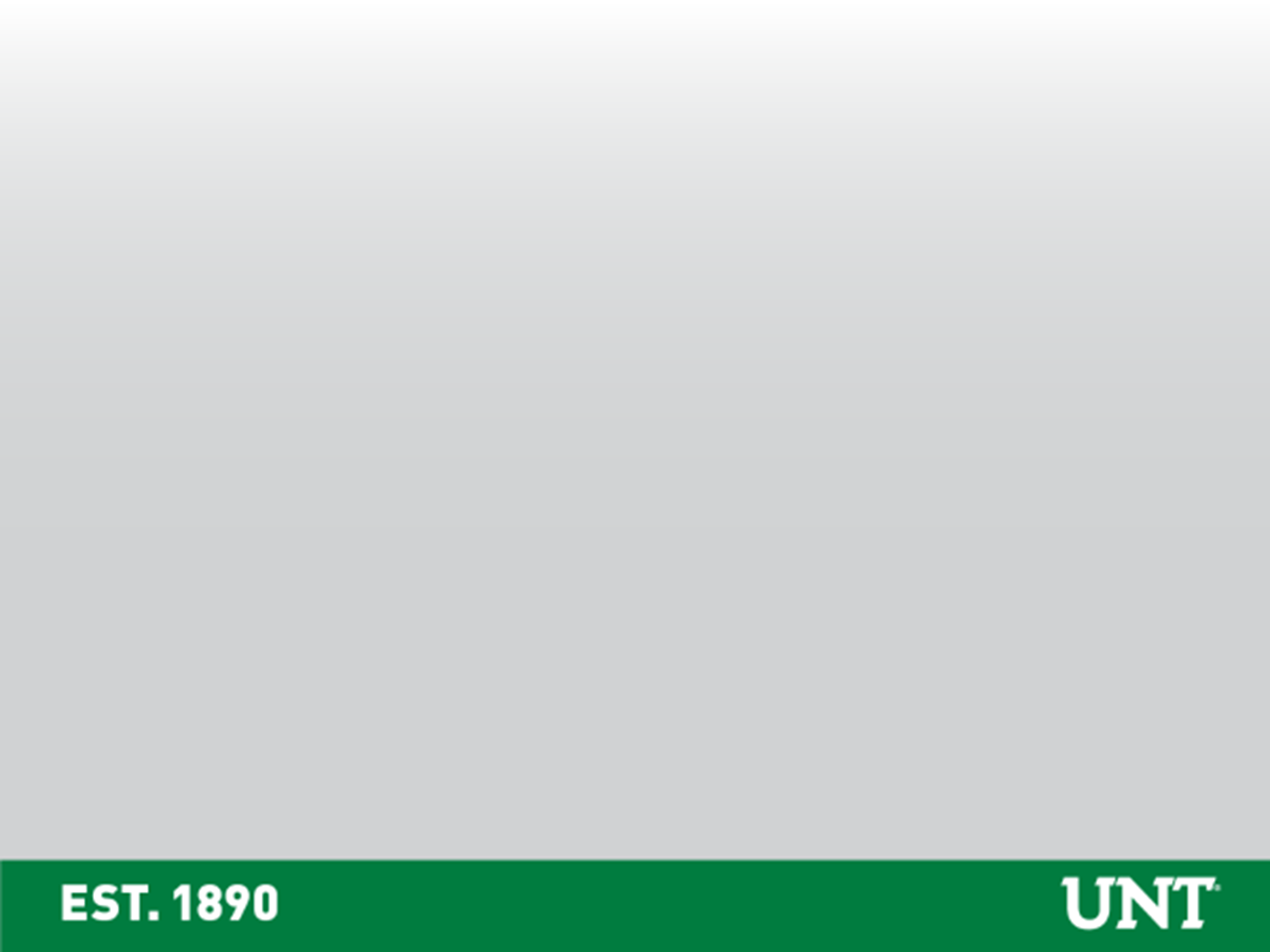 The method is automatically “active”. Uncheck the box if the method is not being used.

 Click “Save Changes” when entry is complete.
Means of Assessment
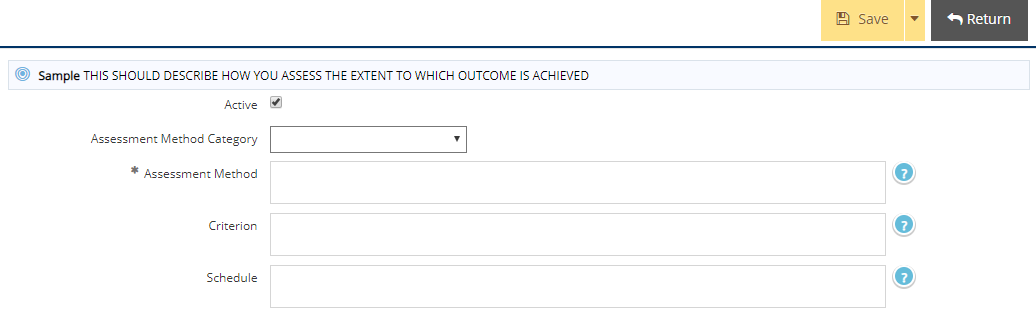 1. Select a category for the method
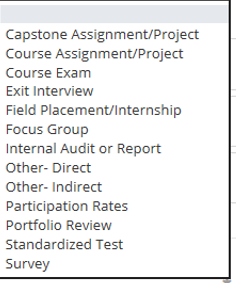 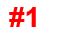 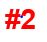 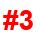 2. Describe how the outcome will be assessed, including  title of assessment instrument if applicable

3. State the Criterion-  This is a brief statement that identifies the minimum percentage of students attaining a specific minimum performance level for success as measured on the assessment instrument for the SLO.  (70% of students will score a minimum of 8 out of 10 points from the rubric) Do not use grades or means (averages). When setting your criterion, keep in mind things you could do to improve the results should you not meet it.

OPTIONAL: Enter the assessment schedule (will you assess annually, every long semester, etc.?)
Column 2 – Assessment/Criterion
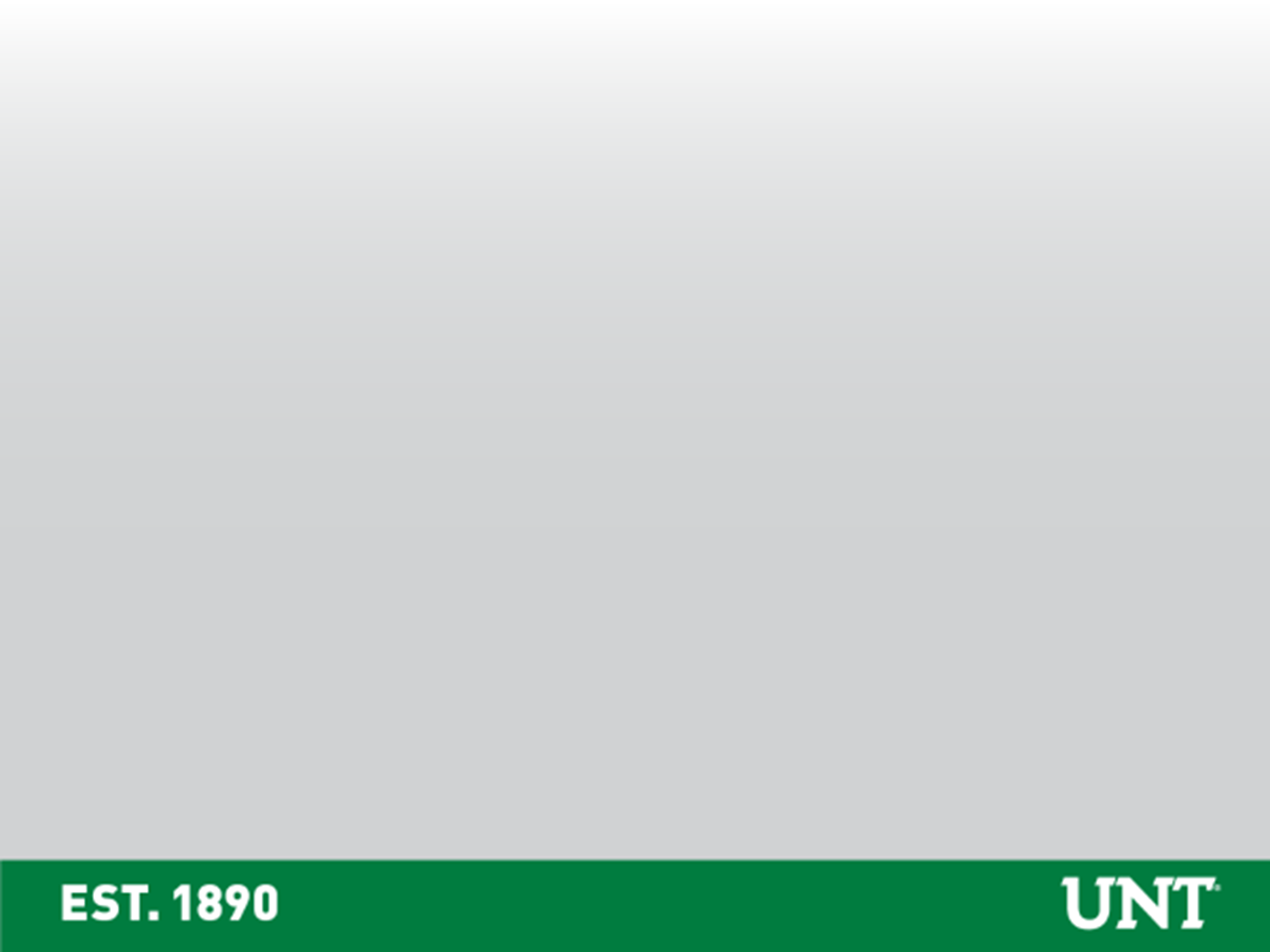 Add documentation (grading rubric, instructions for the assignment, example test questions, etc.) to Means of Assessment: Part One
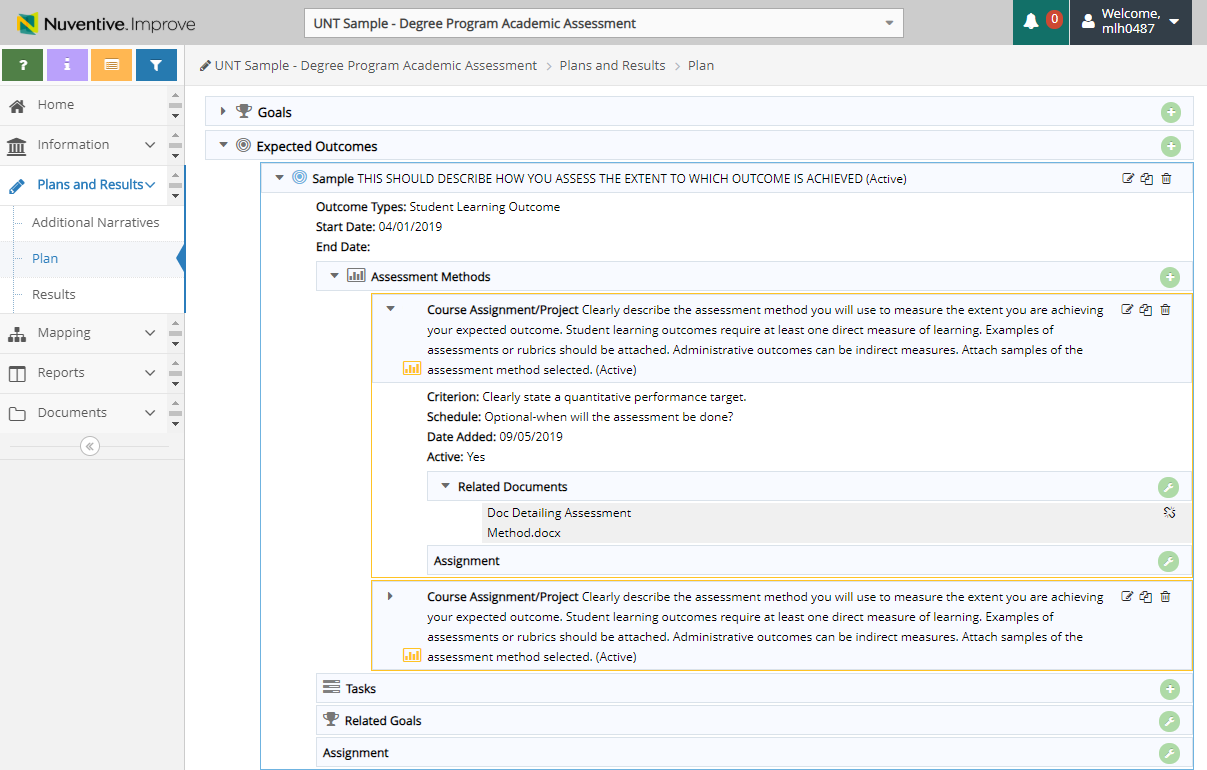 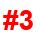 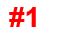 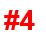 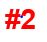 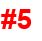 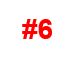 1. Plan and Results; 2. Plan; 3. Expected Outcomes; 4. Select Outcome;  5. Select Method; 6. Click on the wrench next related documents.
Column 2 – Assessment/Criterion
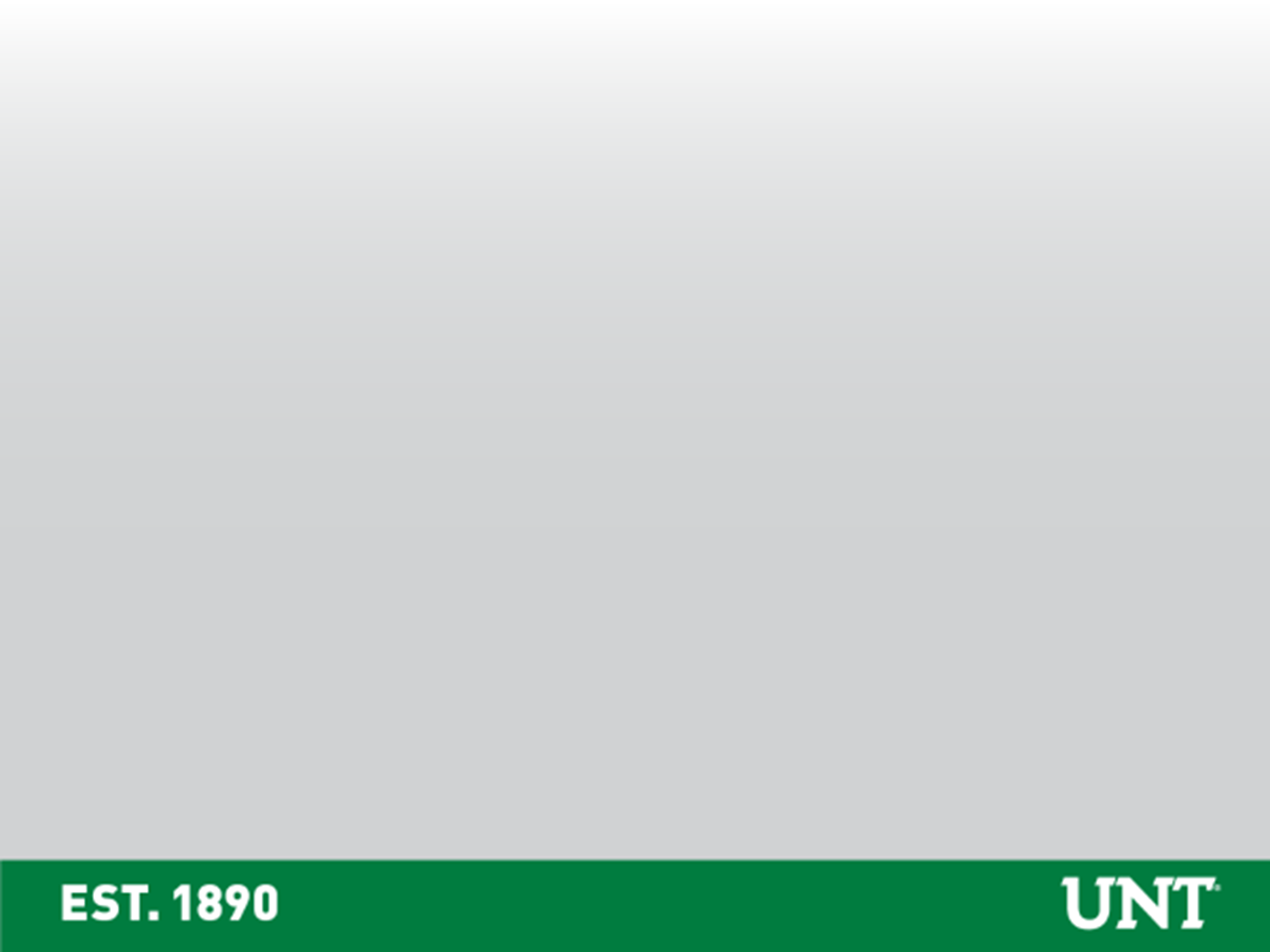 Add documentation to methods
If the document has already been uploaded, it should appear in your repository. Locate the document and Select “Relate Document”
.
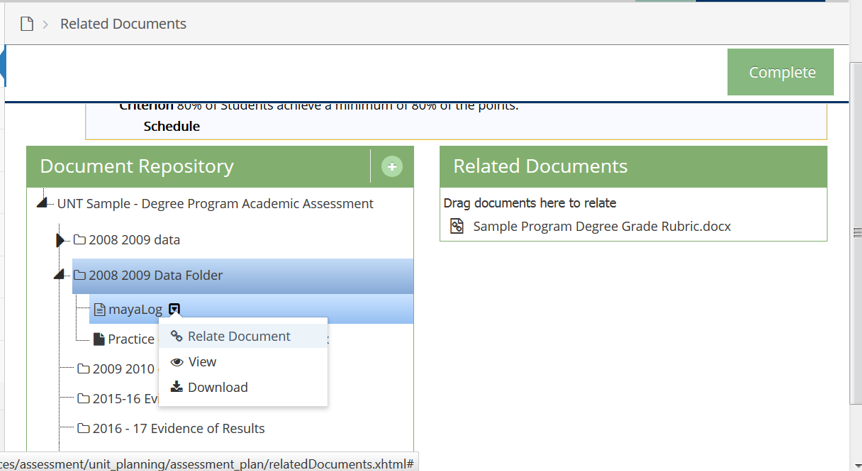 *** PDF is the preferred document type***
If you have not uploaded the document before, use the ”+“ to add a new document.
Column 2 – Assessment/Criterion
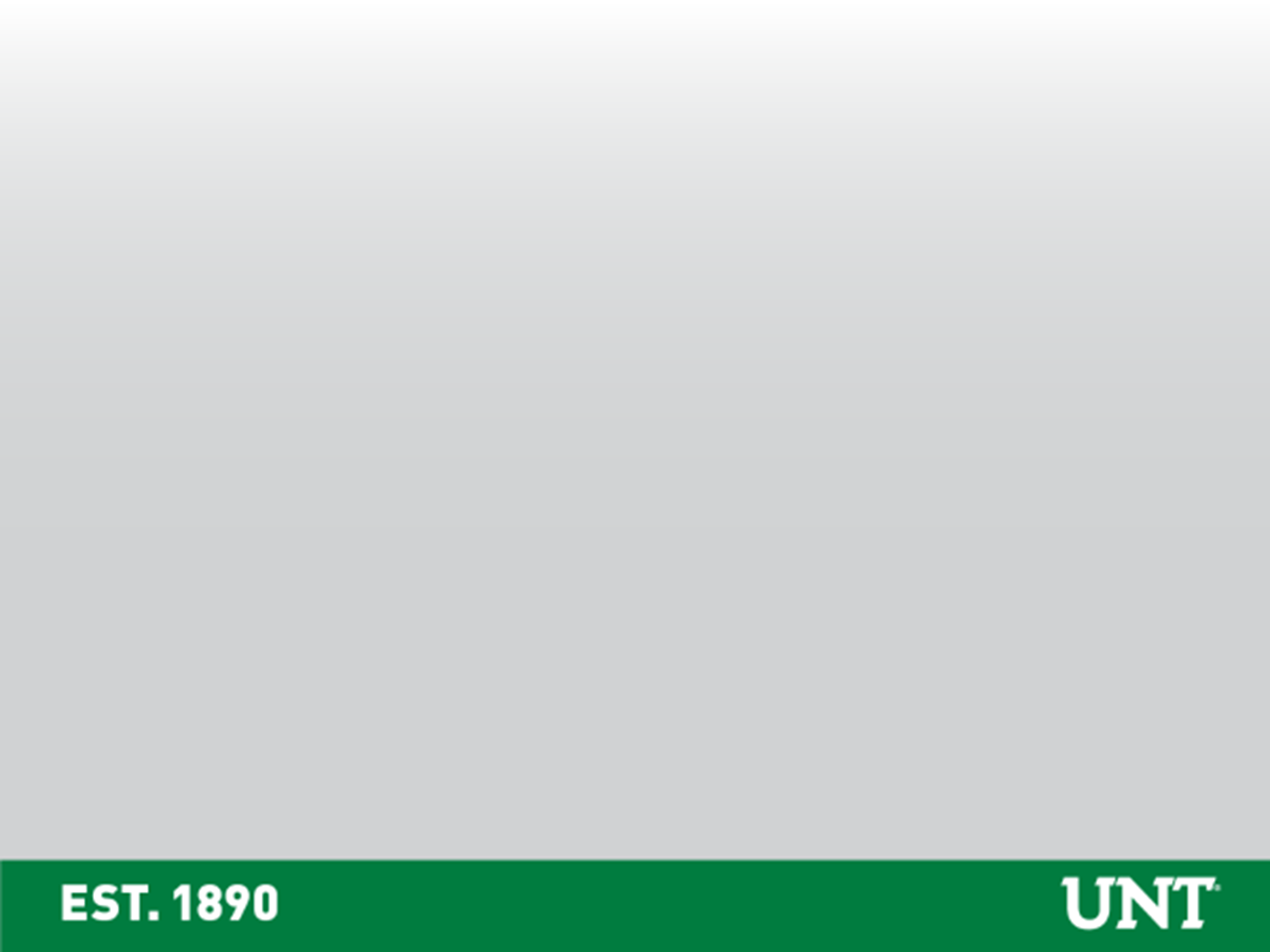 Add documentation to methods - Part Two
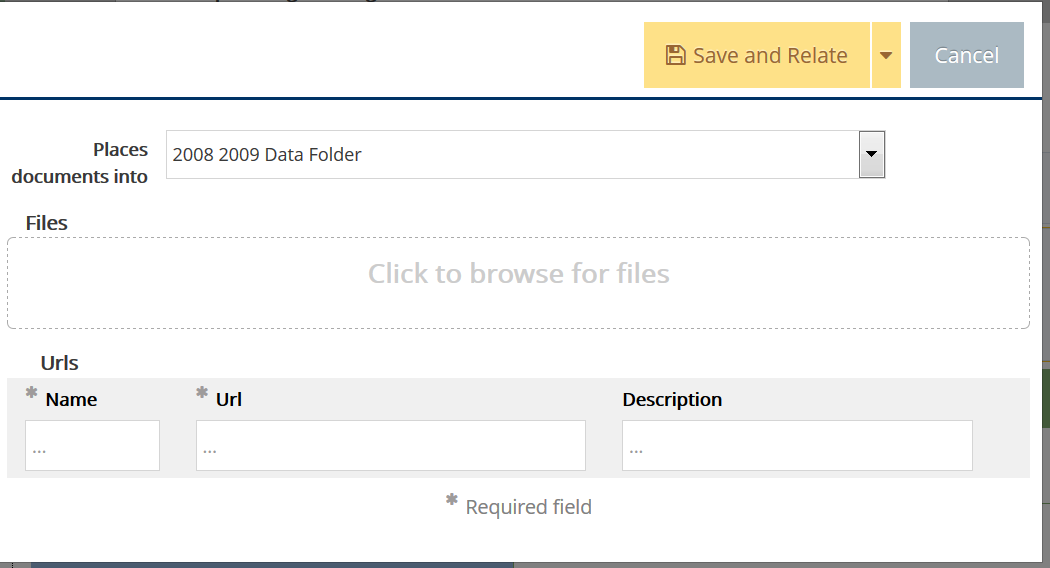 Select a folder. If General is the only option, select General
Browse for your documentation & include a short description
Save and relate the document
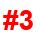 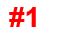 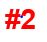 You can relate URLs if you have one (webpage) but we prefer PDFs of evidence to URLs as websites change often.
Column 2 – Assessment/Criterion
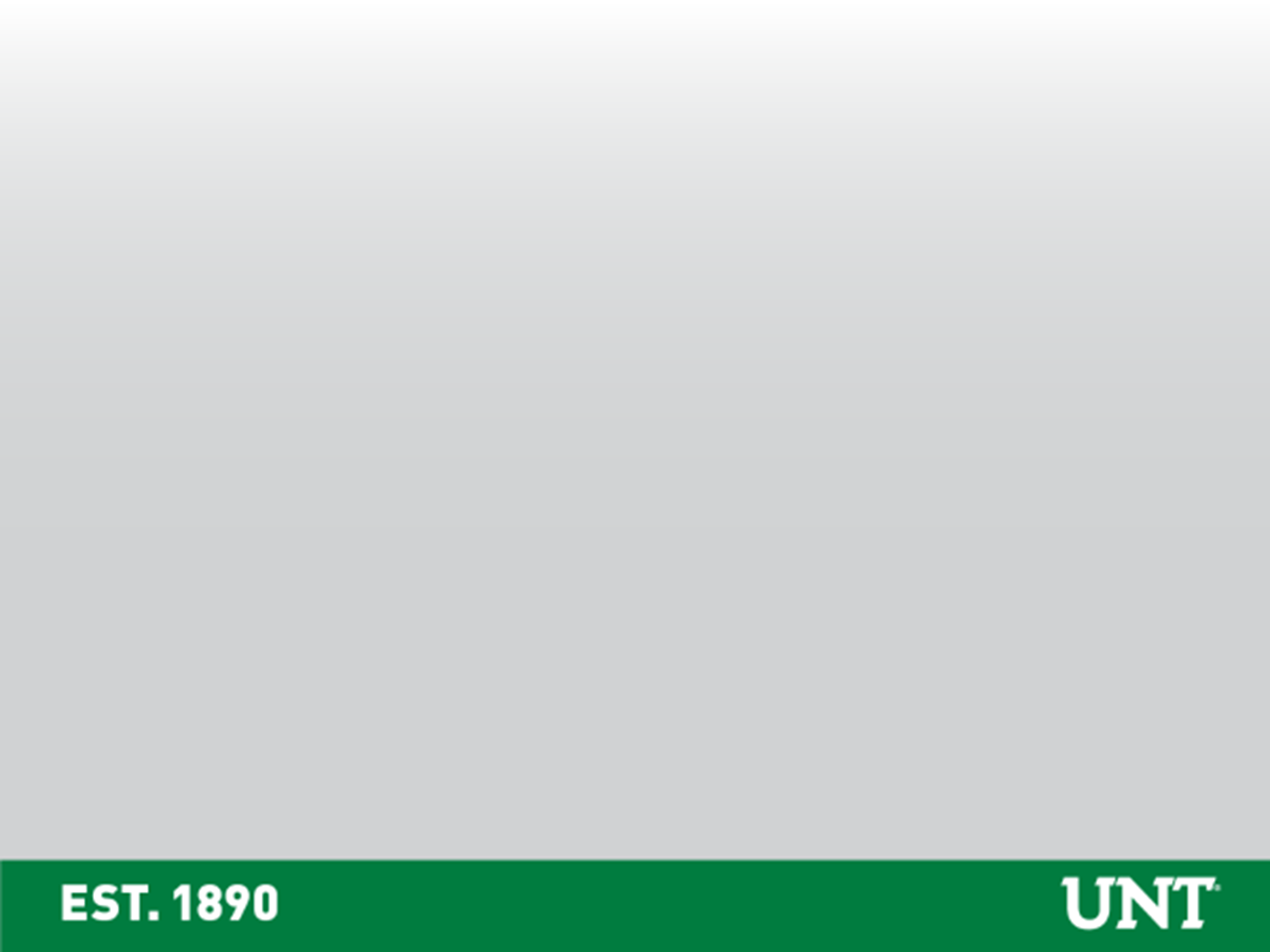 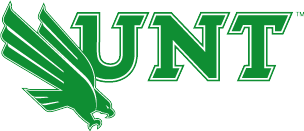 How to update Column 3 -Results & Evidence
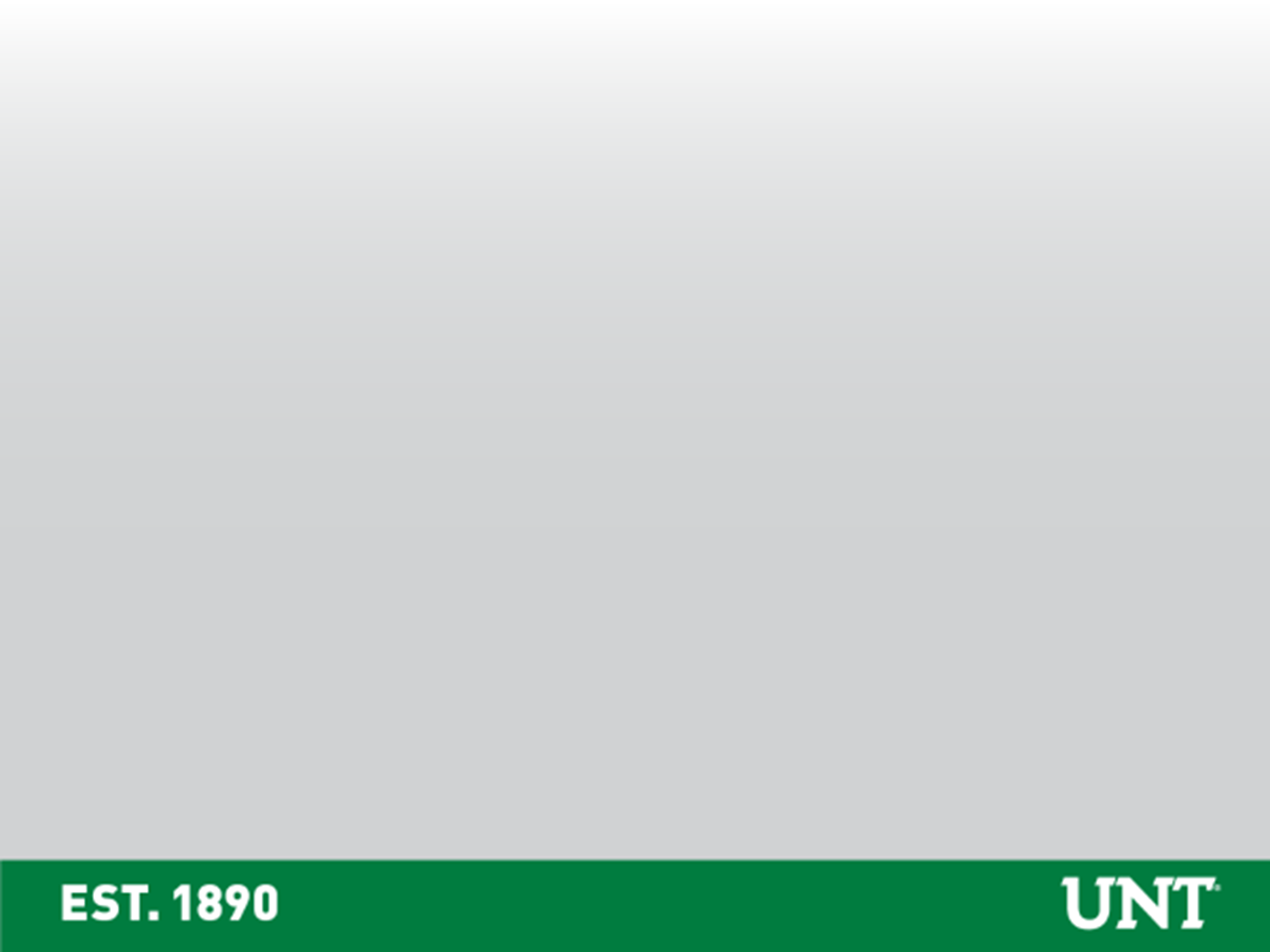 Results Entry
1. Plans and Results; 2. Results; 3. Select Outcome; 4. Select Method; 5. Add Result.
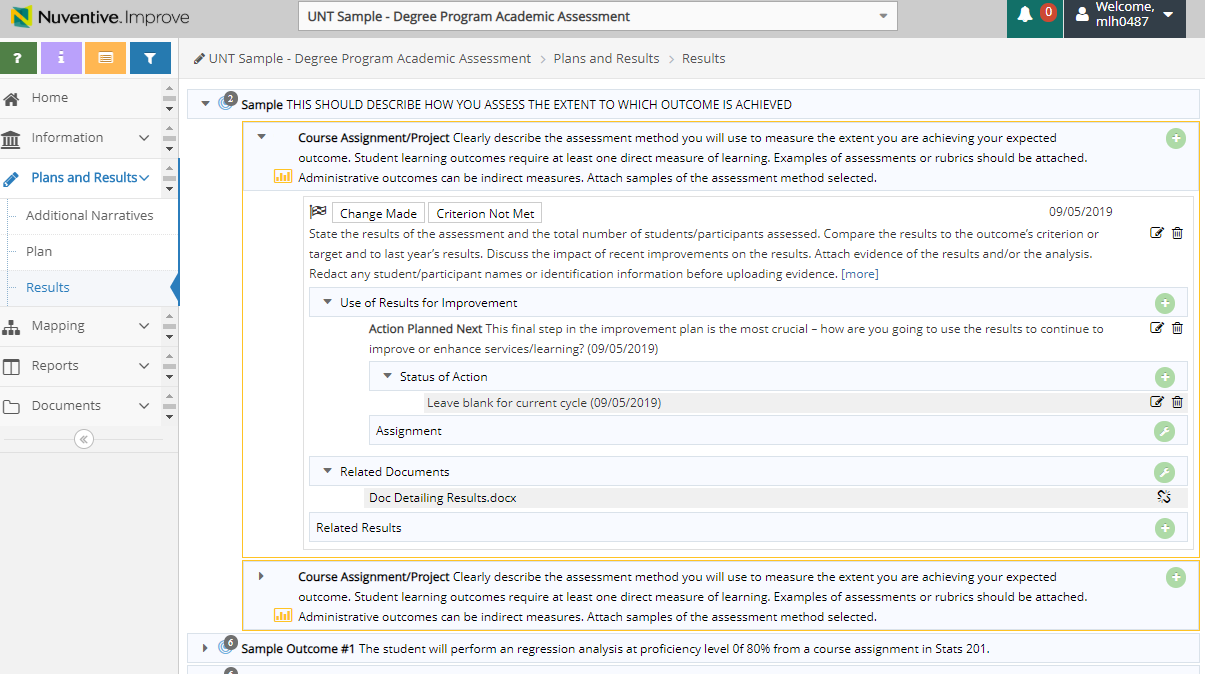 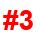 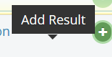 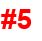 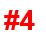 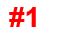 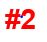 Column 3 – Results/Evidence
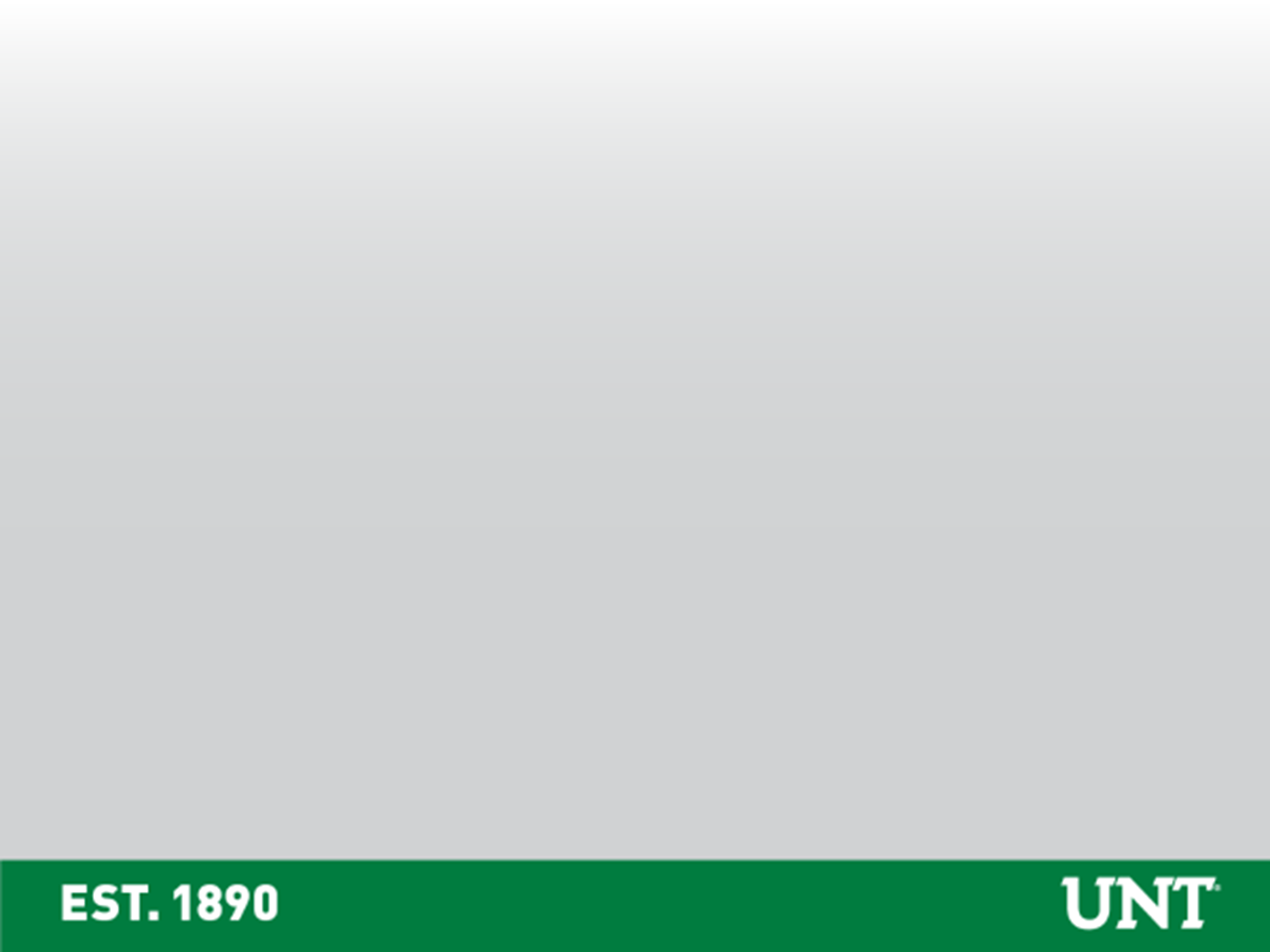 Results for Programs and Departments
Enter a description of the Results. For SLOs, include the number of students completing the assessment and the % that met your criterion for success. For AOs, include the total number of those assessed and the % that met your criterion for success.
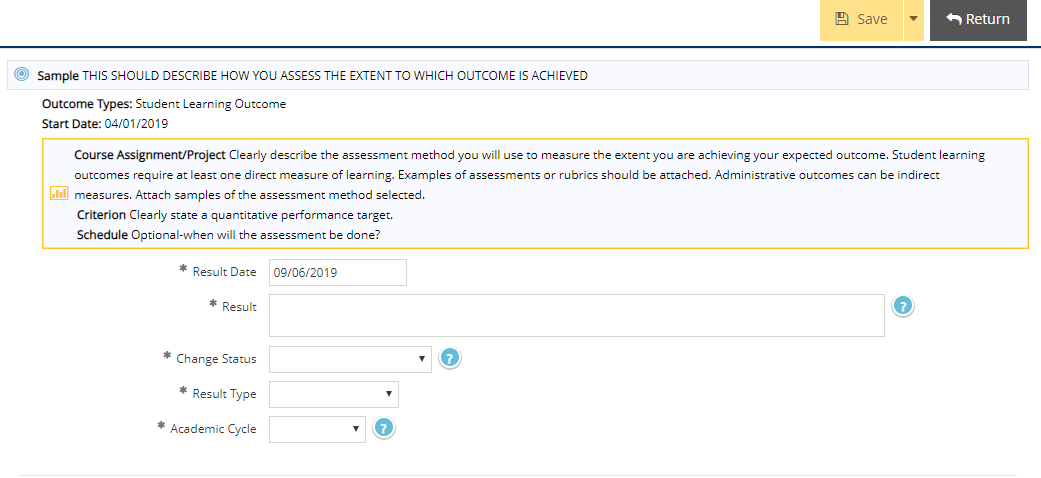 Disaggregate Distance and    Offsite data when appropriate
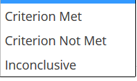 Select the Result Type based on the results- Was the Criterion Met, Not Met, or Inconclusive?
Column 3 – Results/Evidence
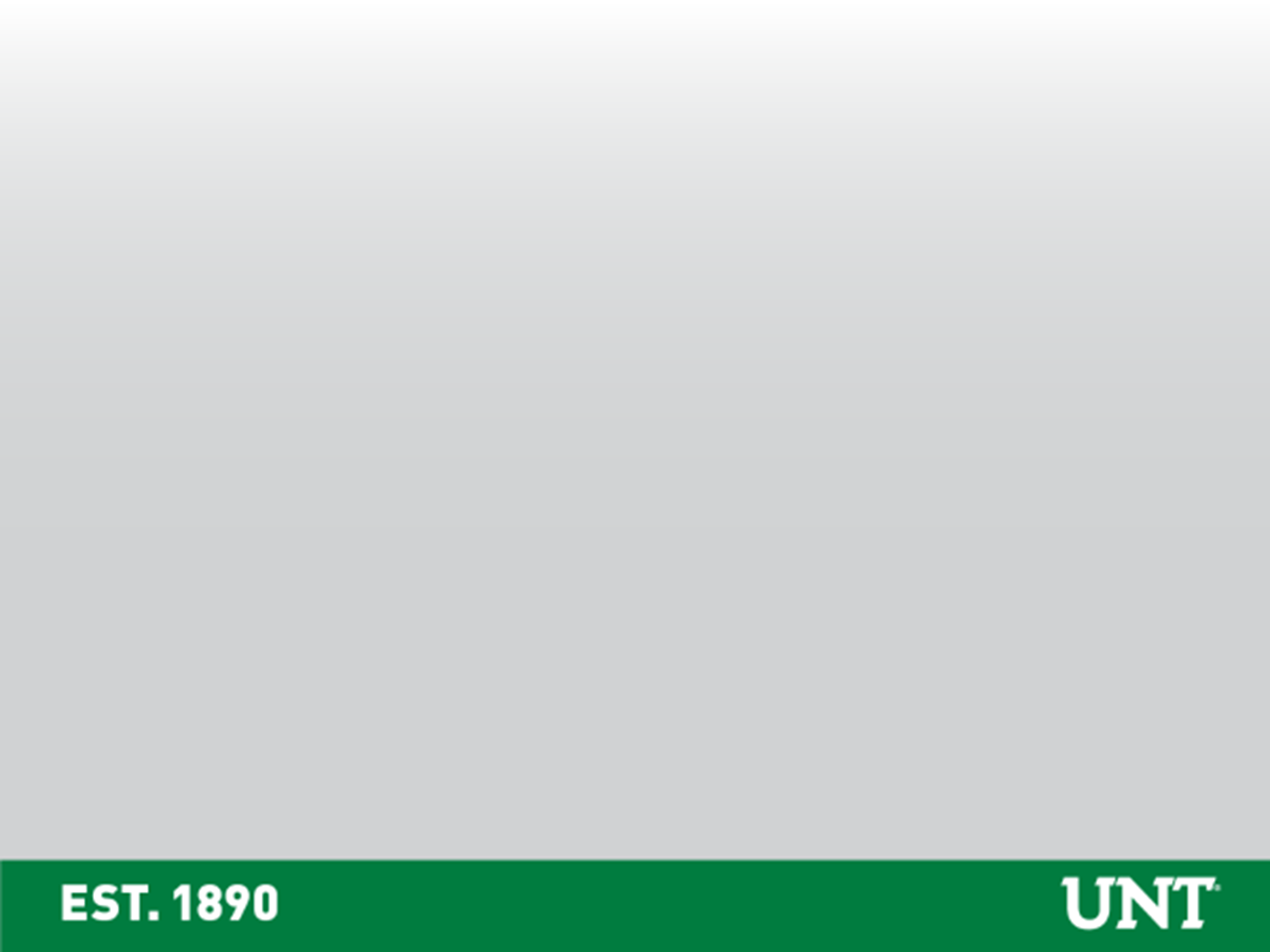 Sample result statement for a program with multiple modes of delivery:

“100 students were assessed (50 from main campus course sections, 25 from online sections, and 25 from offsite location XYZ).  Overall, 75% of all students scored 80 or better on the assessment.  The criterion (80% of students score 80 or better) was not met.  76% of main campus students met the criterion, 85% of offsite students met the criterion, and 70% of online students met the criterion.  These results are 3% lower than last year’s overall results.  We believe students at offsite location XYZ scored higher due to …[provide discussion points]…”

Column 4 Use of Results should then address improvement actions planned in the next academic year to increase learning outcomes for online and main campus students for this outcome.
Column 3 – Results/Evidence
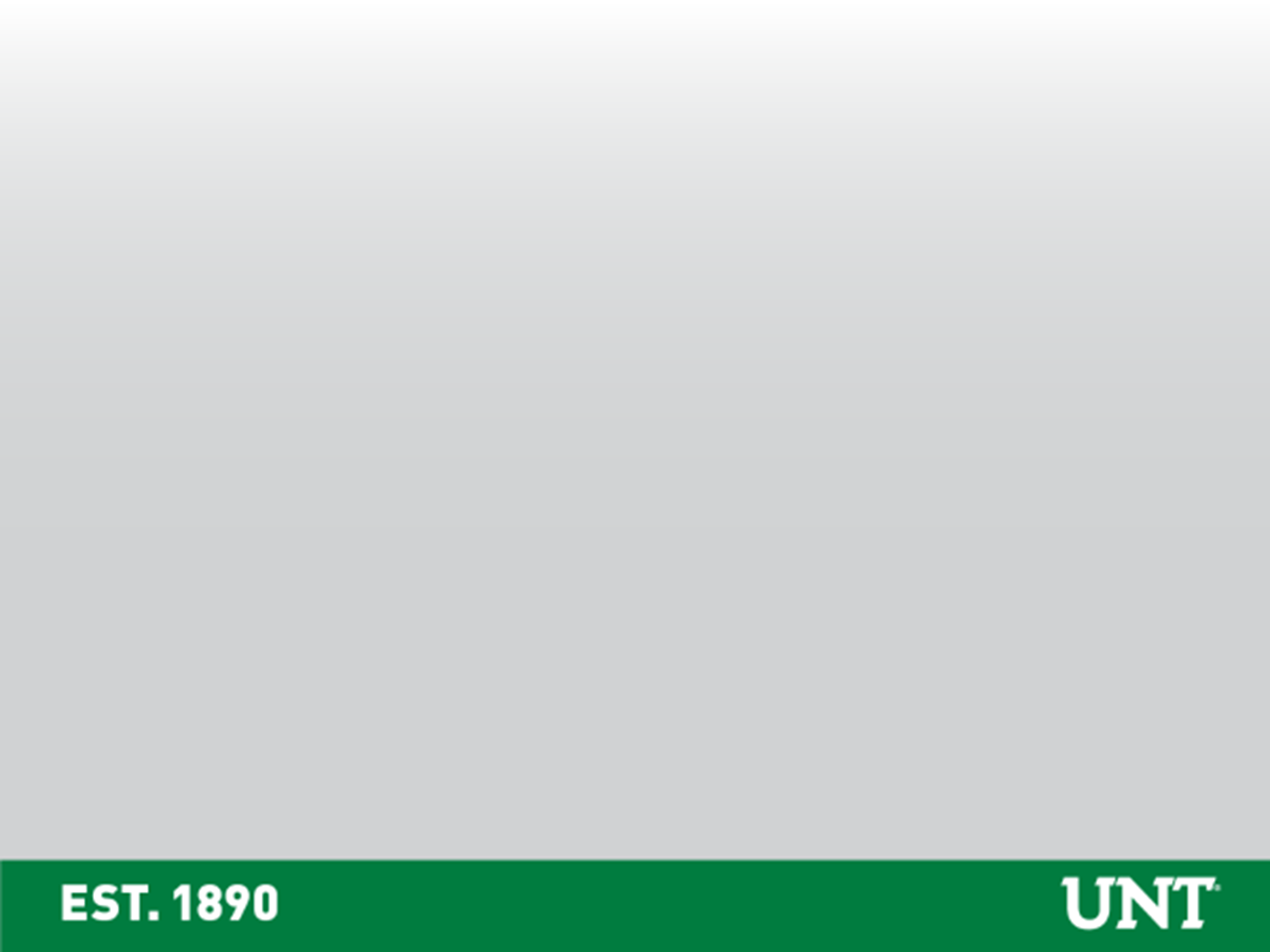 The Result Date is automatic. You can edit it if needed.
 

Select the Change Status based on the results. 

Click on the Academic Cycle during which the results were collected.
Results
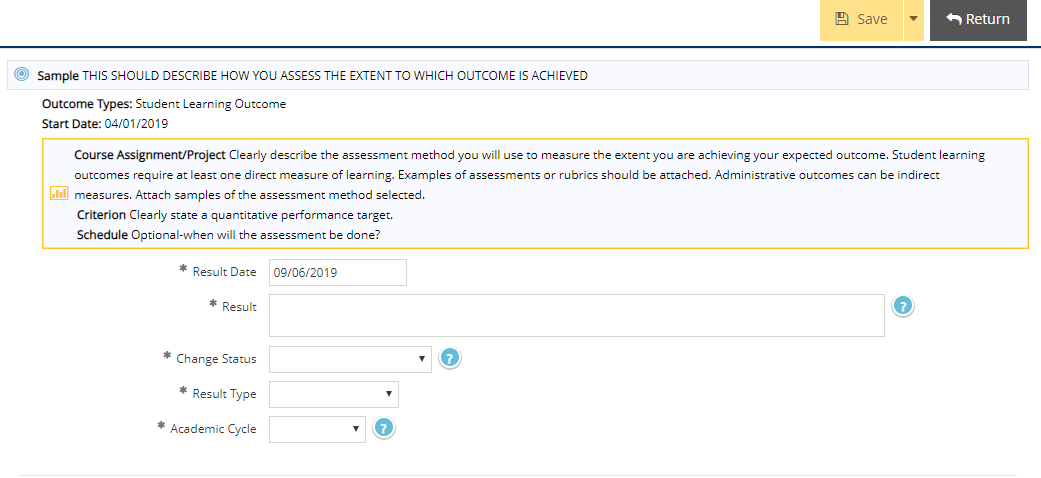 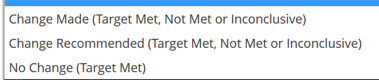 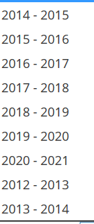 Save Changes and Return.
Column 3 – Results/Evidence
[Speaker Notes: Select Change Made if changes have been made to the program because of the results. Select Change Recommended if, because of the results, you plan on changing the criterion, outcome, assessment method, etc.]
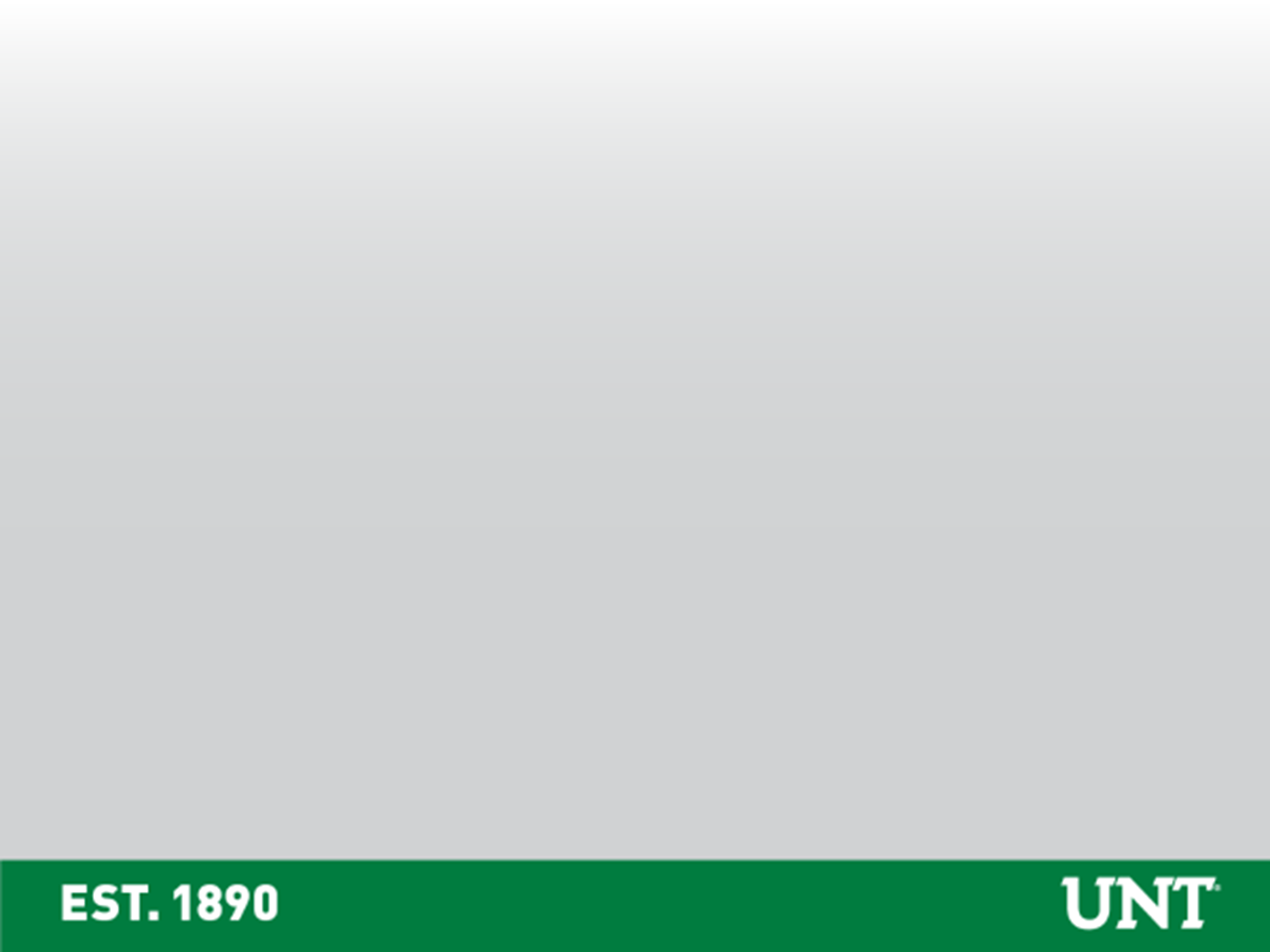 Adding additional information to Results
Recommended improvement plans and results evidence/analysis are added once results have been entered. Use the appropriate green button to add planned improvements or documentation of results.
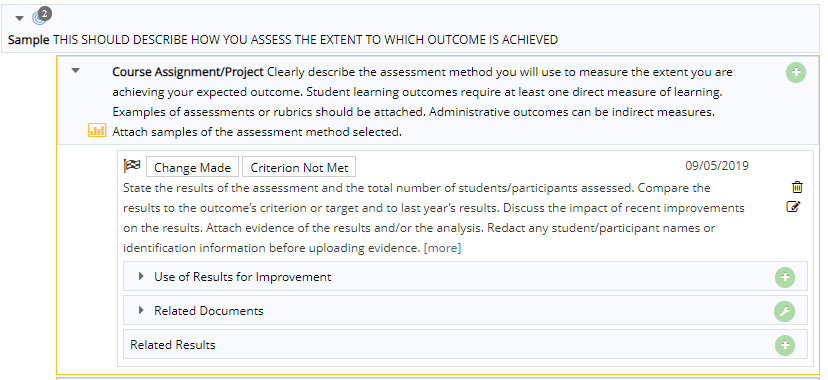 Column 3 – Results/Evidence
[Speaker Notes: Select Change Made if changes have been made to the program because of the results. Select Change Recommended if, because of the results, you plan on changing the criterion, outcome, assessment method, etc.]
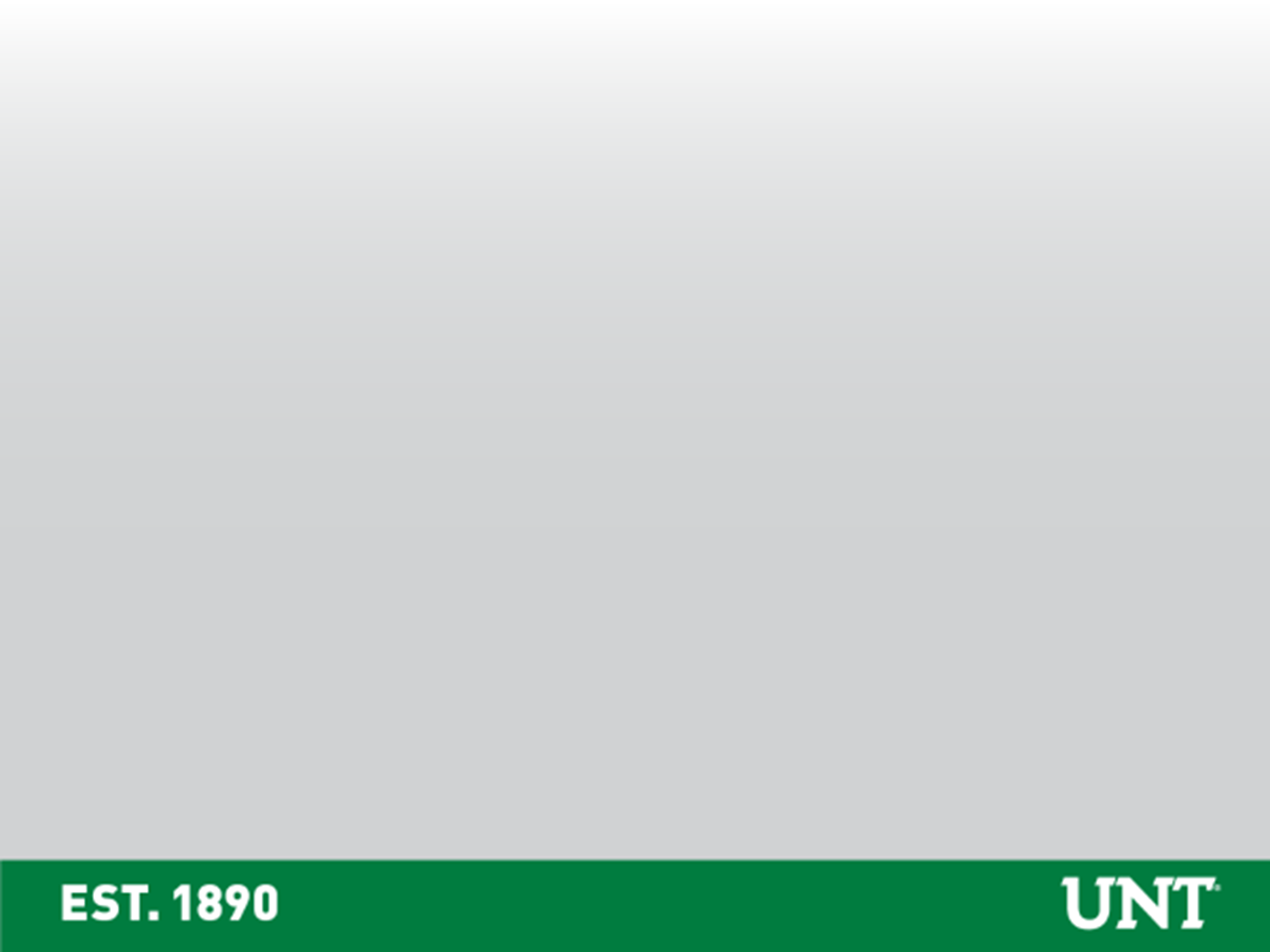 Add documentation to Results
Add Results documentation from the Results side tab.
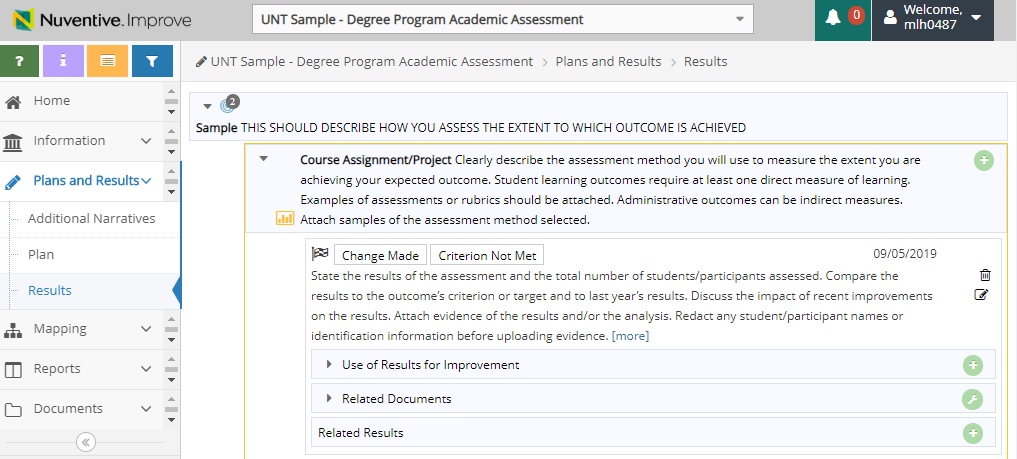 *** PDF is the preferred document type*** 
Redact confidential or student ID data
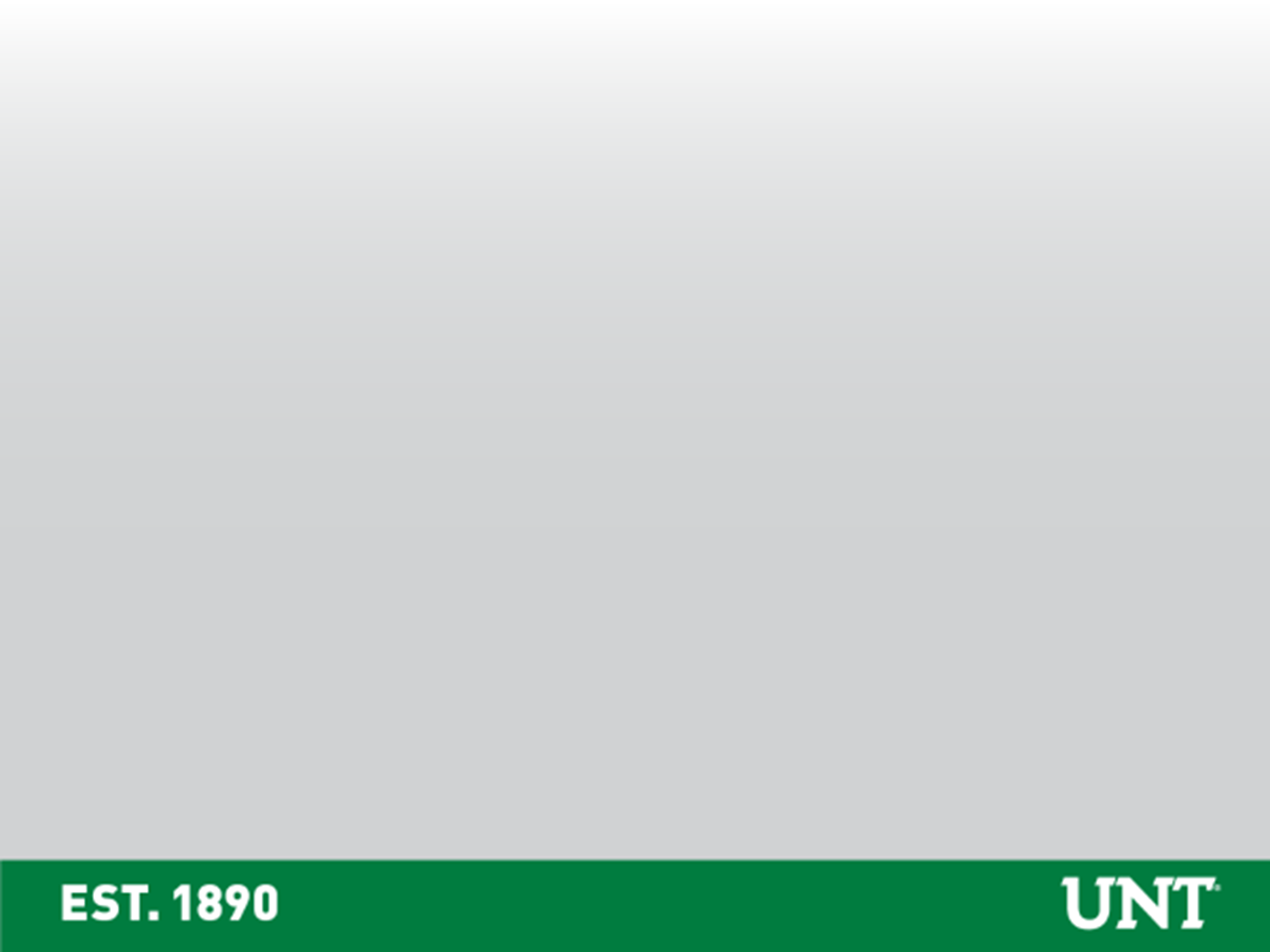 Add documentation to Results
If the document has already been uploaded, it should appear in your repository. Locate the document and Select “Relate Document”
.
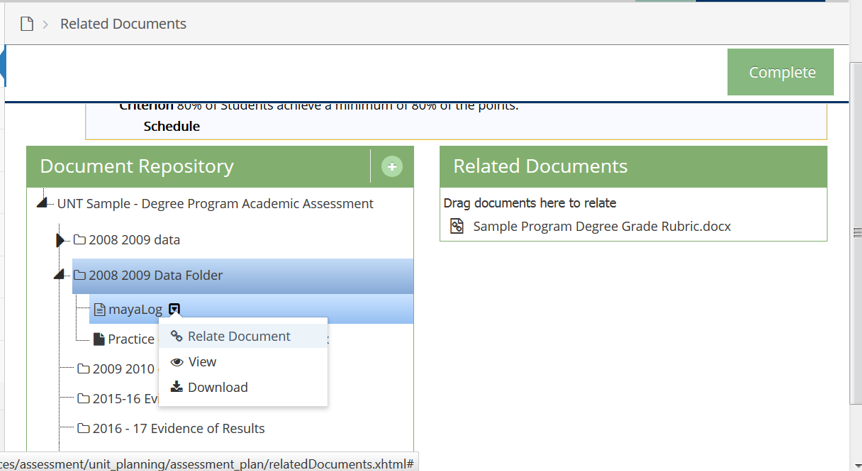 If you have not uploaded the document before, use the ”+“ to add a new document.
*** PDF is the preferred document type***
Column 3 – Results/Evidence
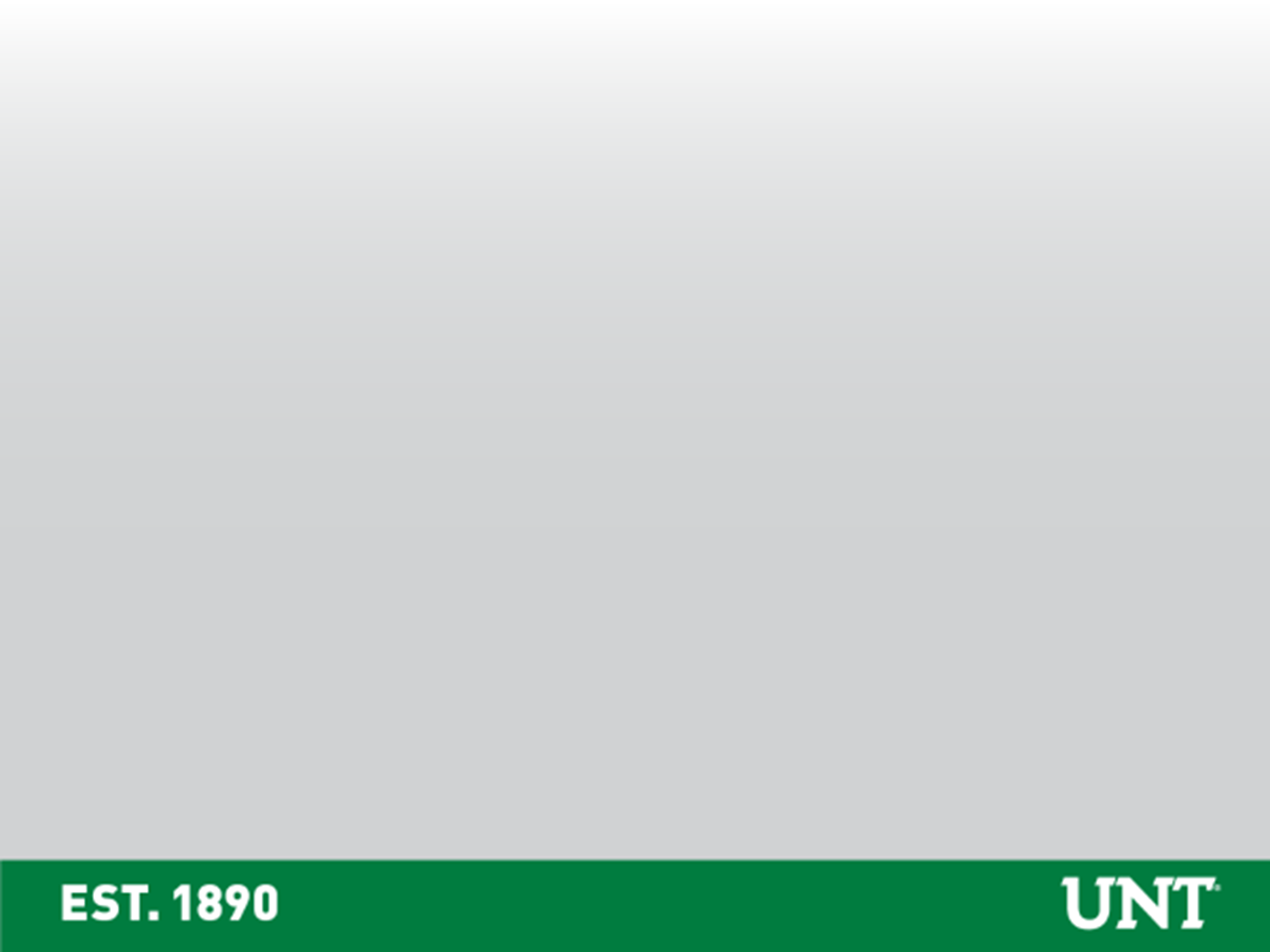 How to update Column 4 – 
Use of Results

Improvement Actions Planned Next & 
Status of Actions Implemented over the last 12 months
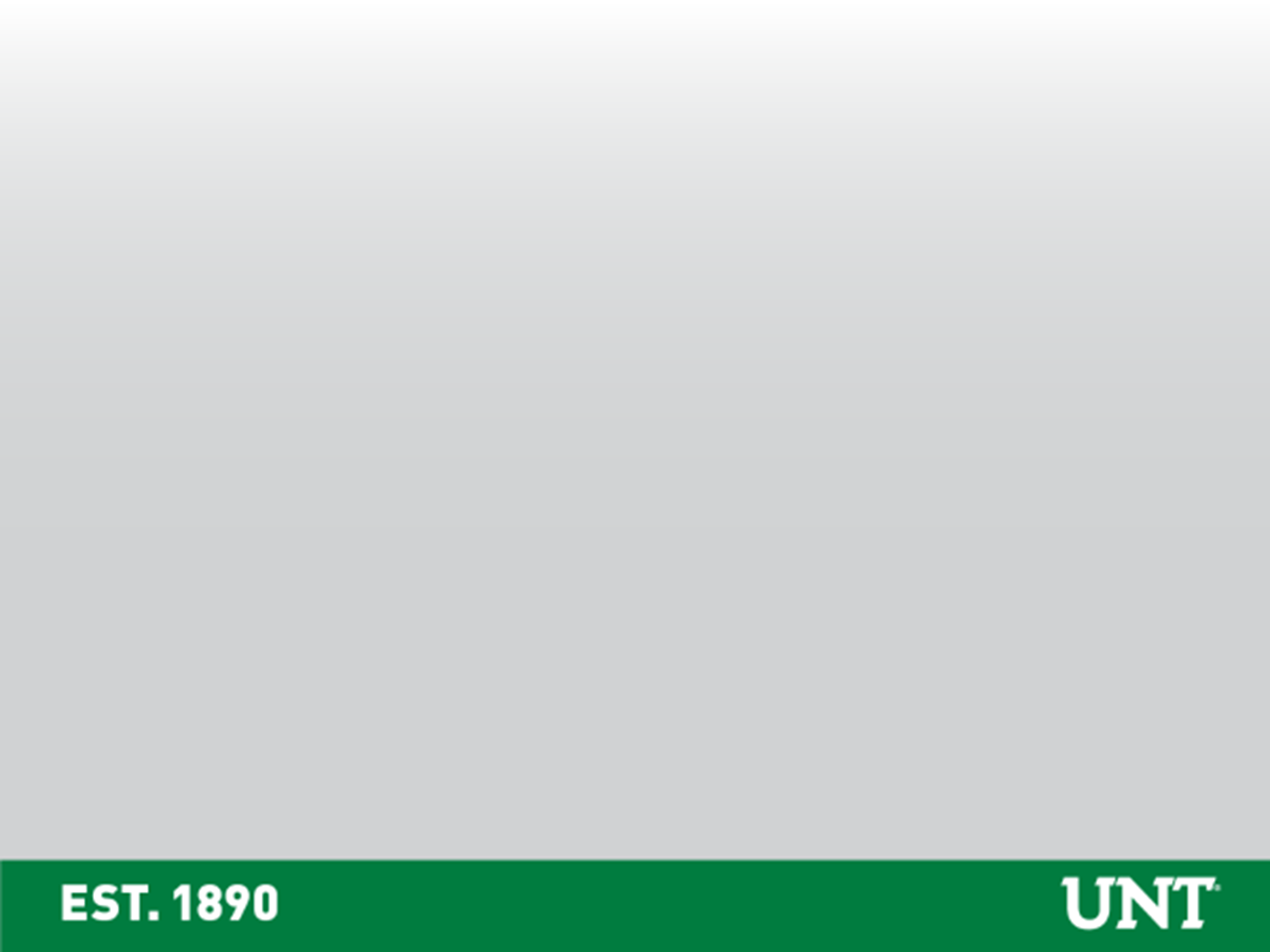 Closing the Loops
What can we modify to make positive gains for student attainment or administrative outcomes?

What will actually improve student learning or administrative efficacy?
Quality improvement actions
Excellence beyond the minimum expectations
How do you demonstrate continuous improvement?
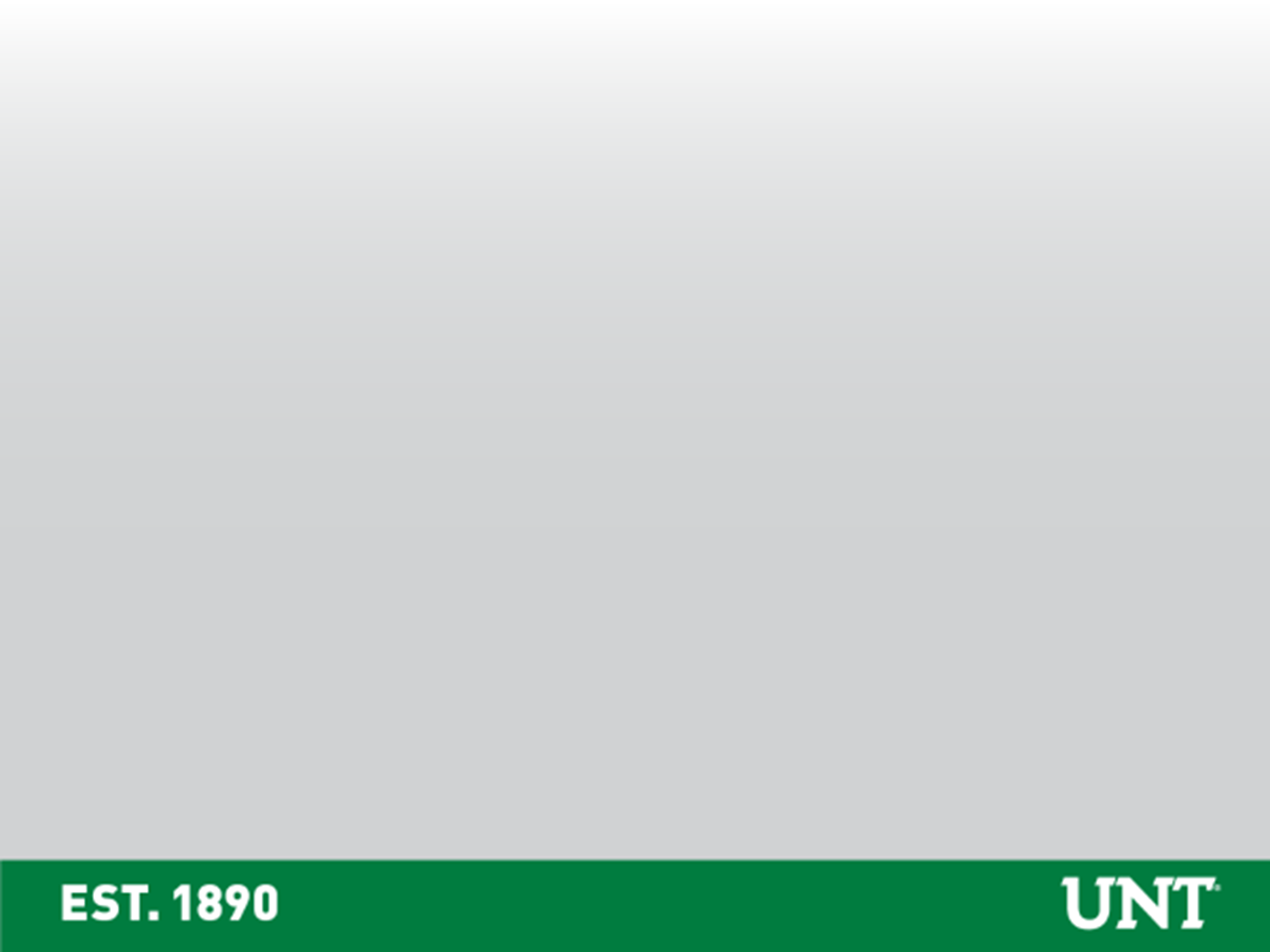 Use of Results
This is the most important area. You have collected your results… 
Documenting how program is “seeking improvement”
Now what? Or so what? Close the loops!
If criterion is met or exceeded for more than one cycle, is it set too low? How are you demonstrating that program is seeking improvement? (SACSCOC requirement)
If no improvement is needed after 2-3 cycles, choose a different objective to assess.
Avoid “Continue to monitor results” as a recommendation
Developing plans are not enough, evidence of implementation is needed in the Status of Action
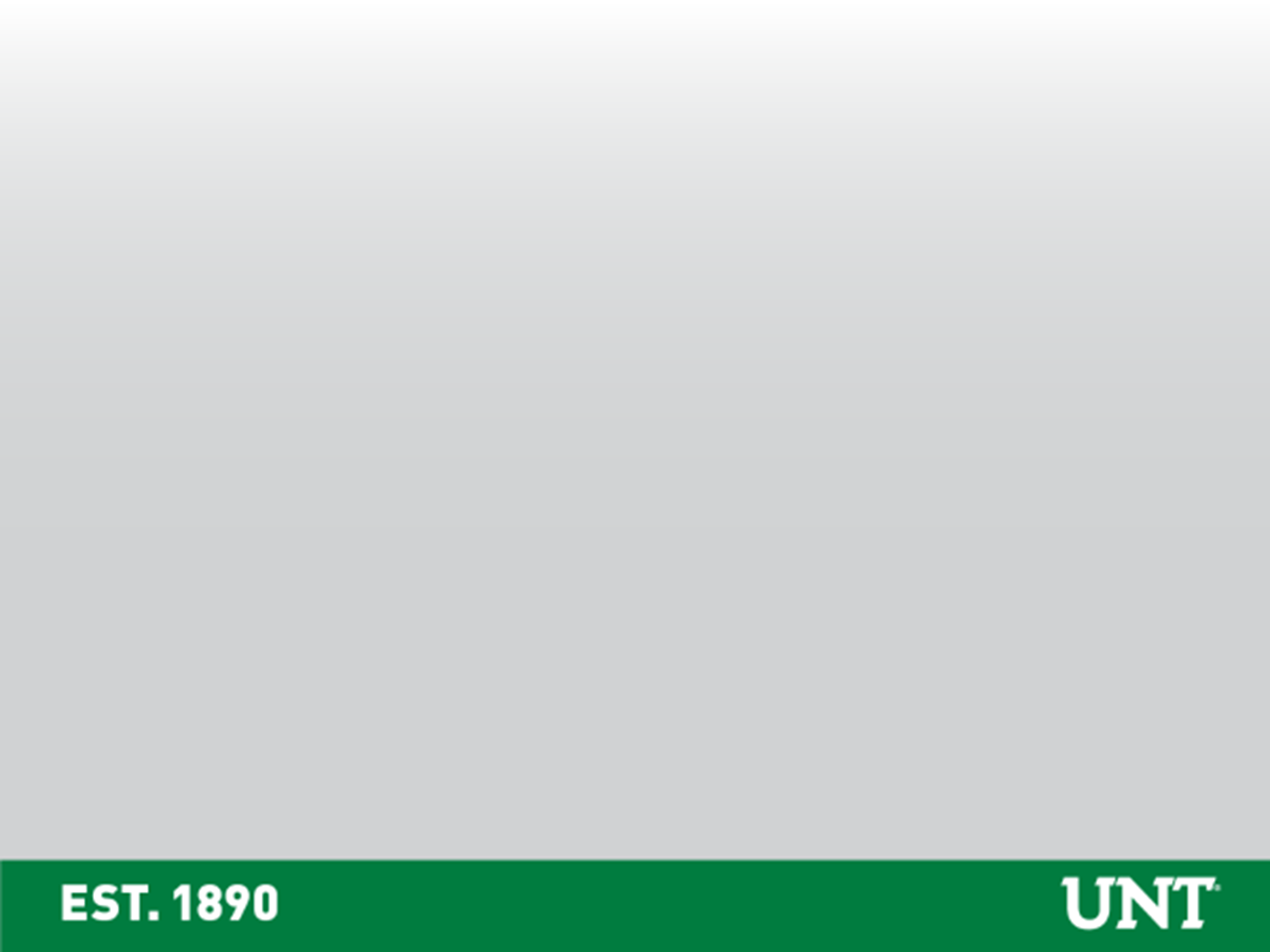 Possible Improvement Actions based on Analysis
Curricular
Pedagogical
Academic support
Professional development
Improve assessment
Raise criterion

Administrative:  Raise criterion, new outcome, change procedures/process to improve efficiency or services
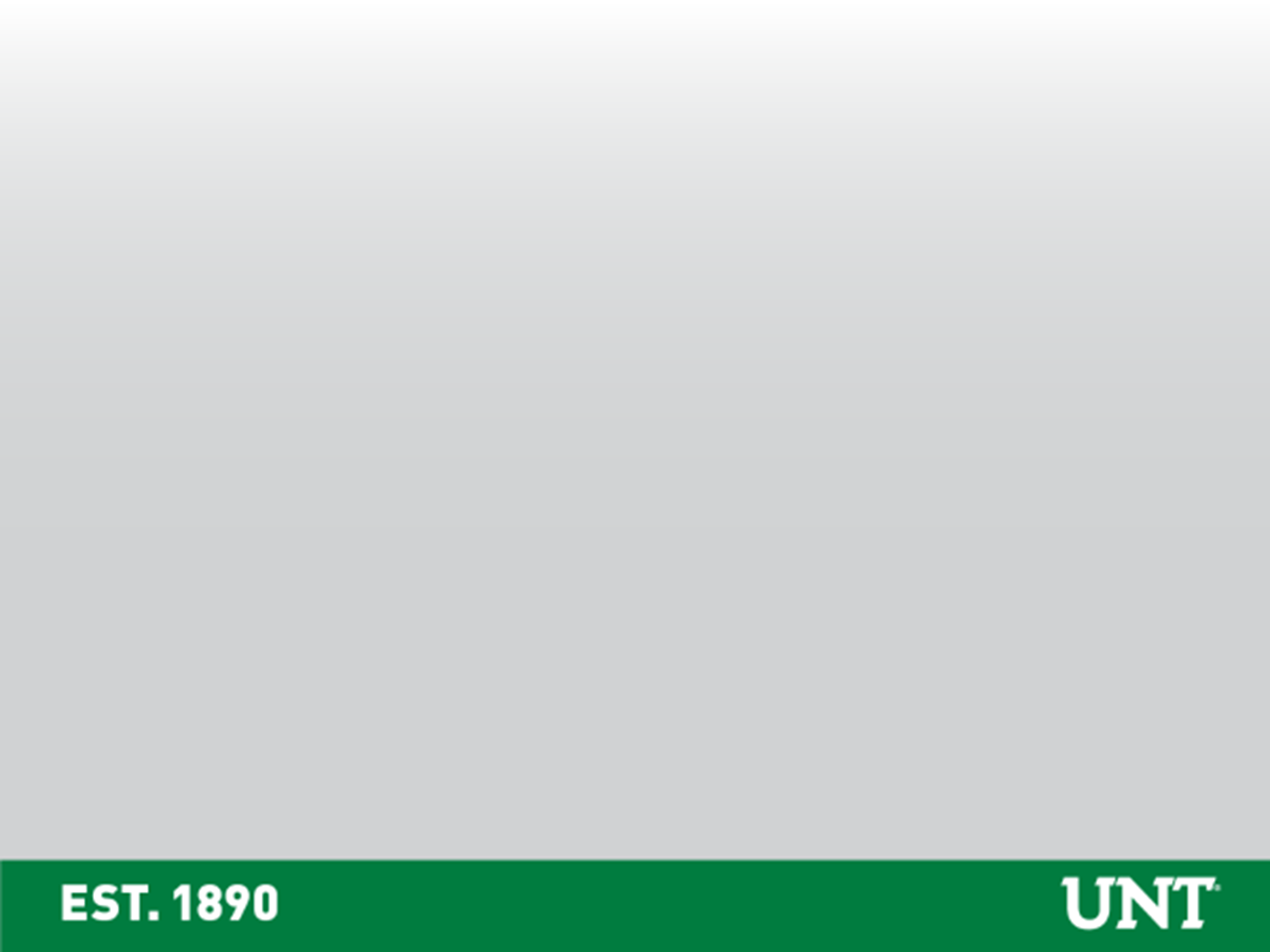 Possible Improvement Actions(academic)
Create progressively more challenging projects, problems or standards of performance in your program
Do you use the same level of validity, reliability and empirical research in deciding curricular changes?
Can you improve future iterations of assessment?
If you use a high stakes test in your program, is your means of assessment valid? 
Do you have interrater reliability in your assessment?
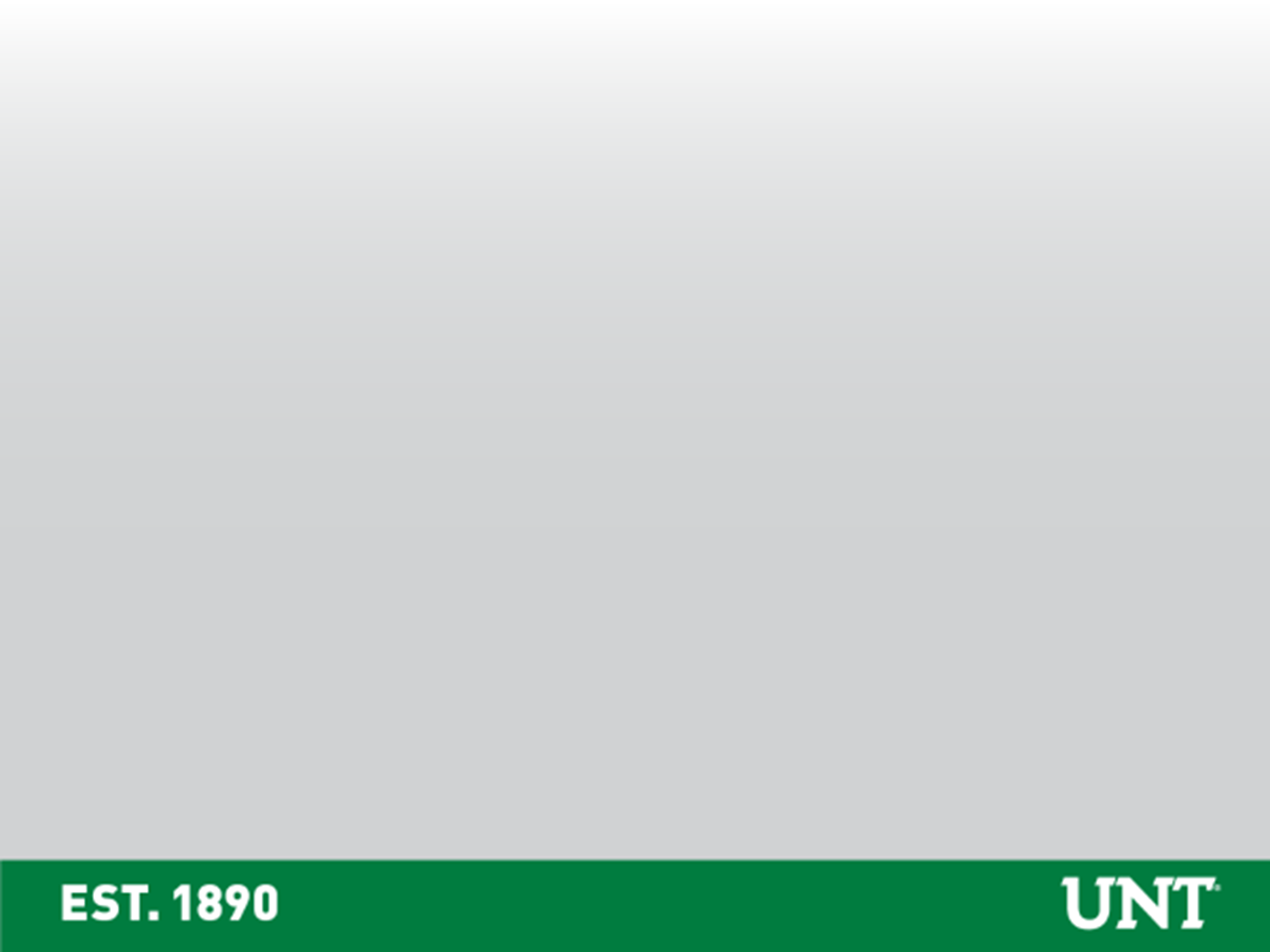 Use of Results for Improvement
This text box is used to explain what the unit plans on improving after analyzing results.  

“Continue to monitor” is not acceptable except in first year of outcome.

Click “Save” and “Return” after entry.
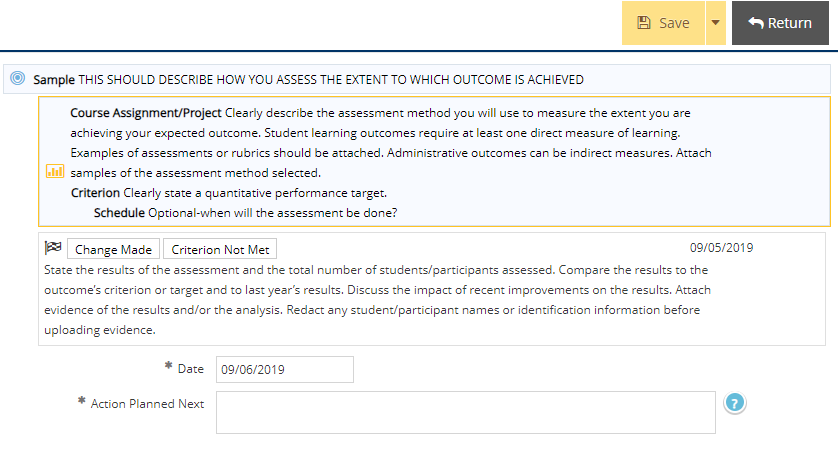 Column 4 – Use of Results for Improvement
[Speaker Notes: There are 3 basic actions- Advancement, Maintenance, or Improvement. If your criterion was set low, you might want to recommend advancement, or “raising the bar”. If the results met the criterion, but your sample was too small or there were errors in data collection, you can use this area to explain what you are doing to correct the problem.]
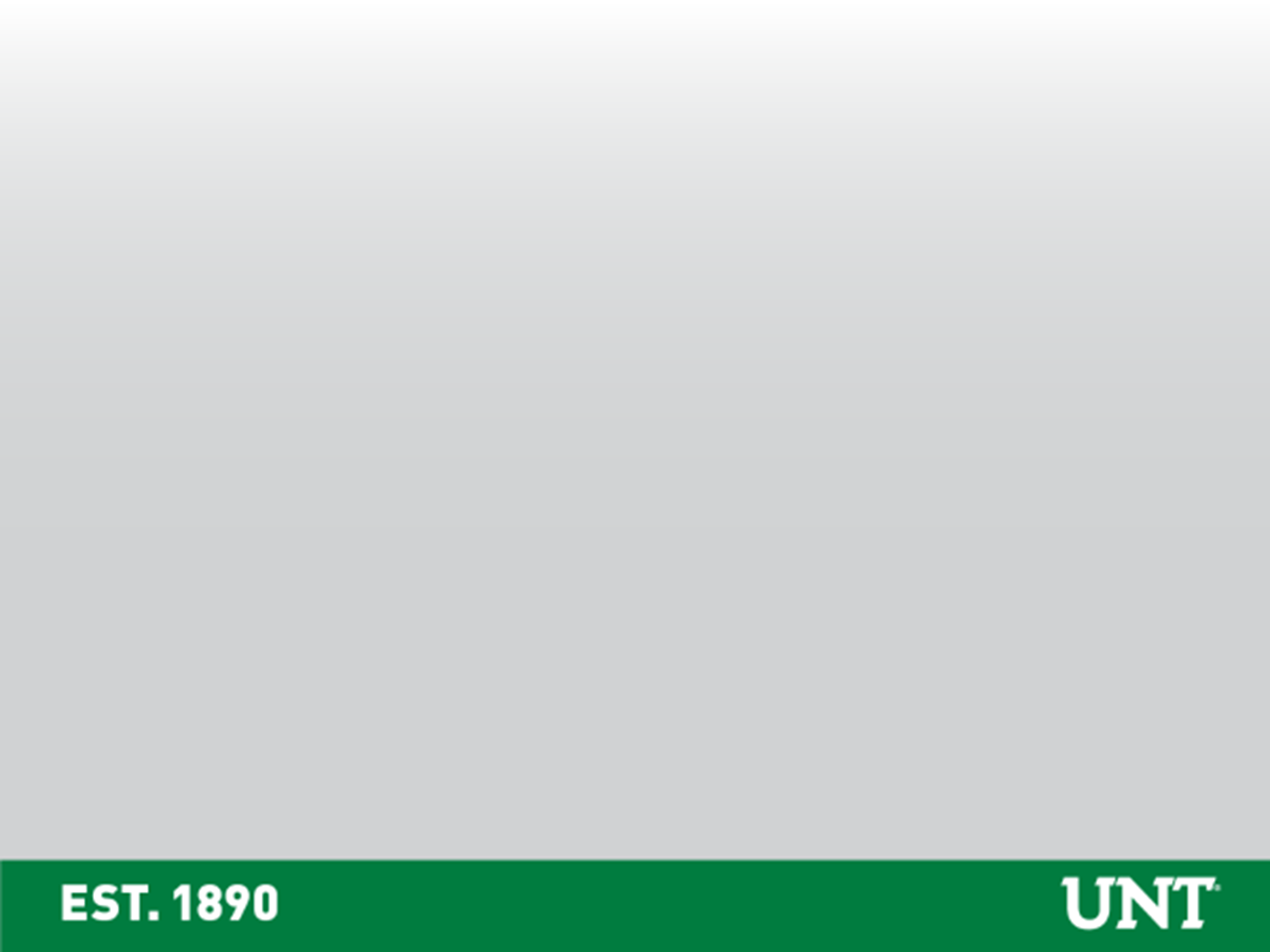 Status of Action on last cycle’s planned improvements
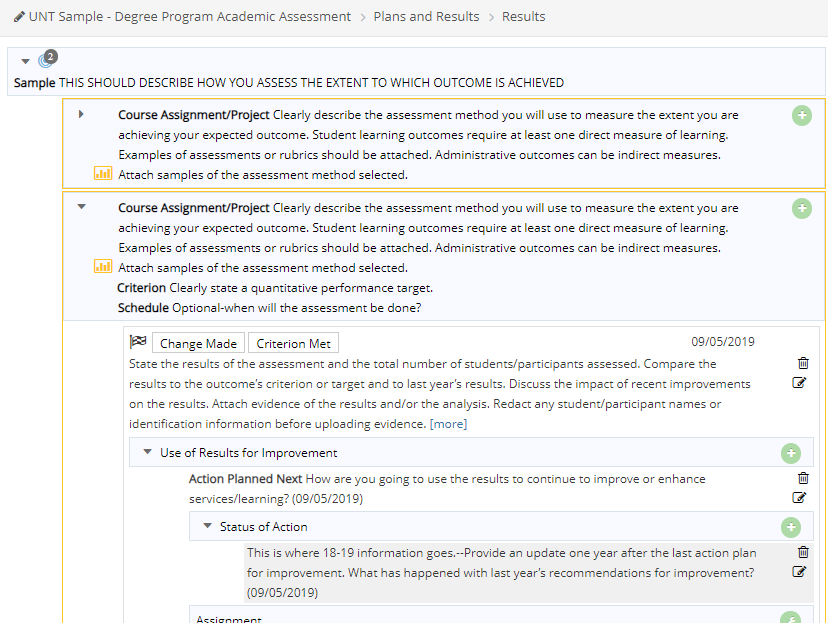 Add a status update (follow-up) to actions planned during the last cycle.
 If an improvement was planned after 2018-19, a status update should be entered now for 2019-20 end of year reporting.
Column 4 – Use of Results for Improvement
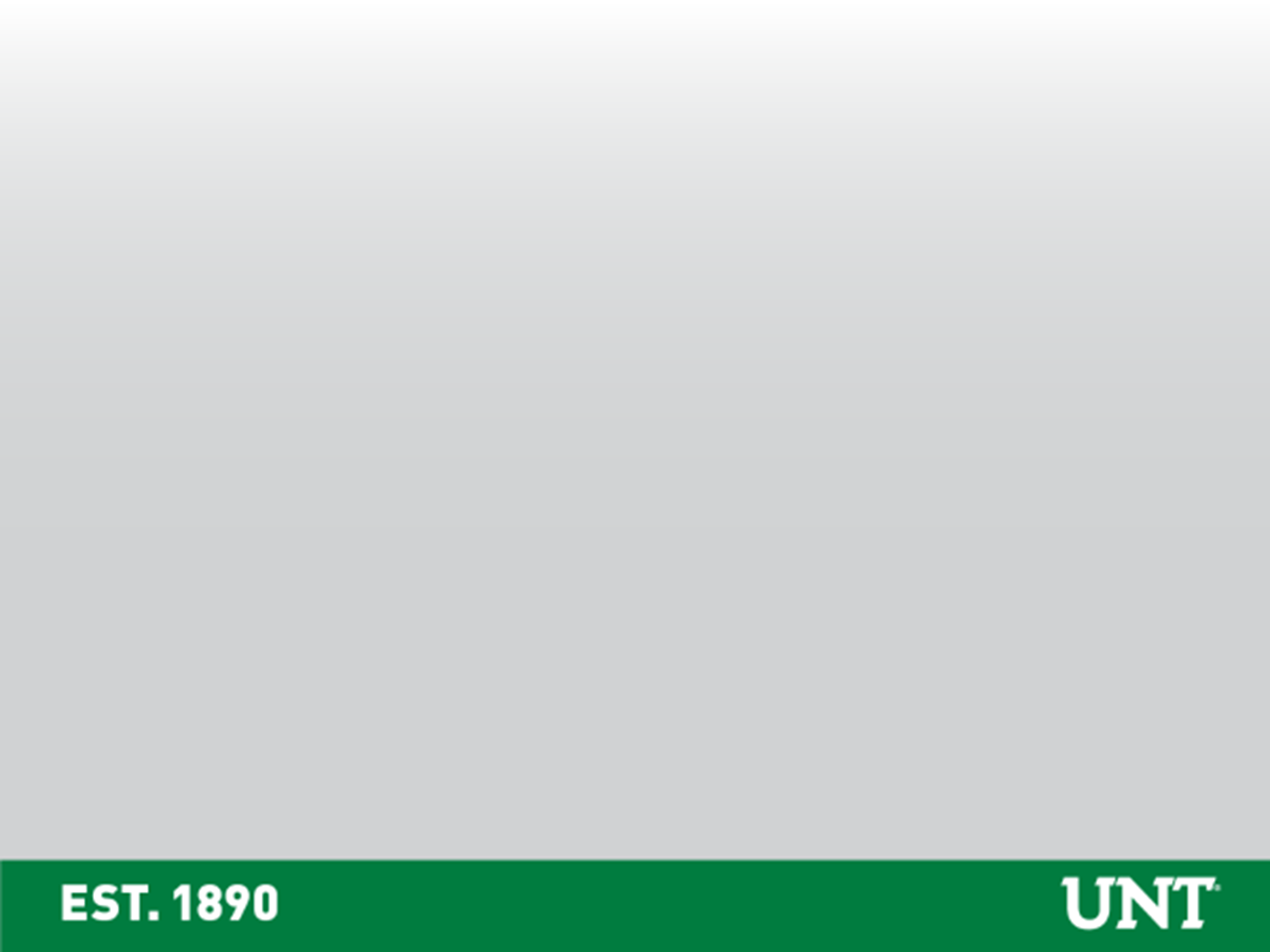 Adding a Status of Action
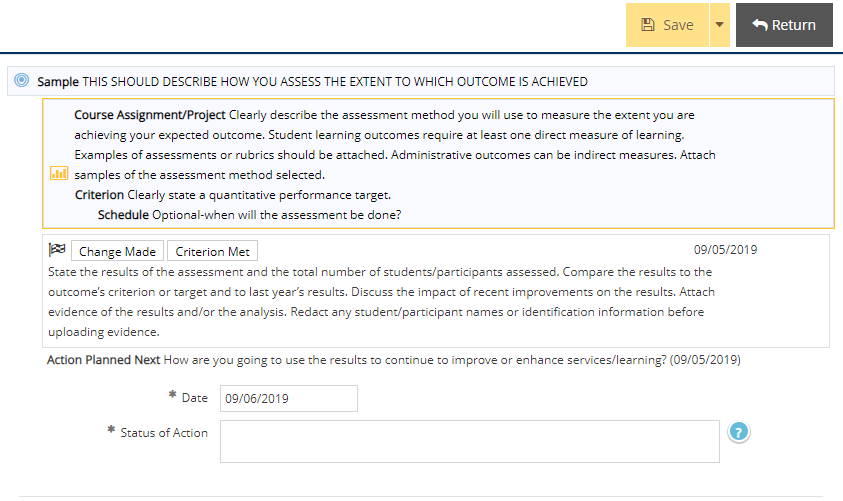 Did the program/office implement the recommendation? Did it have any effect on the outcome? The only time you do not need to do this is if the recommendation was to close the outcome and assess a new outcome.
Column 4 – Use of Results for Improvement
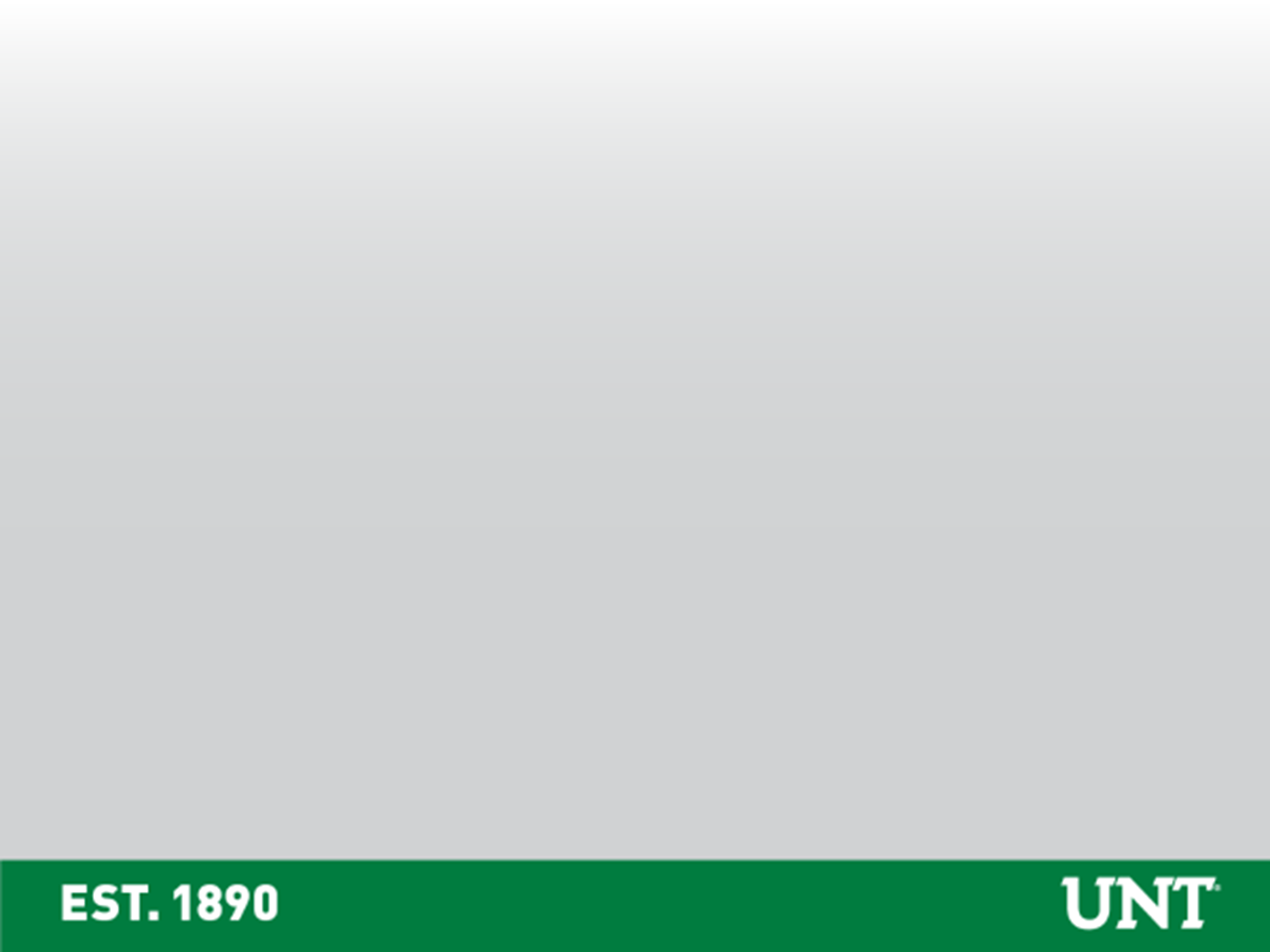 Things to remember:
IE is about improving or enhancing- not reporting.
IE is not about proving students can perform at a specific, minimal level year after year
Always run a 4-Column Report after changes & save copy
Never delete or overwrite existing outcomes, methods, or results (showing a mature, ongoing process is good)
Always address your prior improvement plans (status update). 
It is ok to not meet your criterion- Just include your plans (actions to take) in the “next action planned” section
The deadline for Academic and Administrative plans is October 15th.
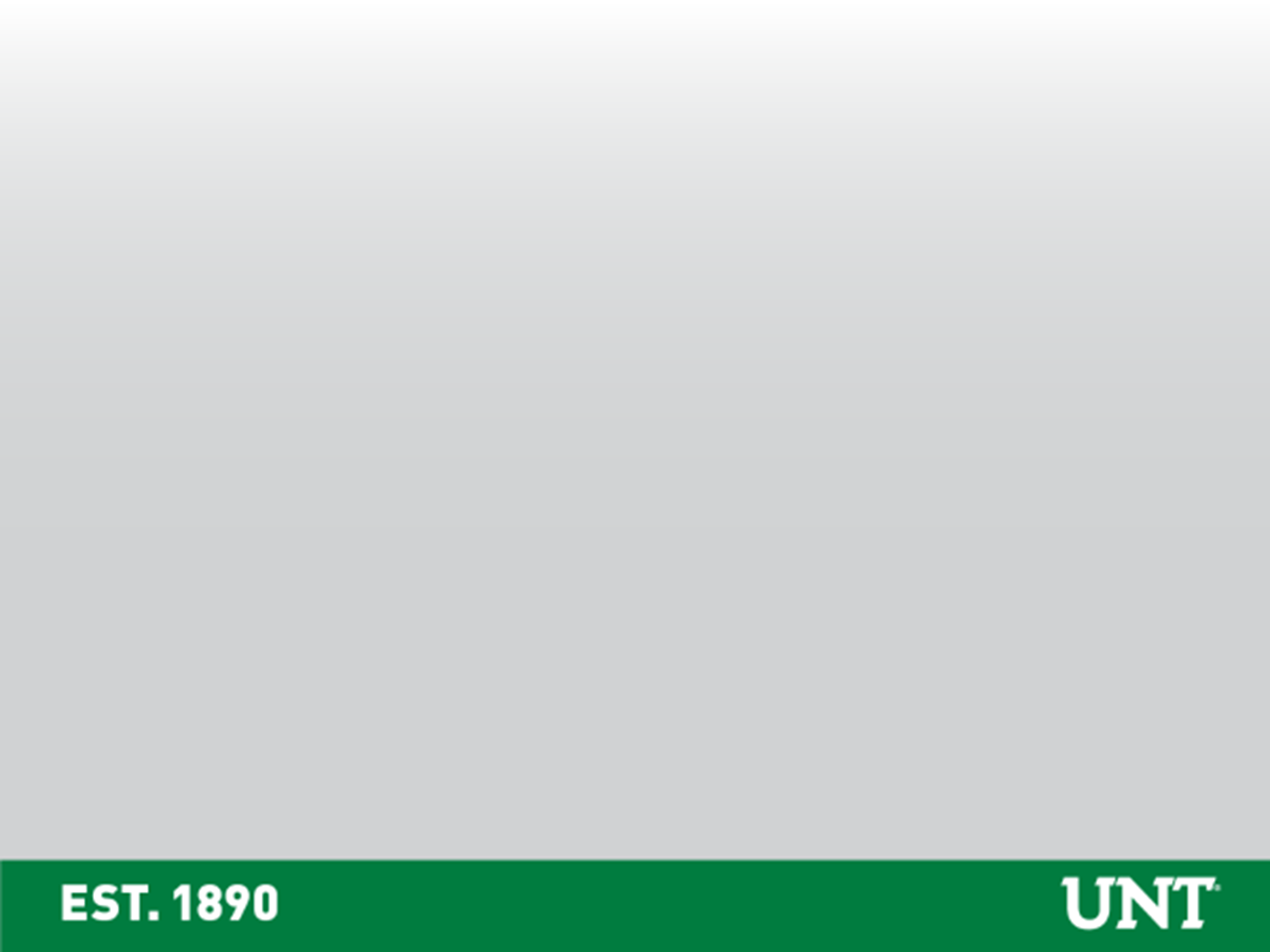 Column 1
Column 2
Column 3
Column 4
So how does a 4-column report demonstrate IE?

Institutional Effectiveness (IE)

Institutional Effectiveness is the systematic and ongoing process of identifying expected outcomes, assessing the extent to which the outcomes are achieved, and providing evidence of seeking improvement based on analysis of the results.
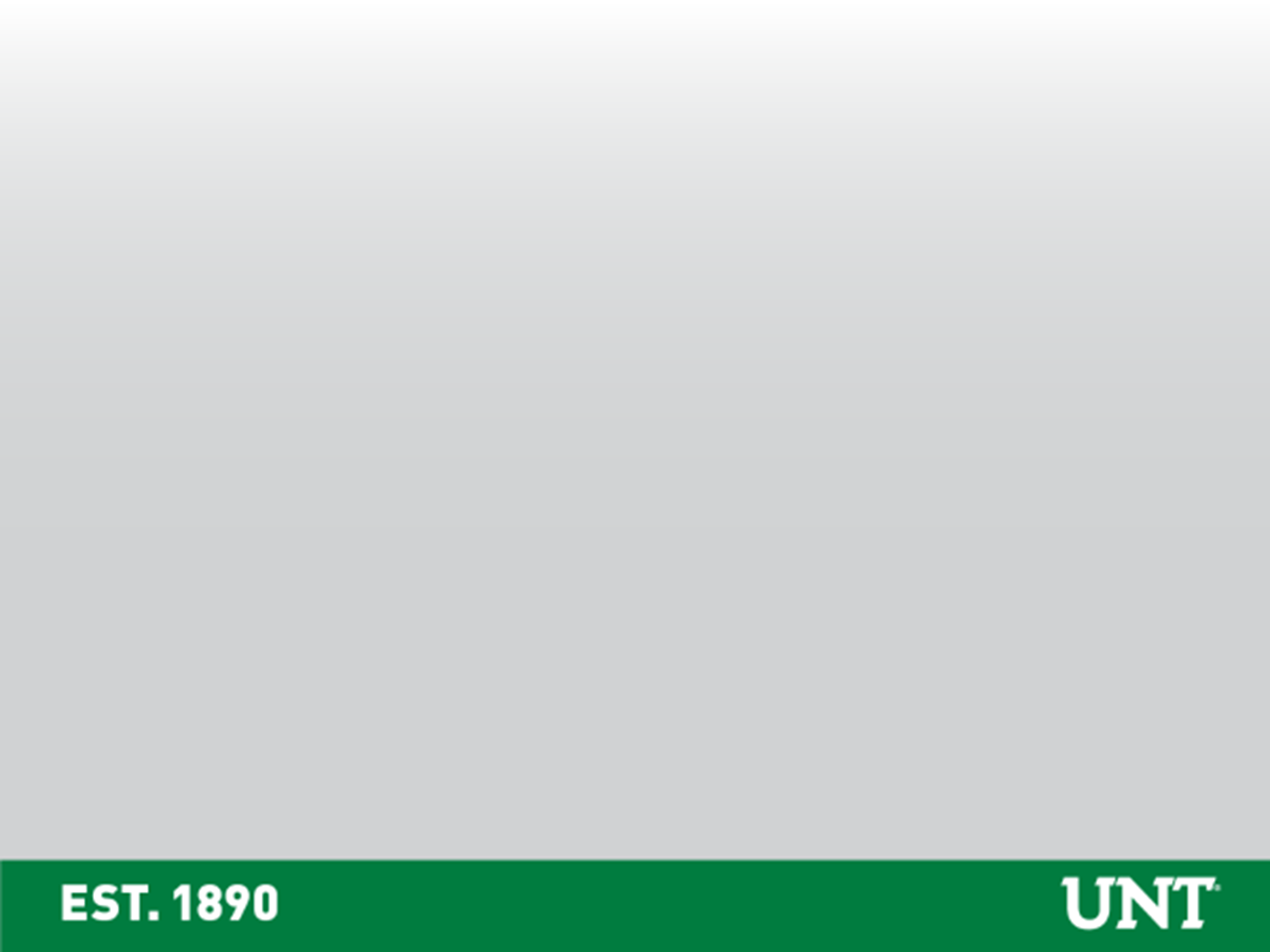 Curriculum Mapping Tool
Map your program’s assessment
Benefits:      curricular decisions, program review, 						program accreditation, IE improvement 					planning
What is it?
Aligns goals and program outcomes
Documents what is taught & sequence of curriculum
Foundation for assessment planning and IE
Visual tool to show relationship between courses and program learning outcomes 
Scaffolded view of learning (introduction, development and mastery of concepts)
Contact UA to provide resources and support
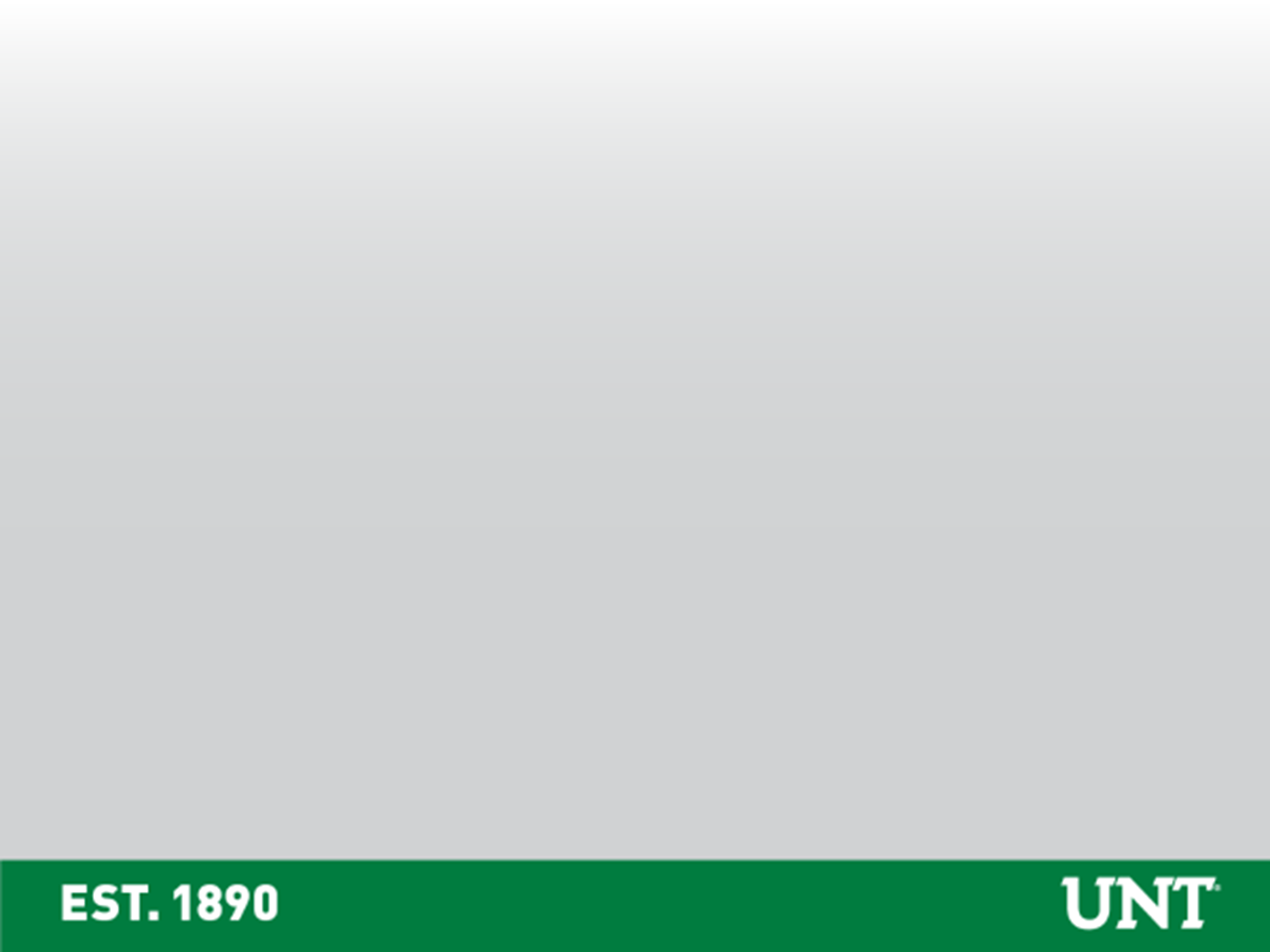 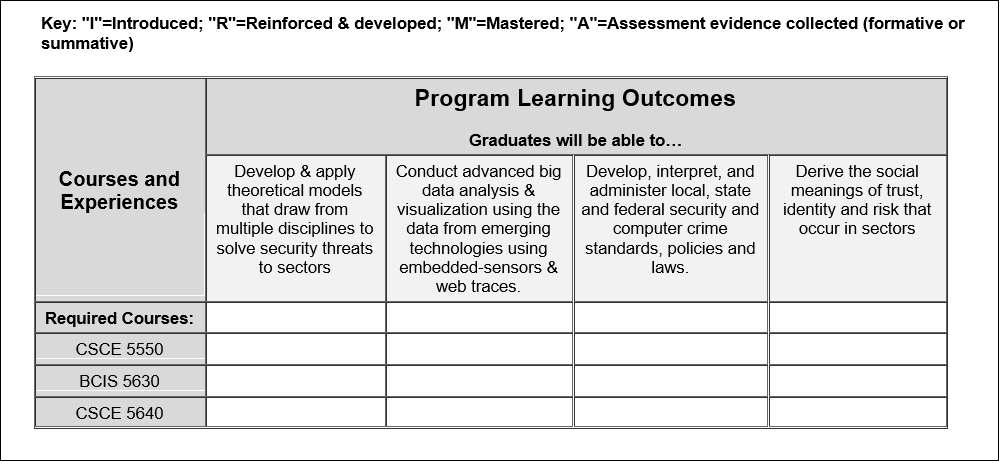 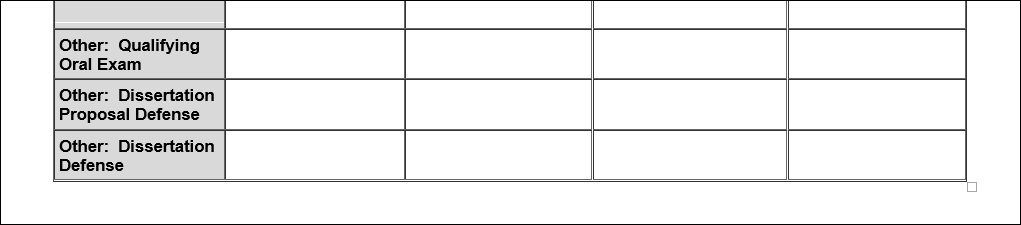 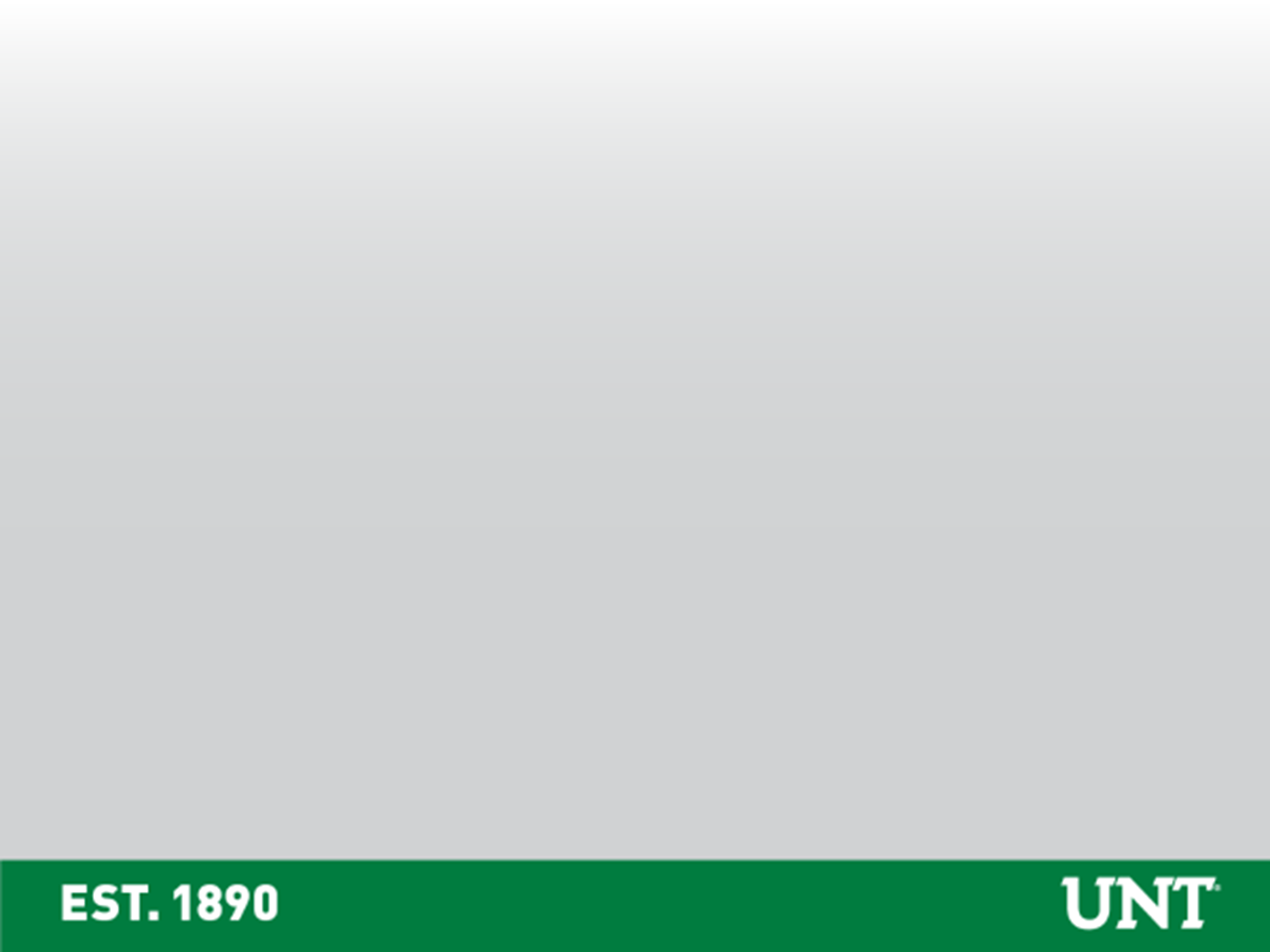 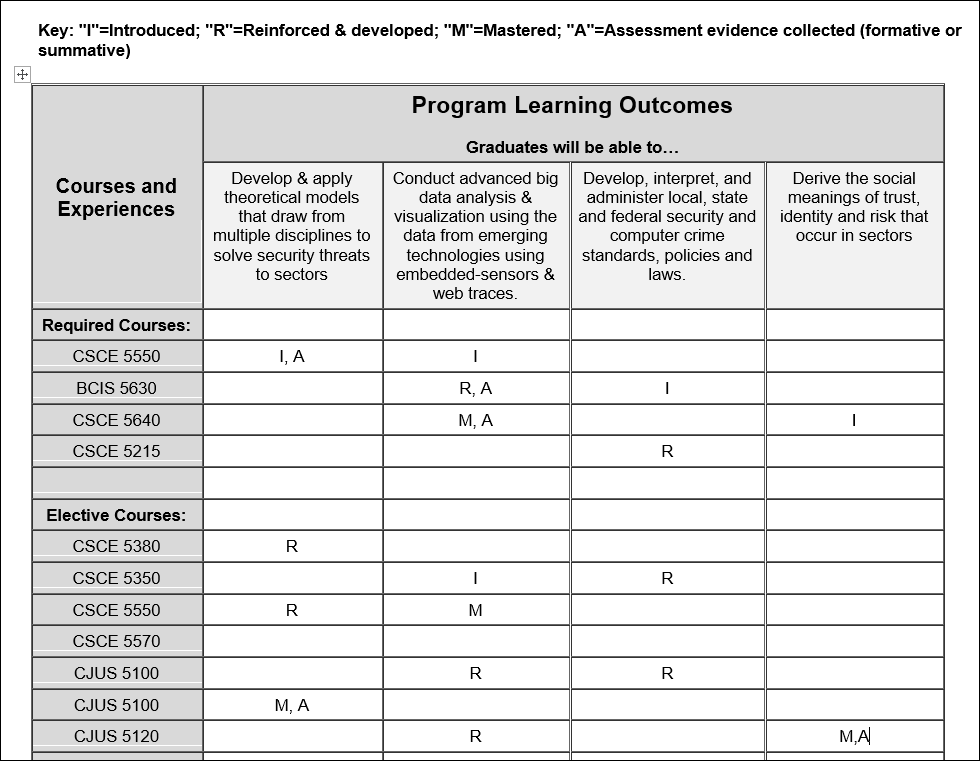 Never assessed or mastered
No development
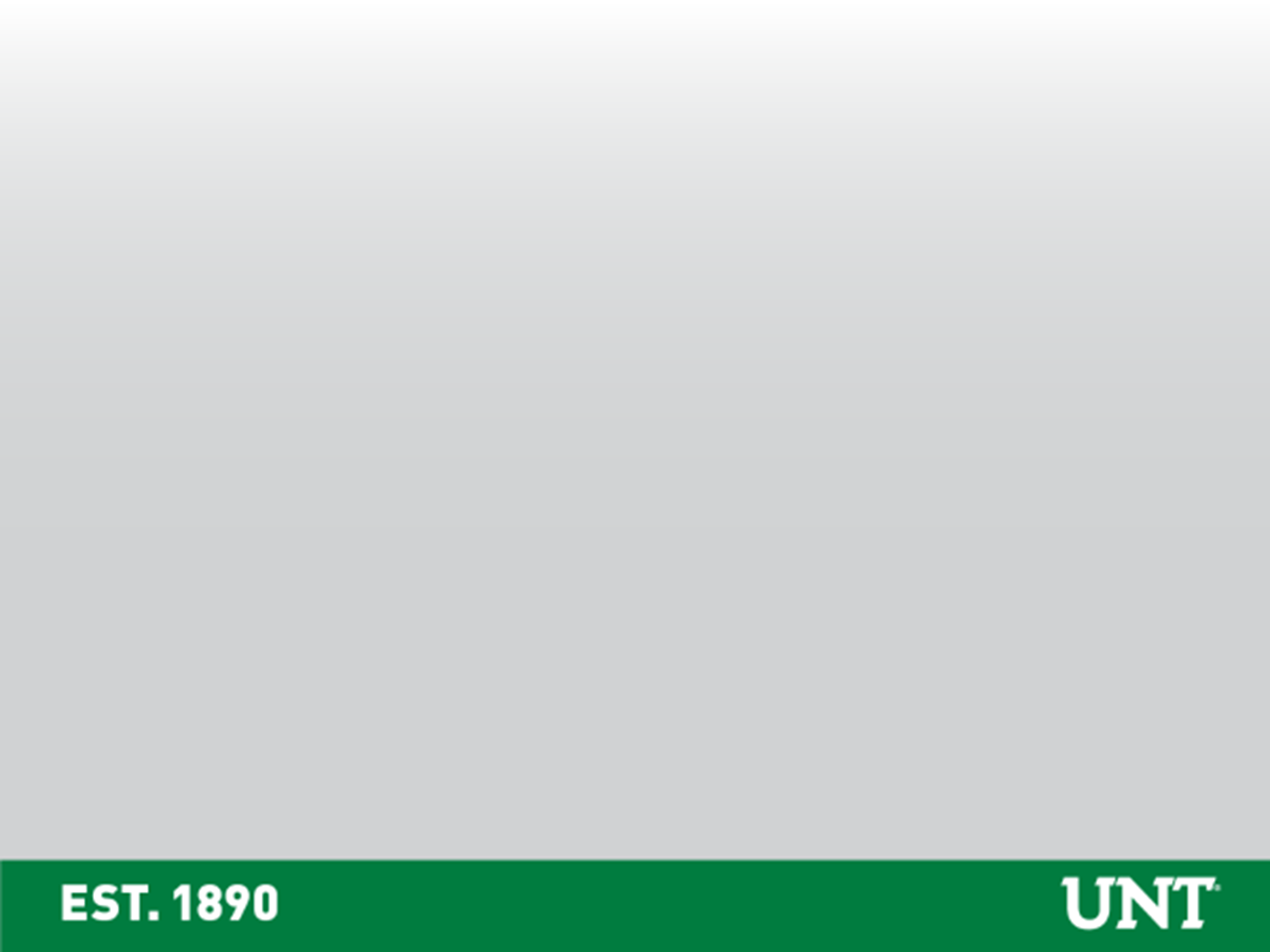 Questions and Wrap Up
Office of University Accreditation
University of North Texas
 
Hurley Administration Building Room 135 

improve@unt.edu
Kim Faris
University Accreditation
Kimberly.Faris@UNT.edu
940-565-4584
Elizabeth Vogt
University Accreditation
Elizabeth.Vogt@UNT.edu
940-565-5288
Additional support:  
Ronda Bewley, Tazh Brown & Zenaida Simpson Pomare